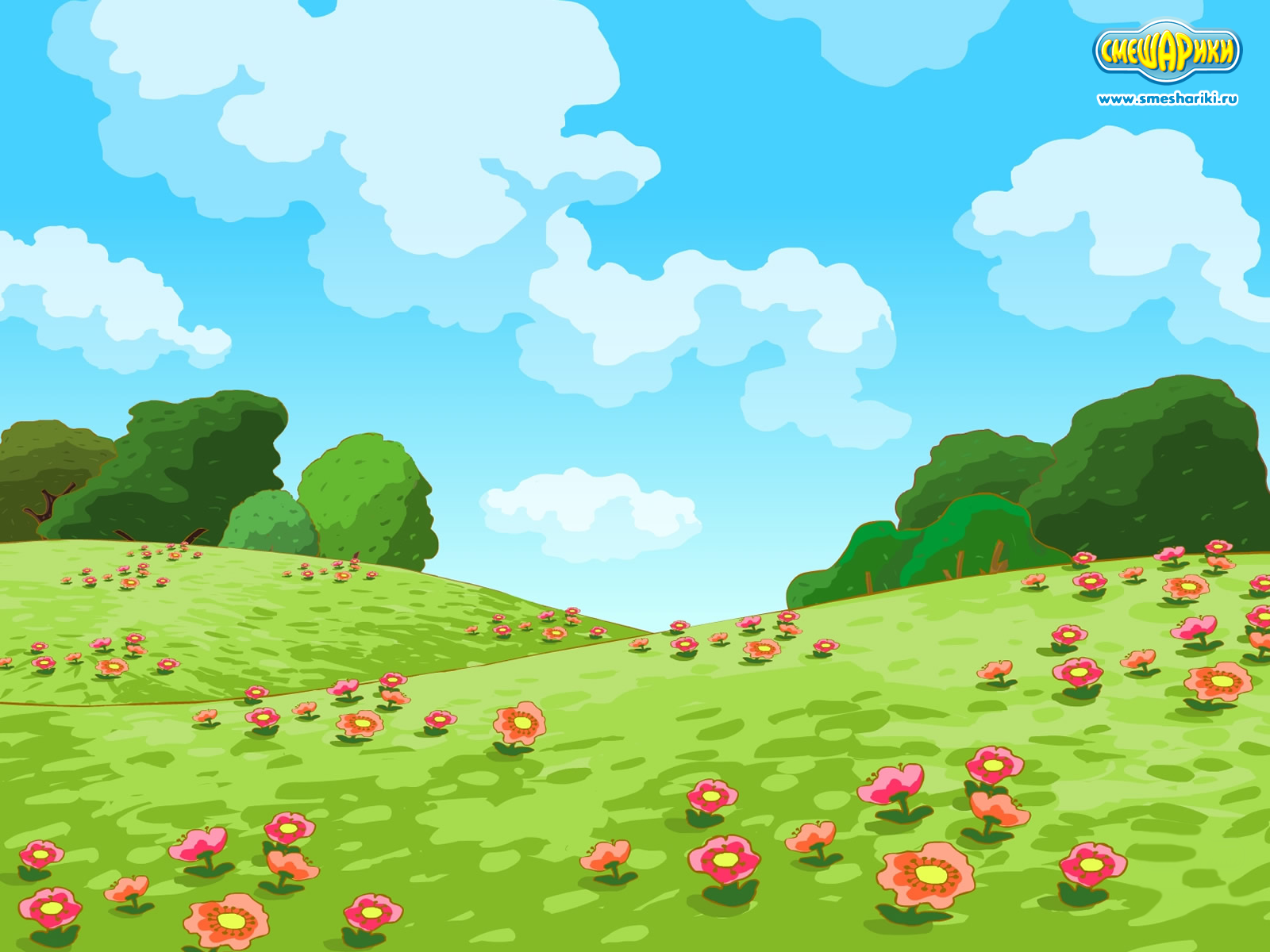 ТРЕНАЖЁР
«АЛФАВИТ»
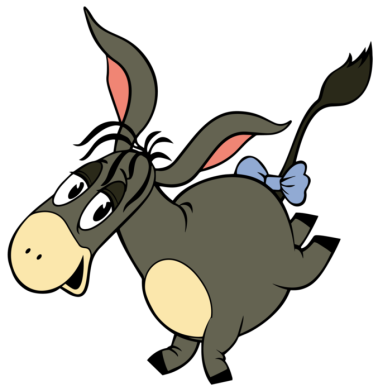 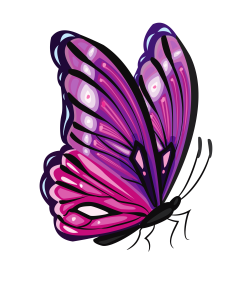 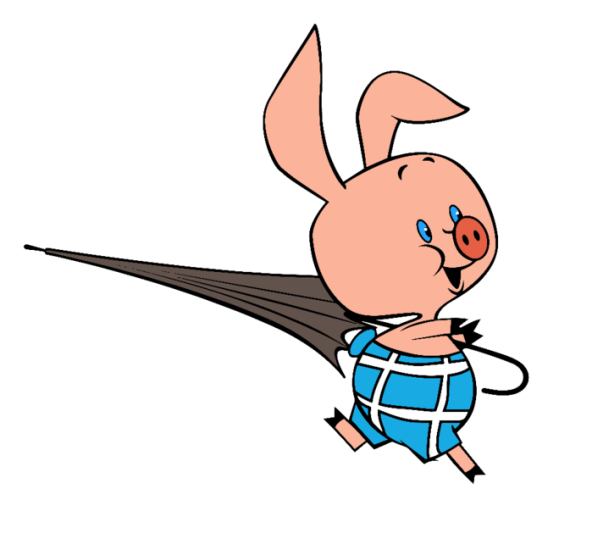 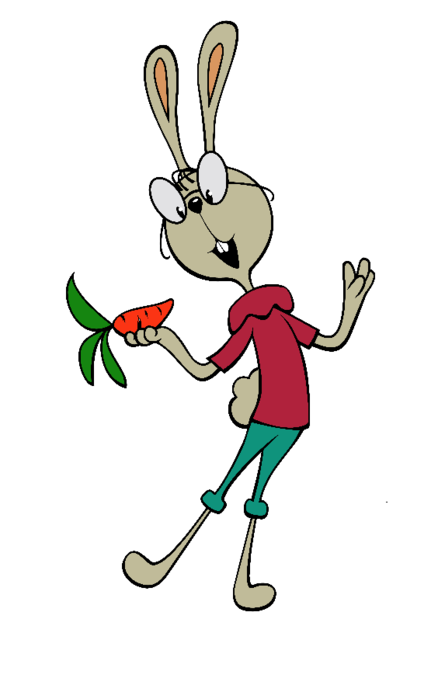 Подготовила учитель
начальных классов
ГУО «Средняя школа
№ 21 г. Бобруйска»
Гущарина Надежда
Анатольевна
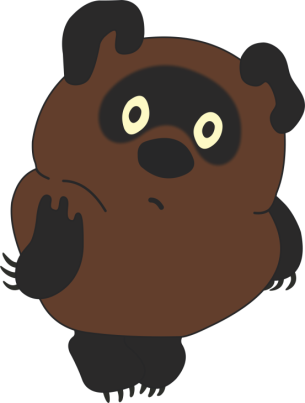 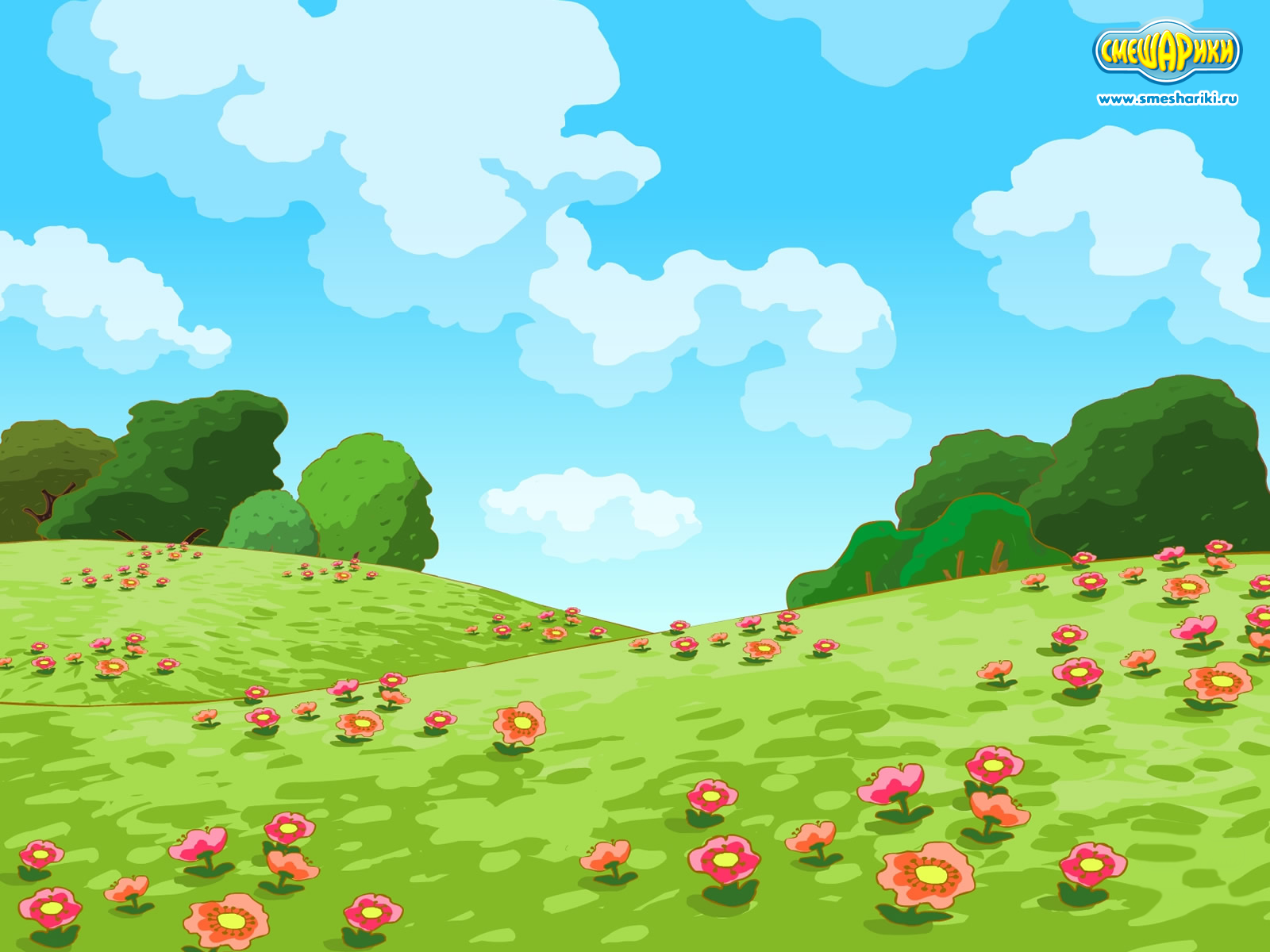 Дорогой друг!
Я со своими друзьями
Очень хочу поиграть с тобой!
Помоги нам собирать
буквы алфавита.
Жми на бабочку.
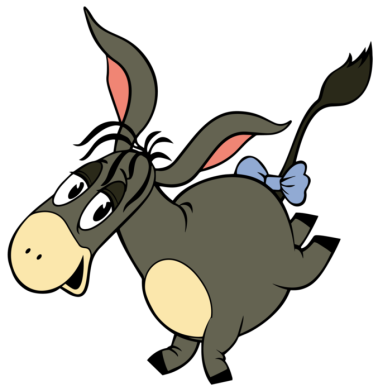 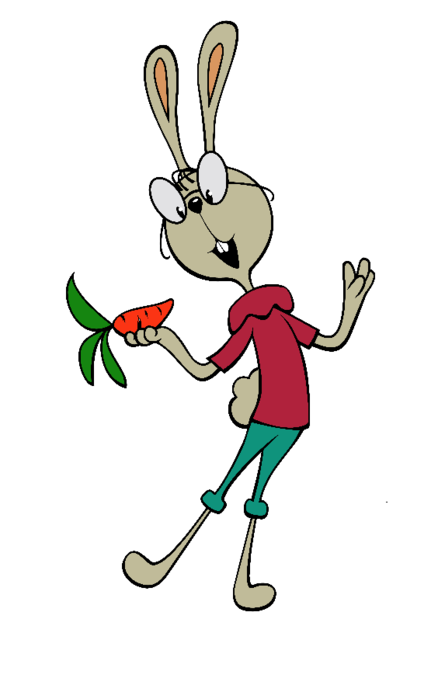 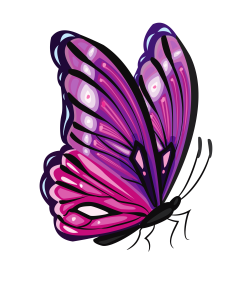 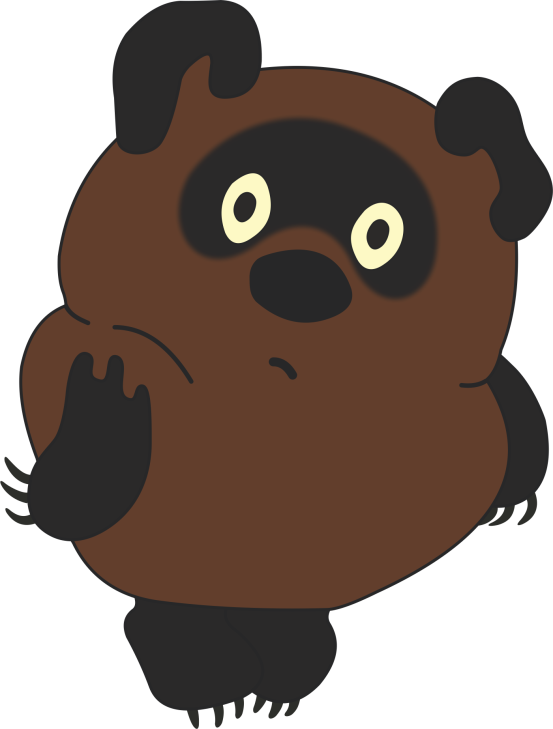 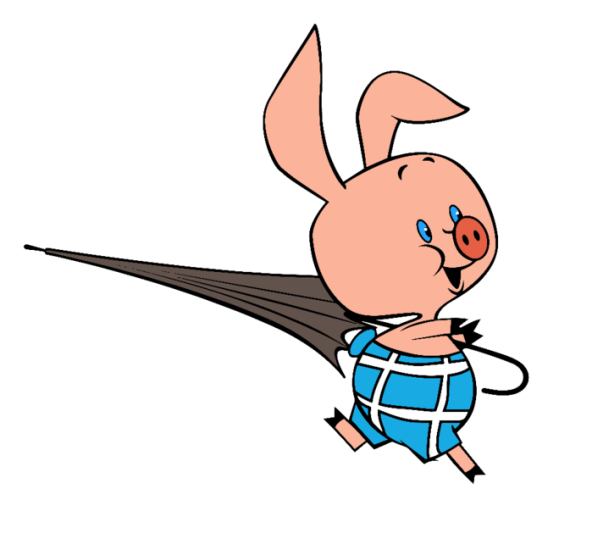 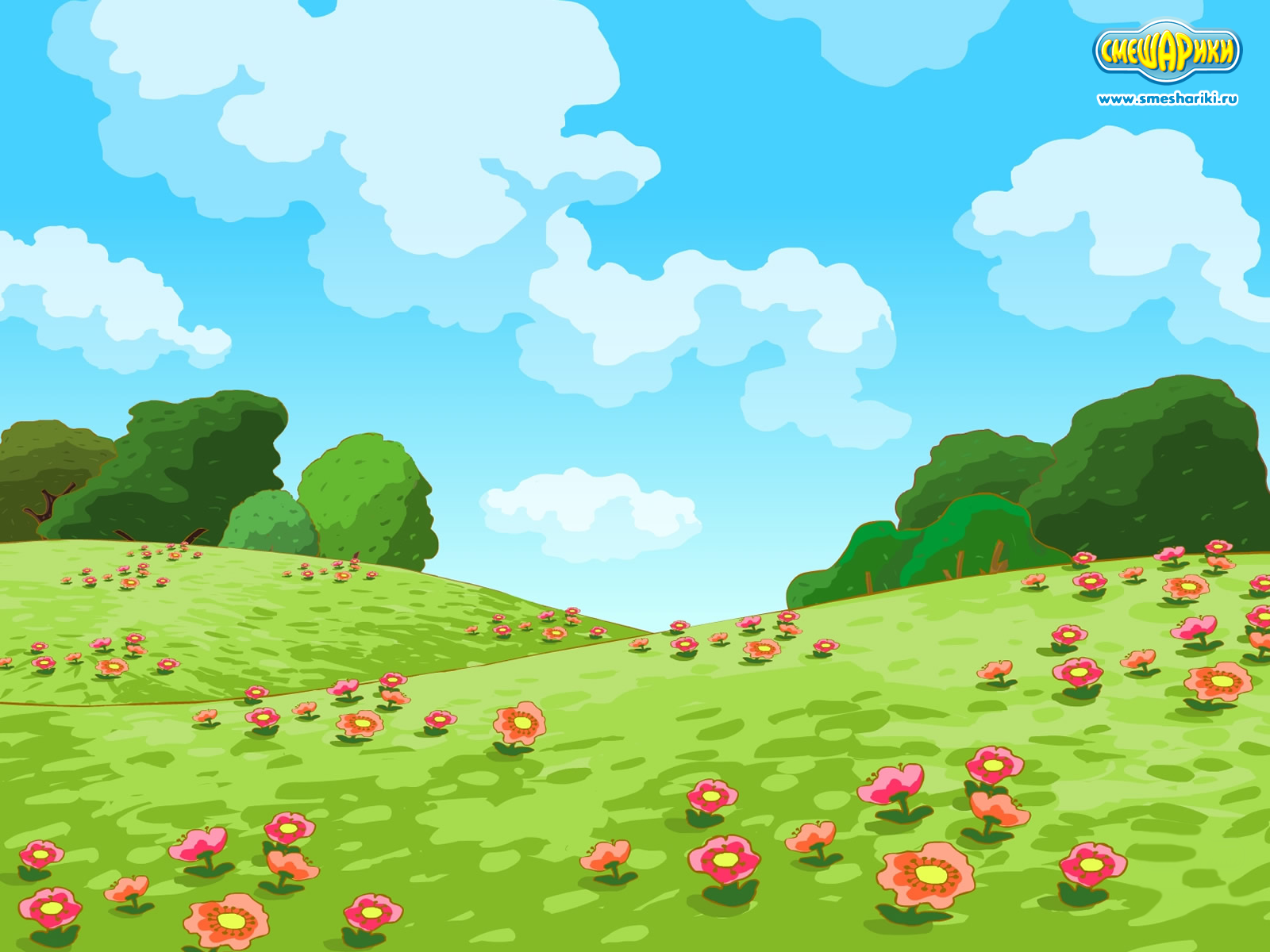 Следи за бабочкой.
Она твоя помощница,
Поэтому каждый
раз лови её.
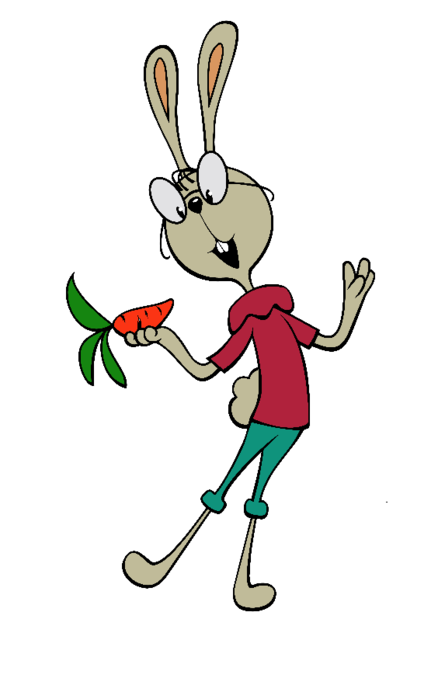 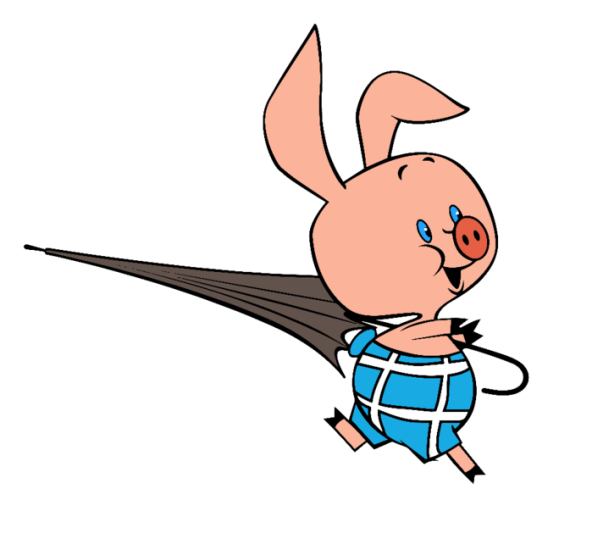 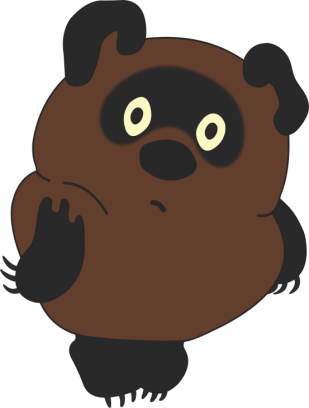 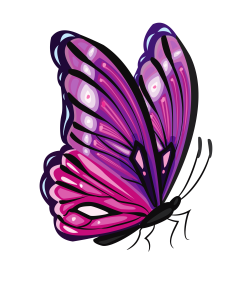 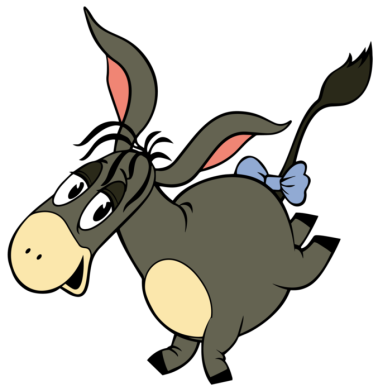 А
Л
Ф
А
В
И
Т
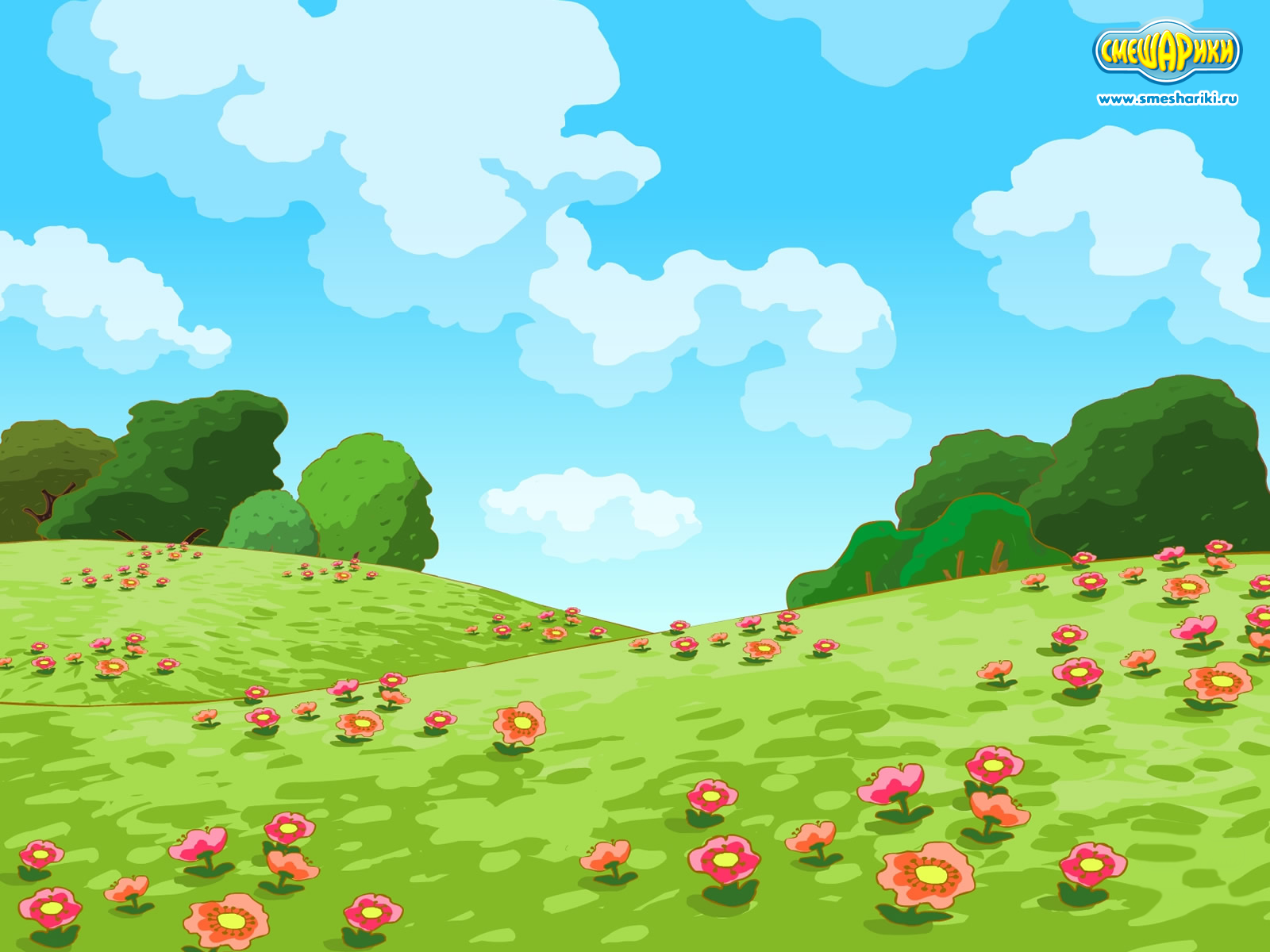 А
Л
Ф
А
В
И
Т
Помоги мне!
Называй буквы по порядку
и запоминай их.
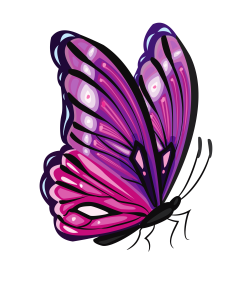 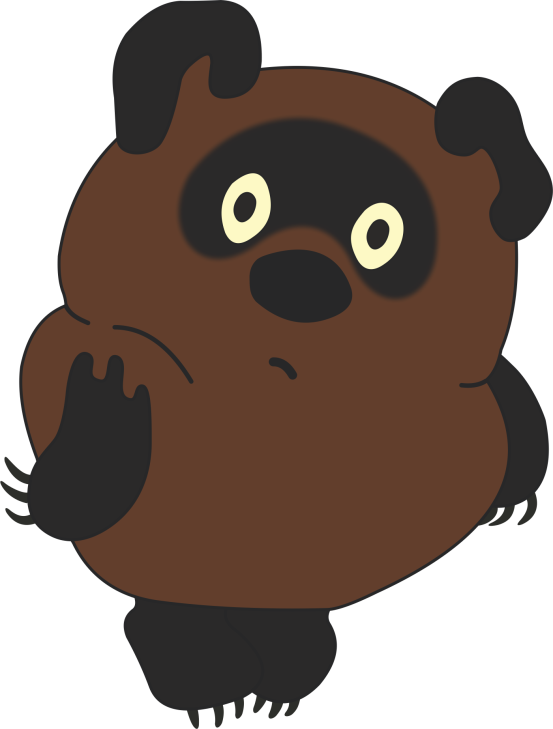 А
Л
Ф
А
В
И
Т
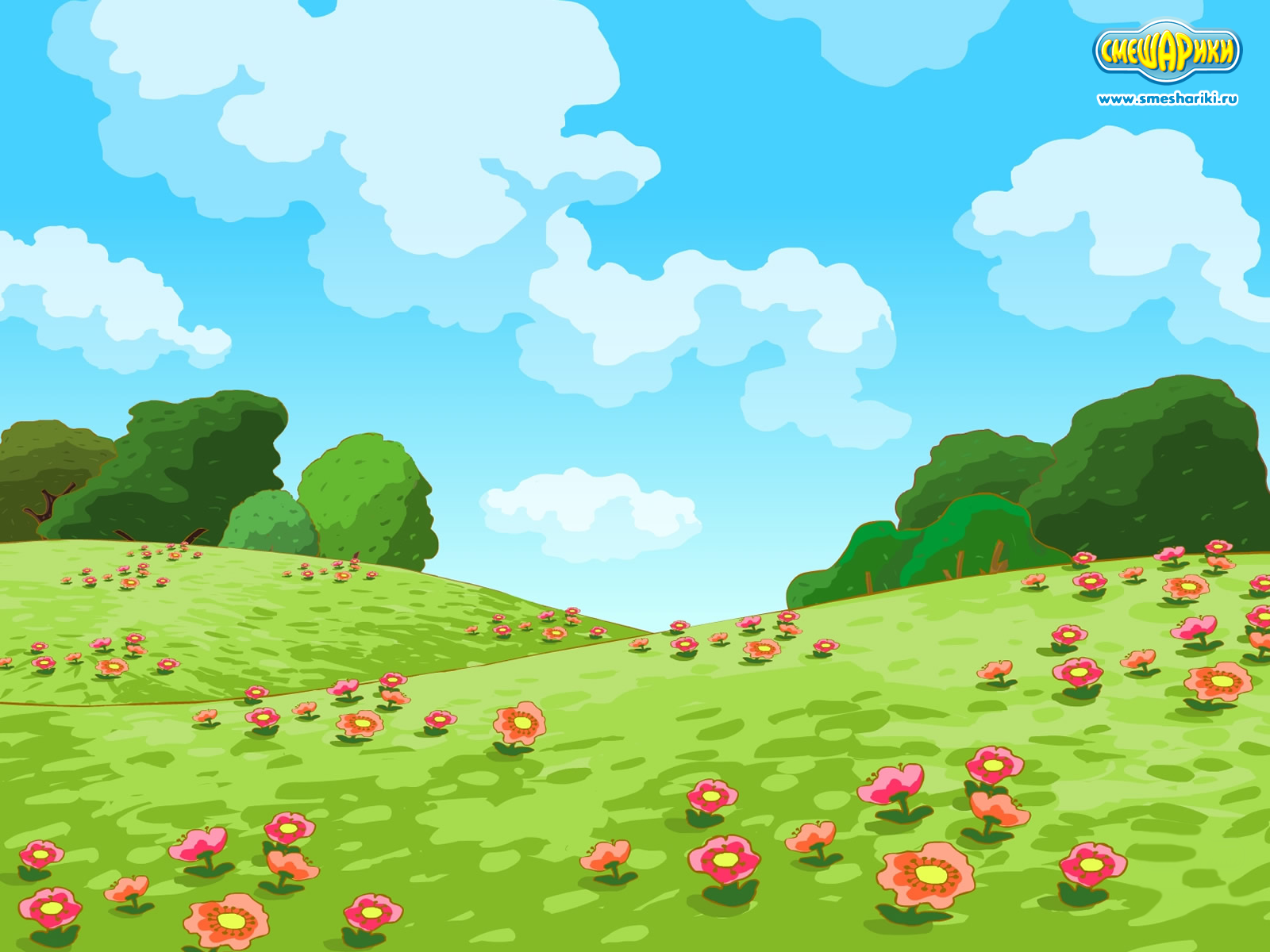 Щ
Ю
Ш
М
Ж
Ы
Ф
О
Д
Ц
Й
И
Ъ
Н
Л
П
А
Я
Ч
К
В
Б
Ь
Х
У
Э
Р
С
Т
Е
Ё
З
Г
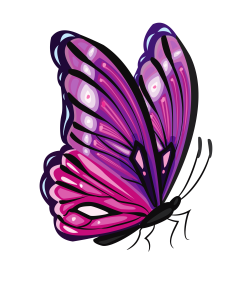 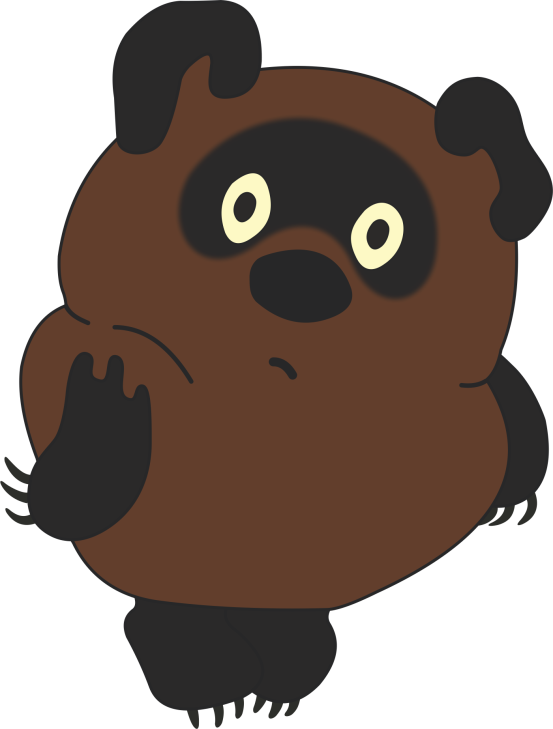 А
Л
Ф
А
В
И
Т
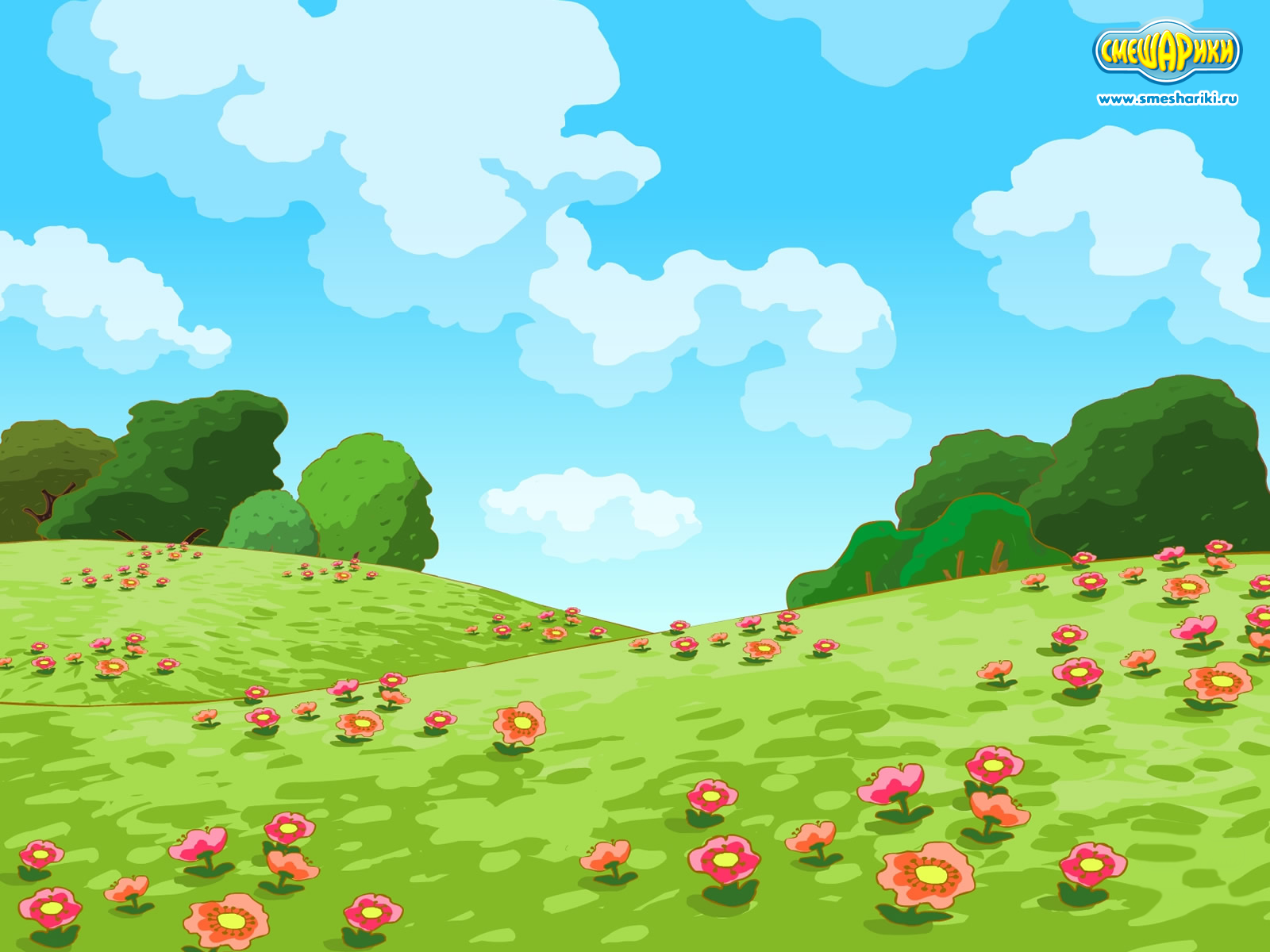 Щ
Ю
Ш
М
Ж
Ы
Ф
О
Д
Ц
Й
И
Ъ
Н
Л
П
А
Я
Ч
К
В
Б
Ь
Х
У
Э
Р
С
Т
Е
Ё
З
Г
Какой Иа-Иа неуклюжий!
Помоги ослику поставить
Буквы на место
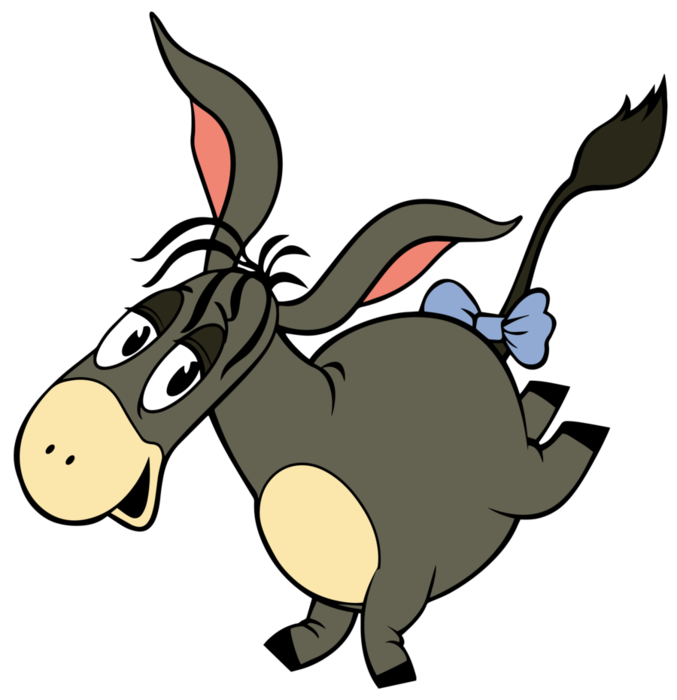 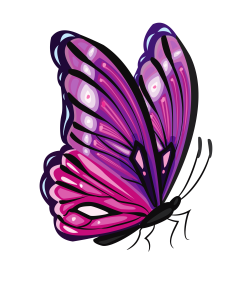 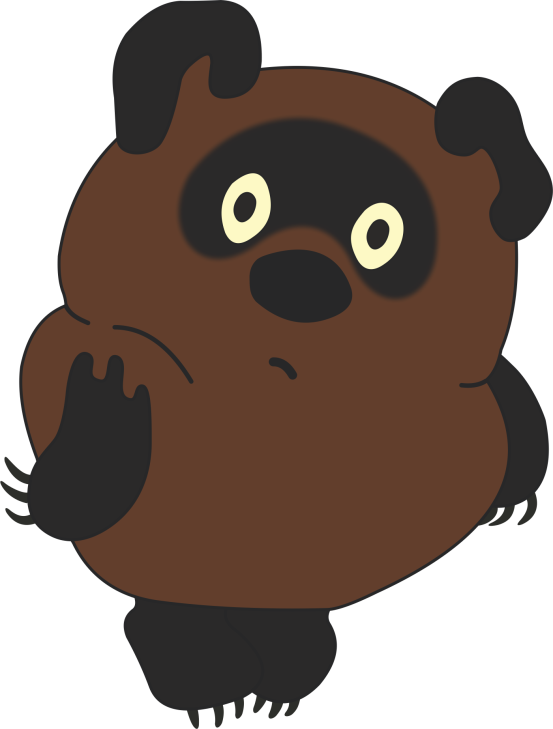 А
Л
Ф
А
В
И
Т
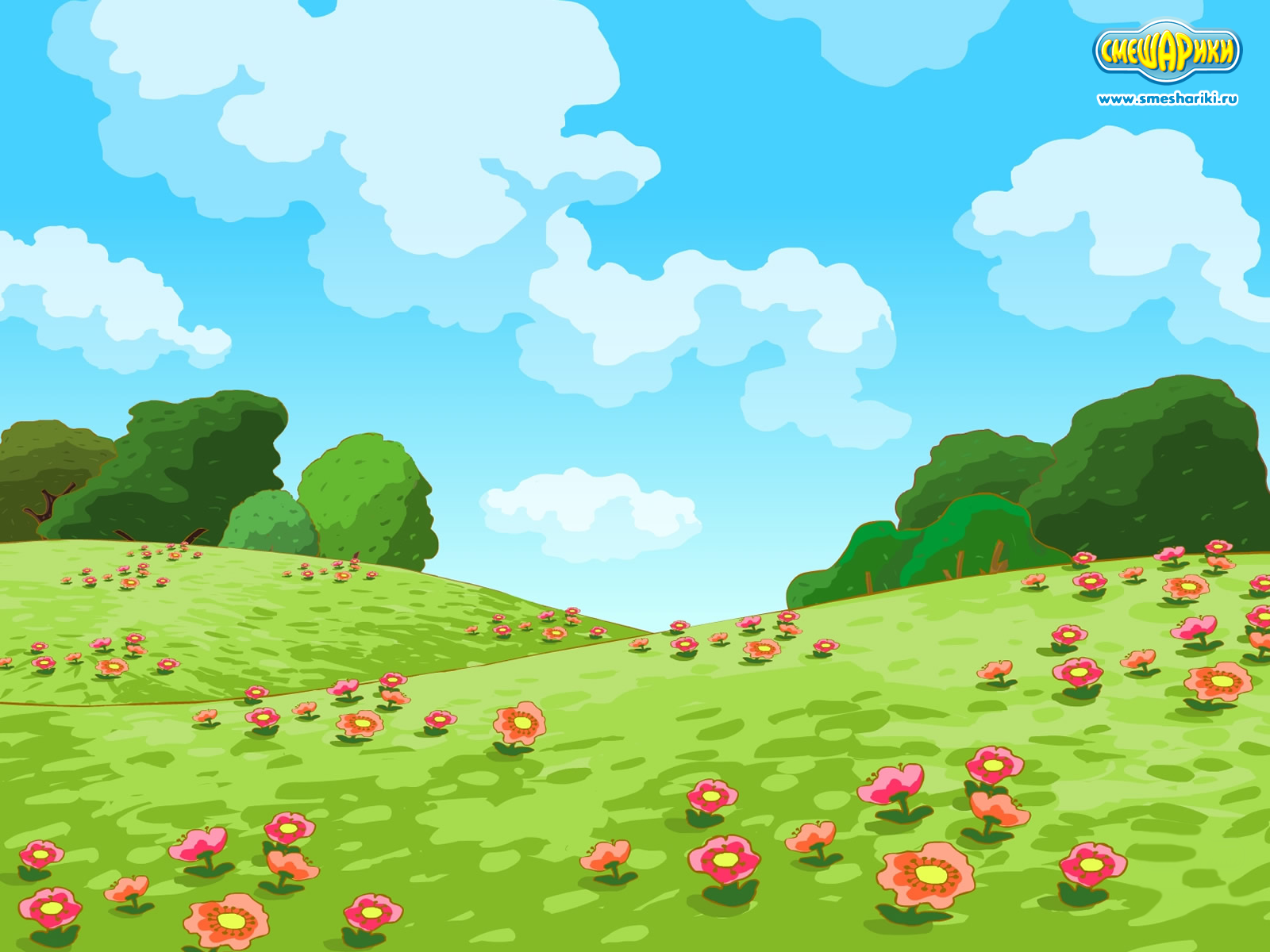 Щ
Ю
Ш
Ш
М
Ж
Ы
Ф
О
О
Д
Ц
Й
И
Ъ
Ъ
Н
Н
Л
Л
П
А
Я
Ч
К
В
Б
Ь
Ь
Х
Х
У
Э
Р
Р
С
Т
Т
Е
Ё
Ё
З
З
Г
Г
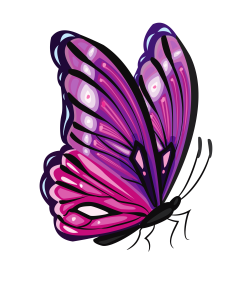 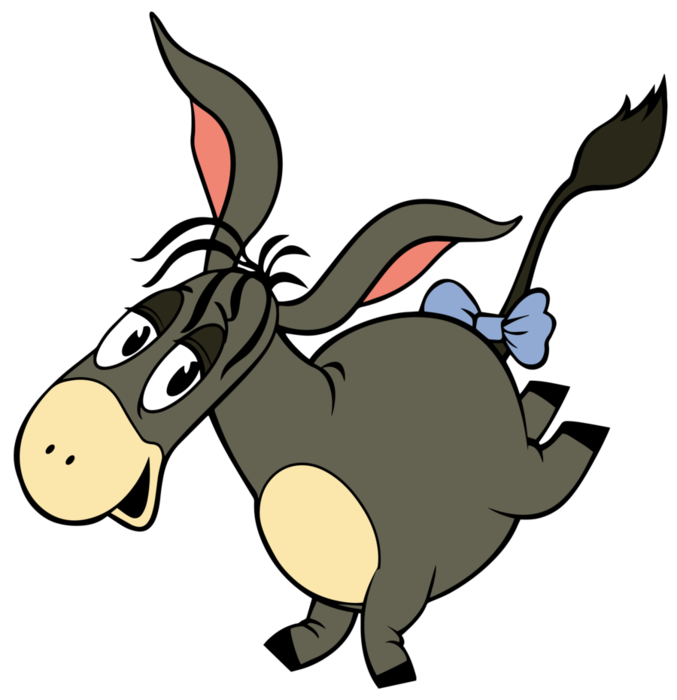 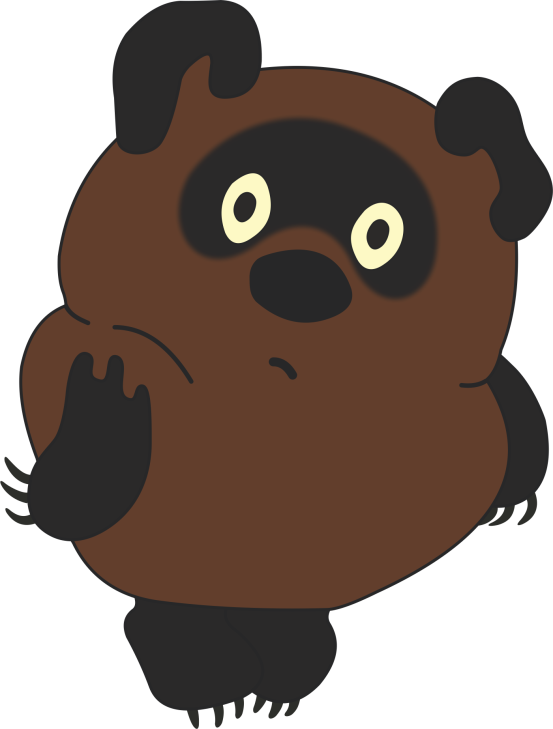 А
Л
Ф
А
В
И
Т
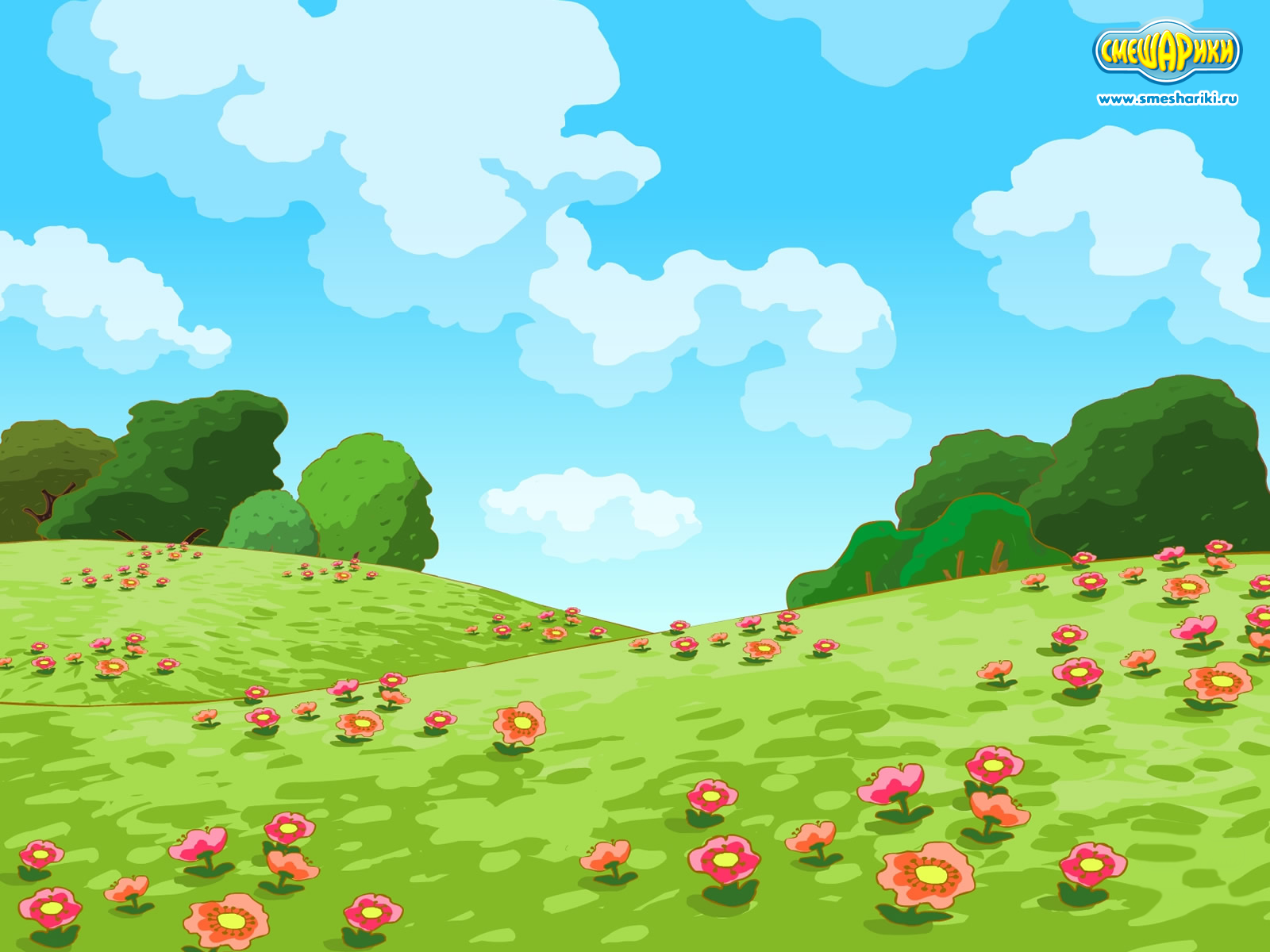 Щ
Ю
Ш
Ш
М
Ж
Ы
Ф
О
О
Д
Ц
Й
И
Ъ
Ъ
Н
Н
Л
Л
П
А
Я
Ч
К
В
Б
Ь
Ь
Х
Х
У
Э
Р
Р
С
Т
Т
Е
Ё
Ё
З
З
Г
Г
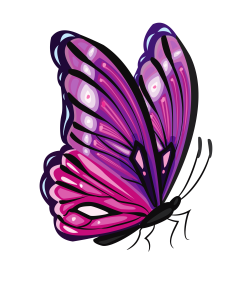 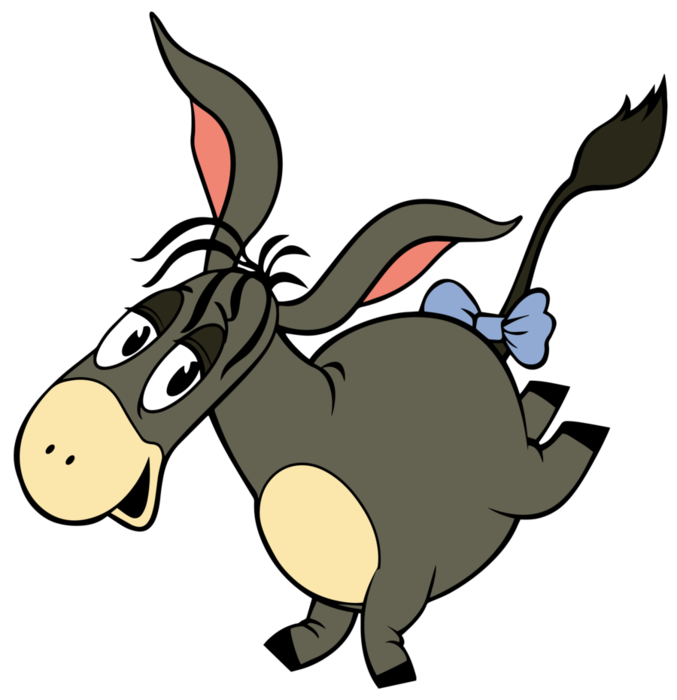 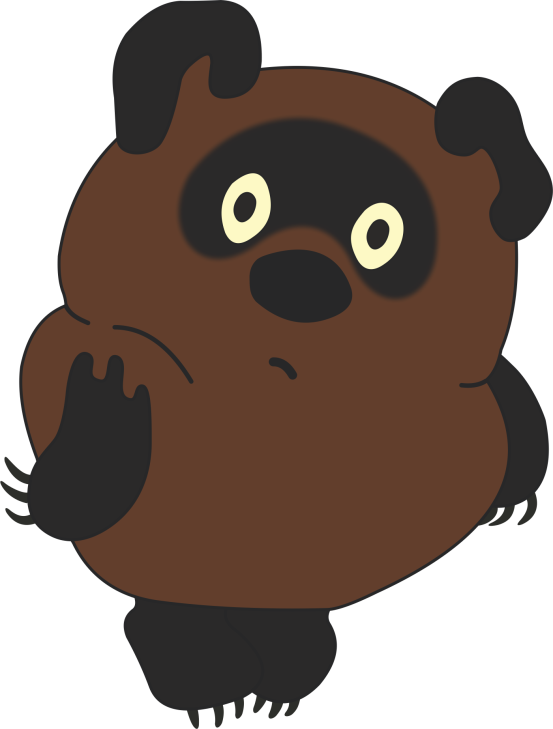 А
Л
Ф
А
В
И
Т
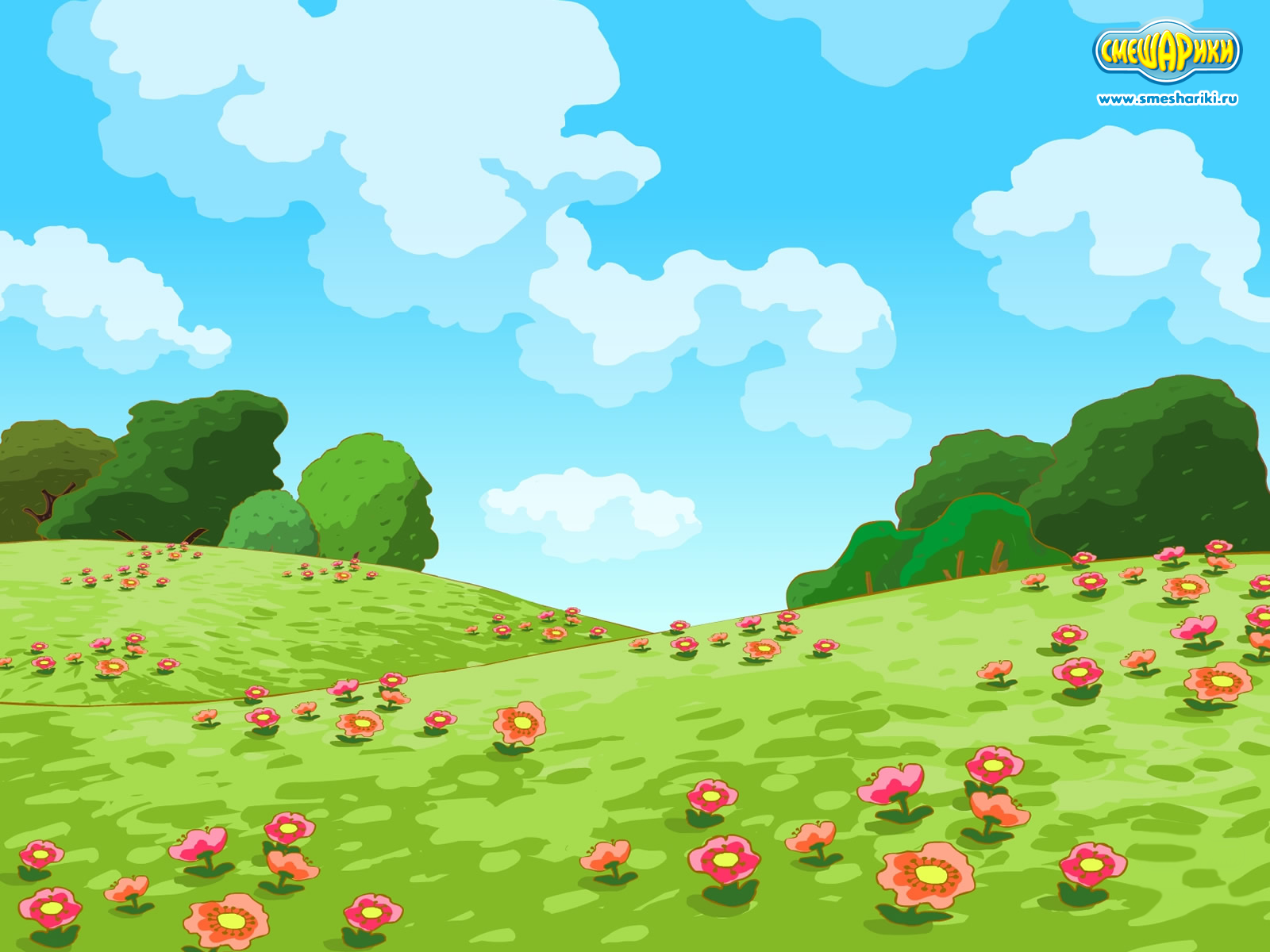 Щ
Ю
Ш
М
Ж
Ы
Ф
О
Д
Ц
Й
И
Ъ
Н
Л
П
А
Я
Ч
К
В
Б
Ь
Х
У
Э
Р
С
Т
Е
Ё
З
Г
Молодец!
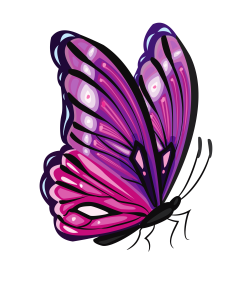 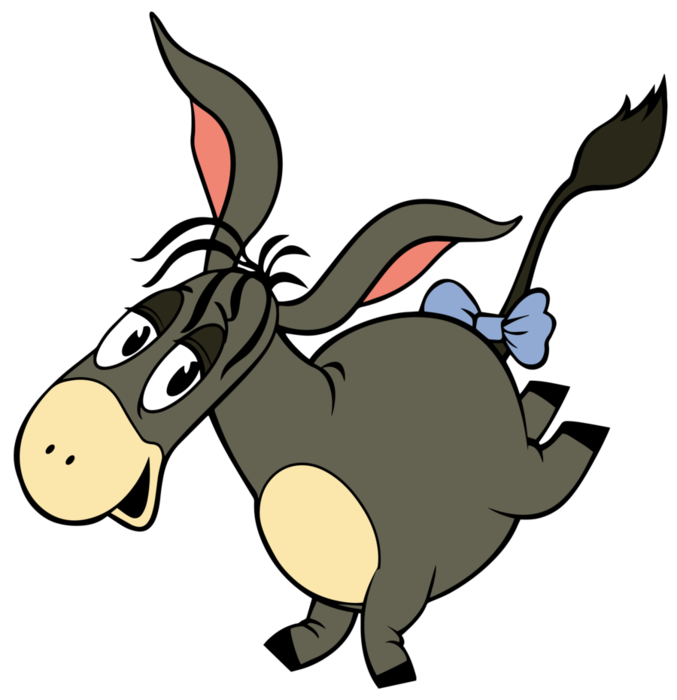 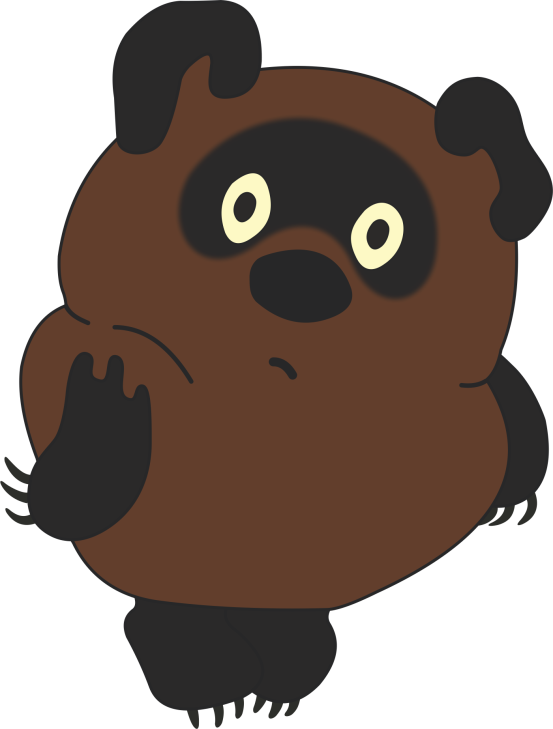 А
Л
Ф
А
В
И
Т
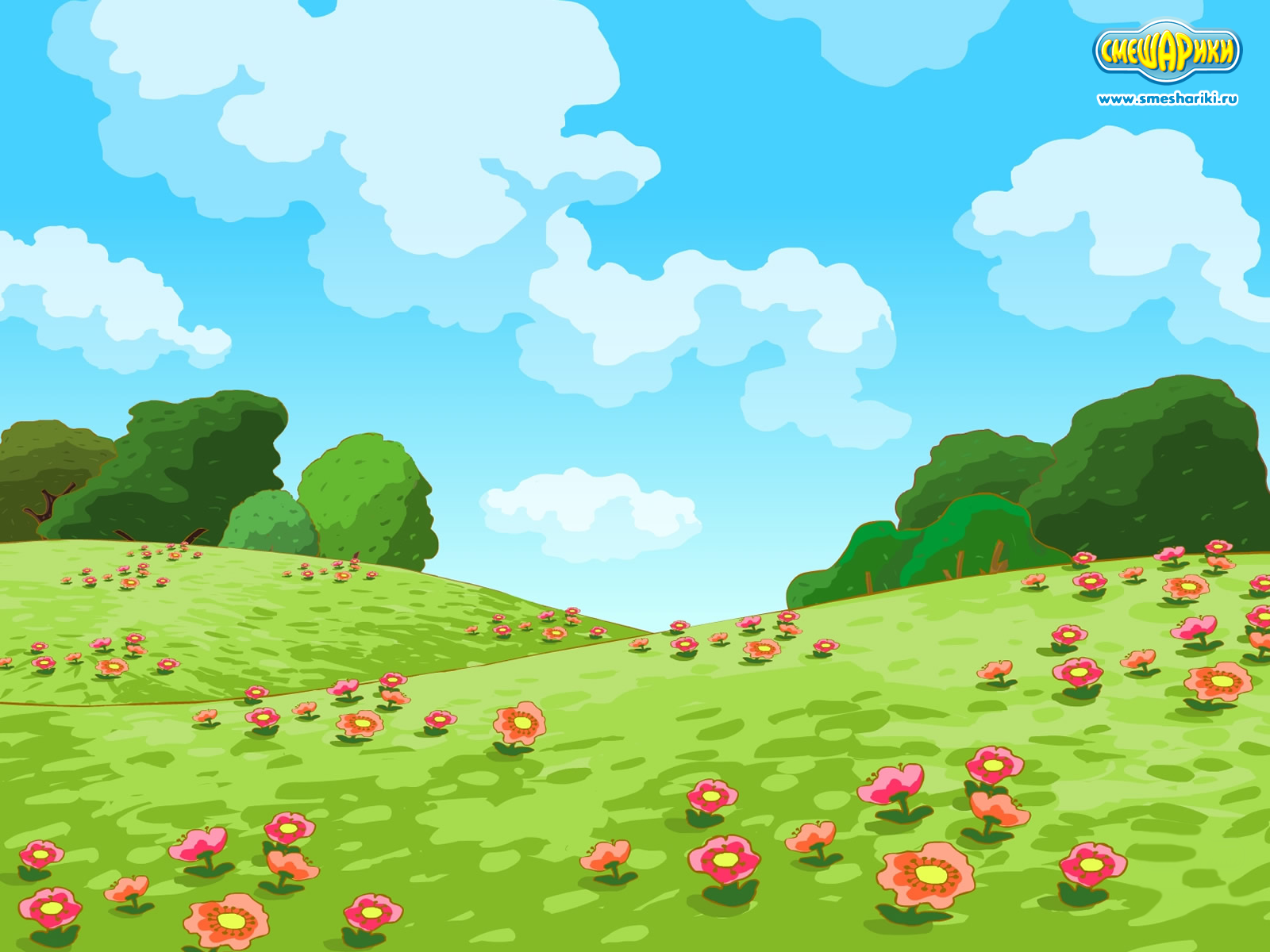 Щ
Ю
Ш
М
Ж
Ы
Ф
О
Д
Ц
Й
И
Ъ
Н
Л
П
А
Я
Ч
К
В
Б
Ь
Х
У
Э
Р
С
Т
Е
Ё
З
Г
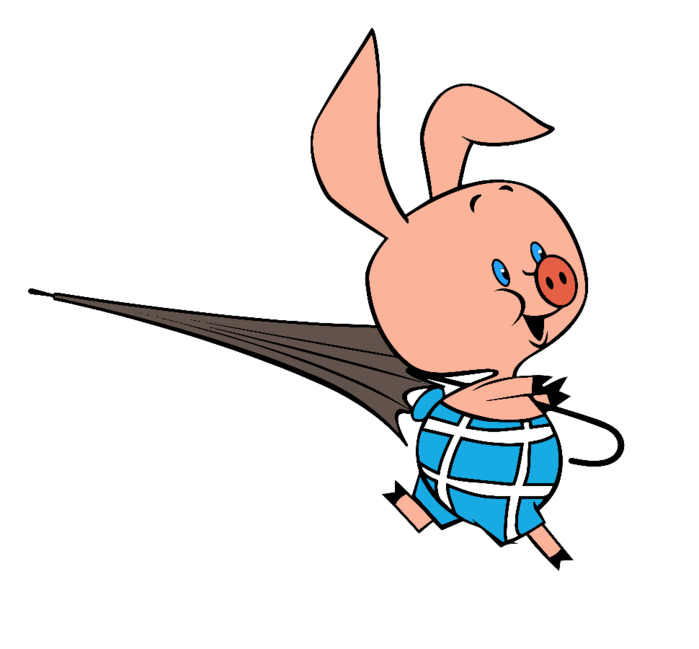 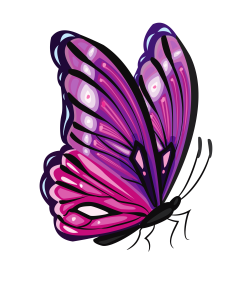 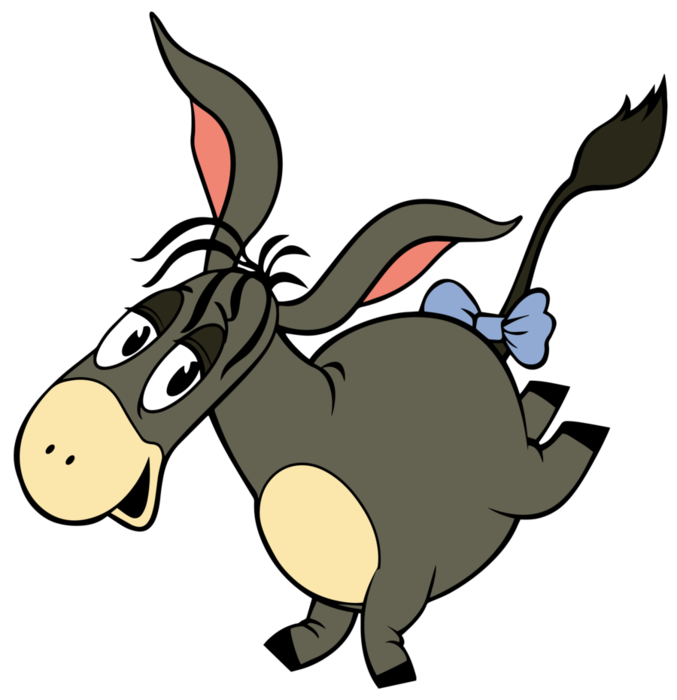 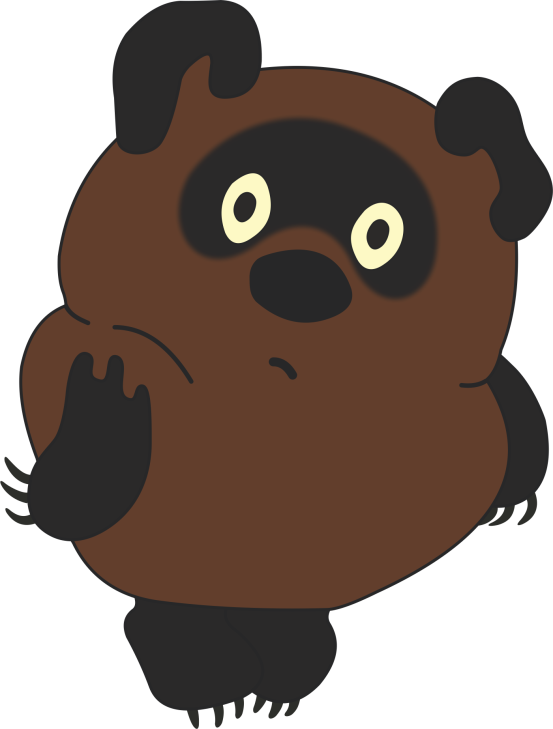 А
Л
Ф
А
В
И
Т
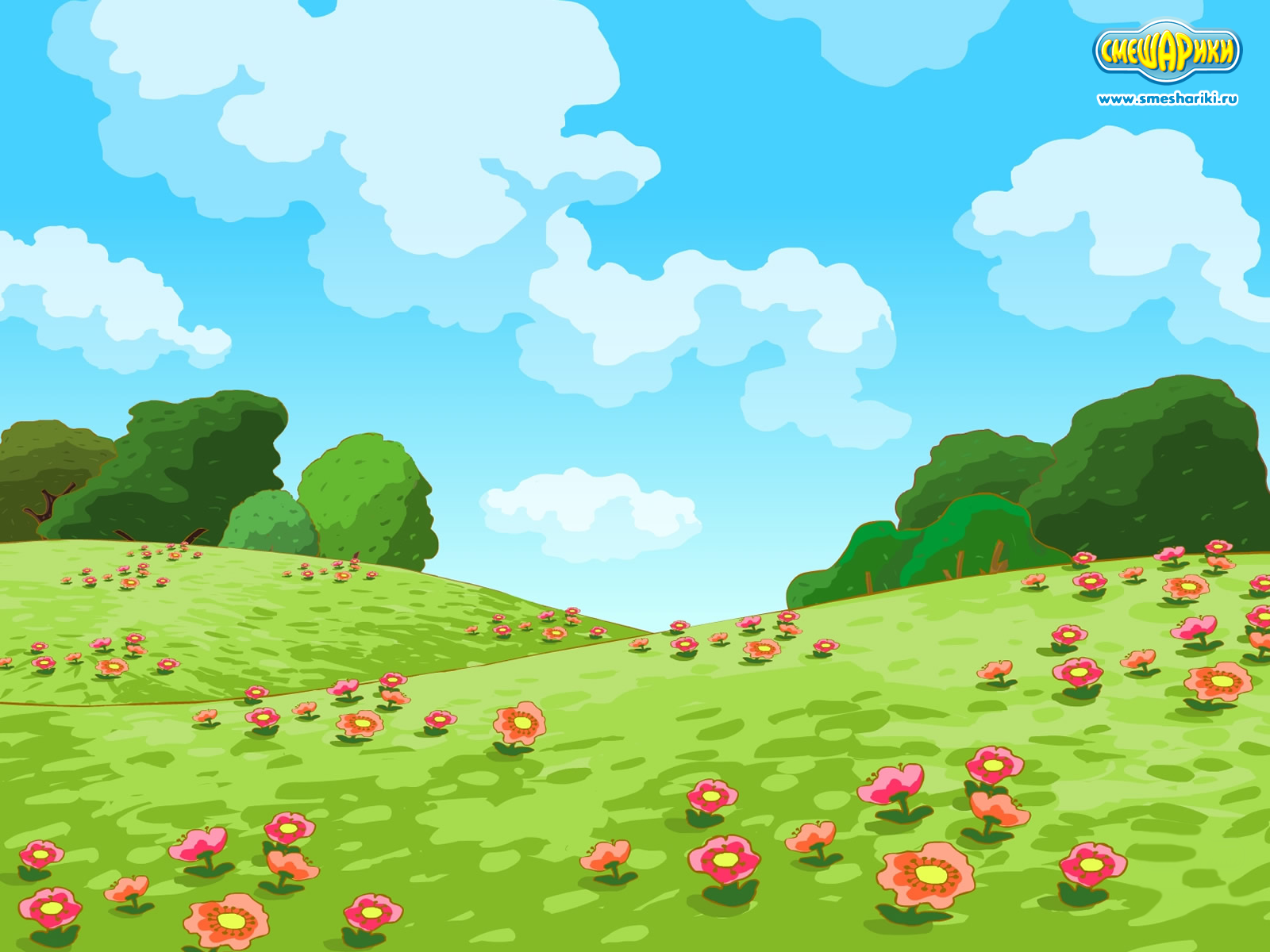 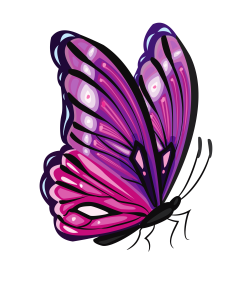 Щ
Щ
Ю
Ю
Ш
Ш
М
М
Ж
Ж
Ы
Ы
Ф
Ф
О
О
Д
Д
Ц
Ц
Й
Й
И
И
Ъ
Ъ
Н
Н
Л
Л
П
П
А
Я
Я
Ч
Ч
К
К
В
В
Б
Б
Ь
Ь
Х
Х
У
У
Э
Э
Р
Р
С
С
Т
Т
Е
Е
Ё
Ё
З
З
Г
Г
А
Что же я наделал!
Надо вернуть буквы
на свои места.
Помоги мне,
пожалуйста!
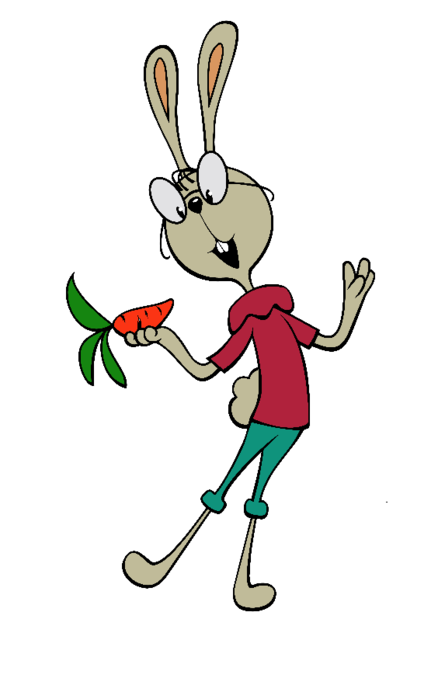 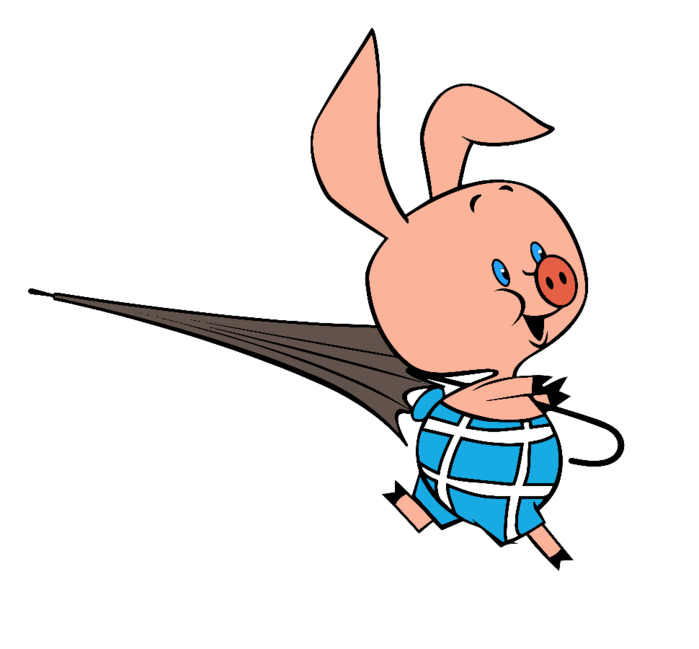 А
Л
Ф
А
В
И
Т
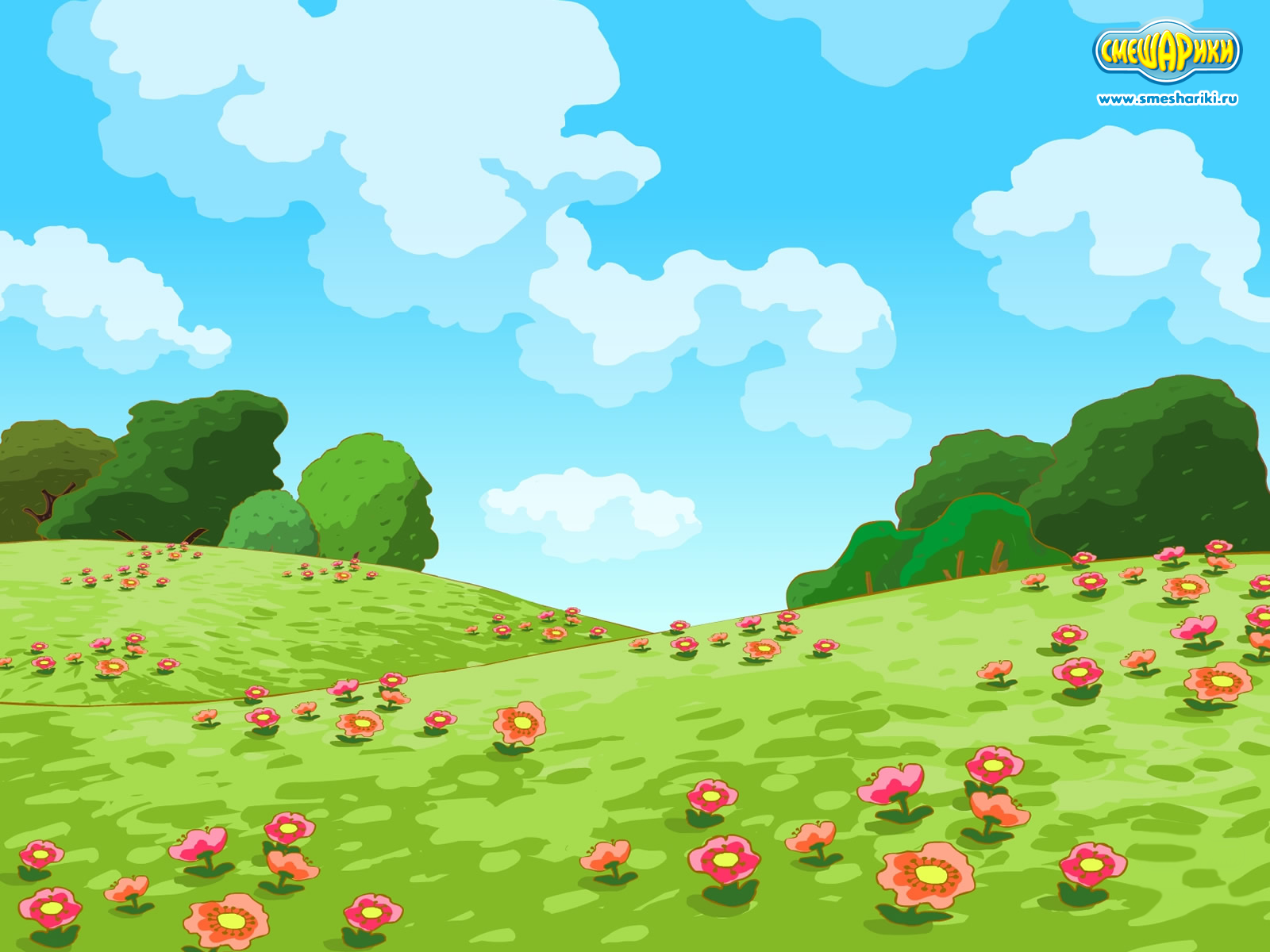 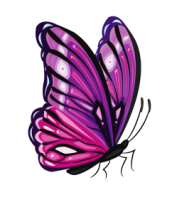 Щ
Щ
Ю
Ю
Ш
Ш
М
М
Ж
Ж
Ы
Ы
Ф
Ф
О
О
Д
Д
Ц
Ц
Й
Й
И
И
Ъ
Ъ
Н
Н
Л
Л
П
П
А
Я
Я
Ч
Ч
К
К
В
В
Б
Б
Ь
Ь
Х
Х
У
У
Э
Э
Р
Р
С
С
Т
Т
Е
Е
Ё
Ё
З
З
Г
Г
А
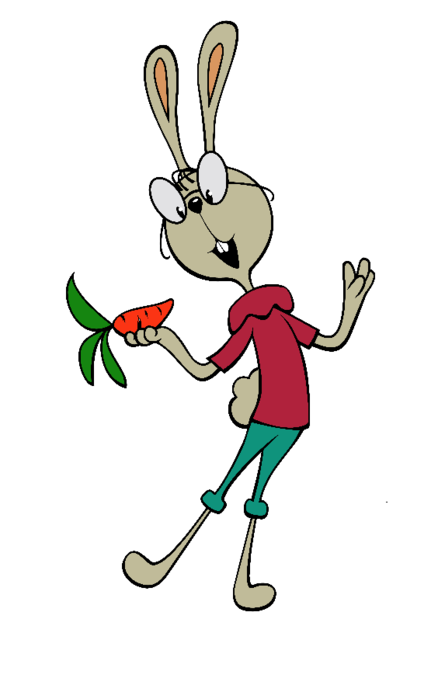 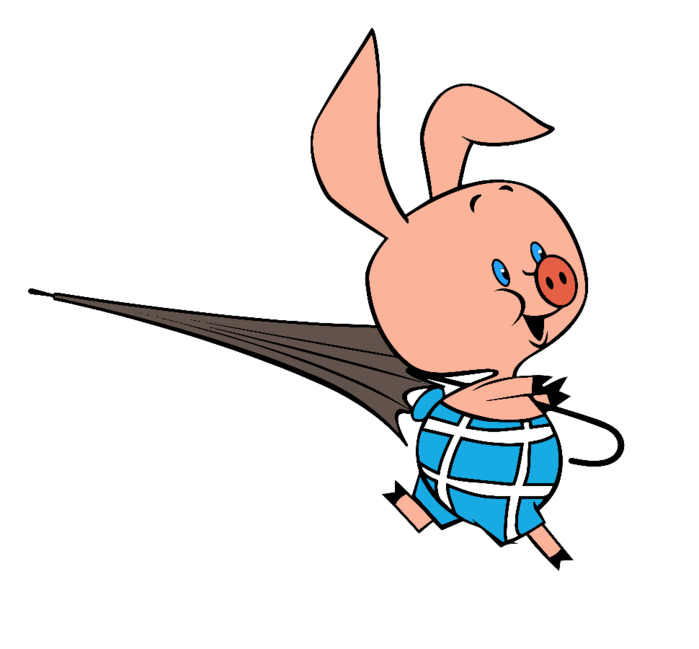 А
Л
Ф
А
В
И
Т
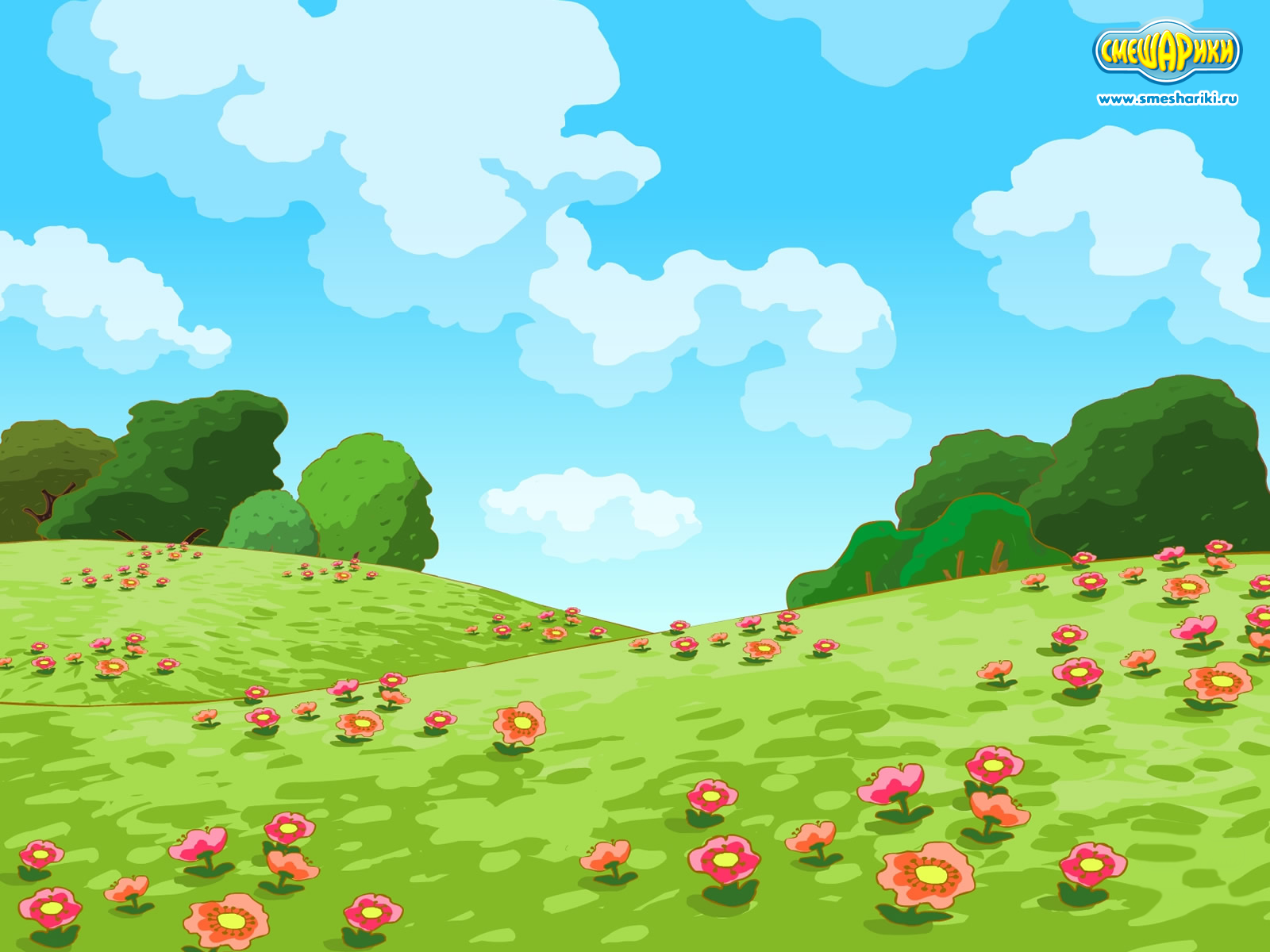 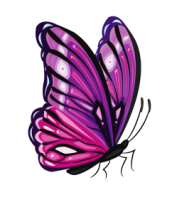 Щ
Щ
Ю
Ю
Ш
Ш
М
М
Ж
Ж
Ы
Ы
Ф
Ф
О
О
Д
Д
Ц
Ц
Й
Й
И
И
Ъ
Ъ
Н
Н
Л
Л
П
П
А
Я
Я
Ч
Ч
К
К
В
В
Б
Б
Ь
Ь
Х
Х
У
У
Э
Э
Р
Р
С
С
Т
Т
Е
Е
Ё
Ё
З
З
Г
Г
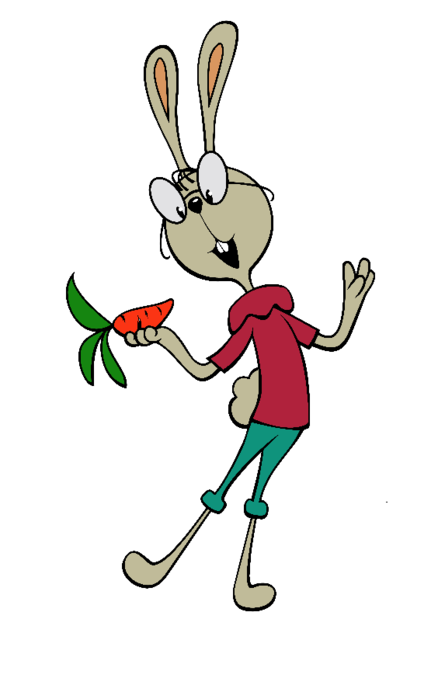 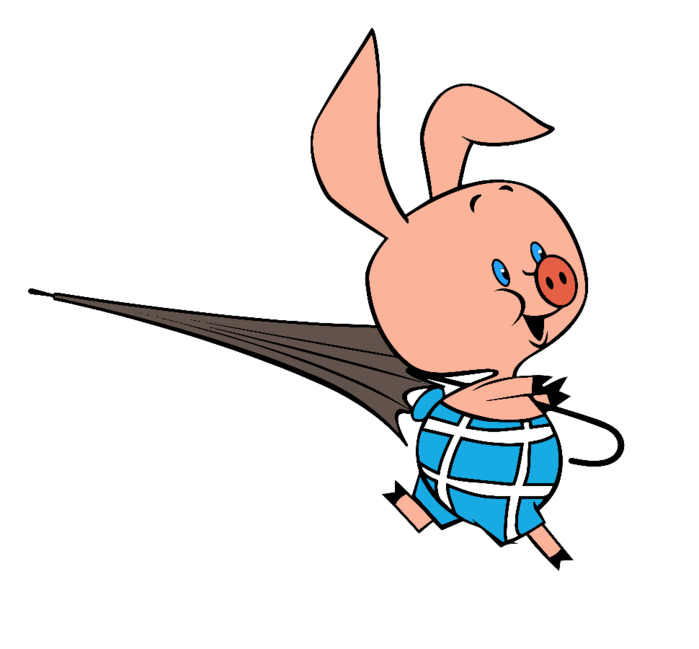 А
Л
Ф
А
В
И
Т
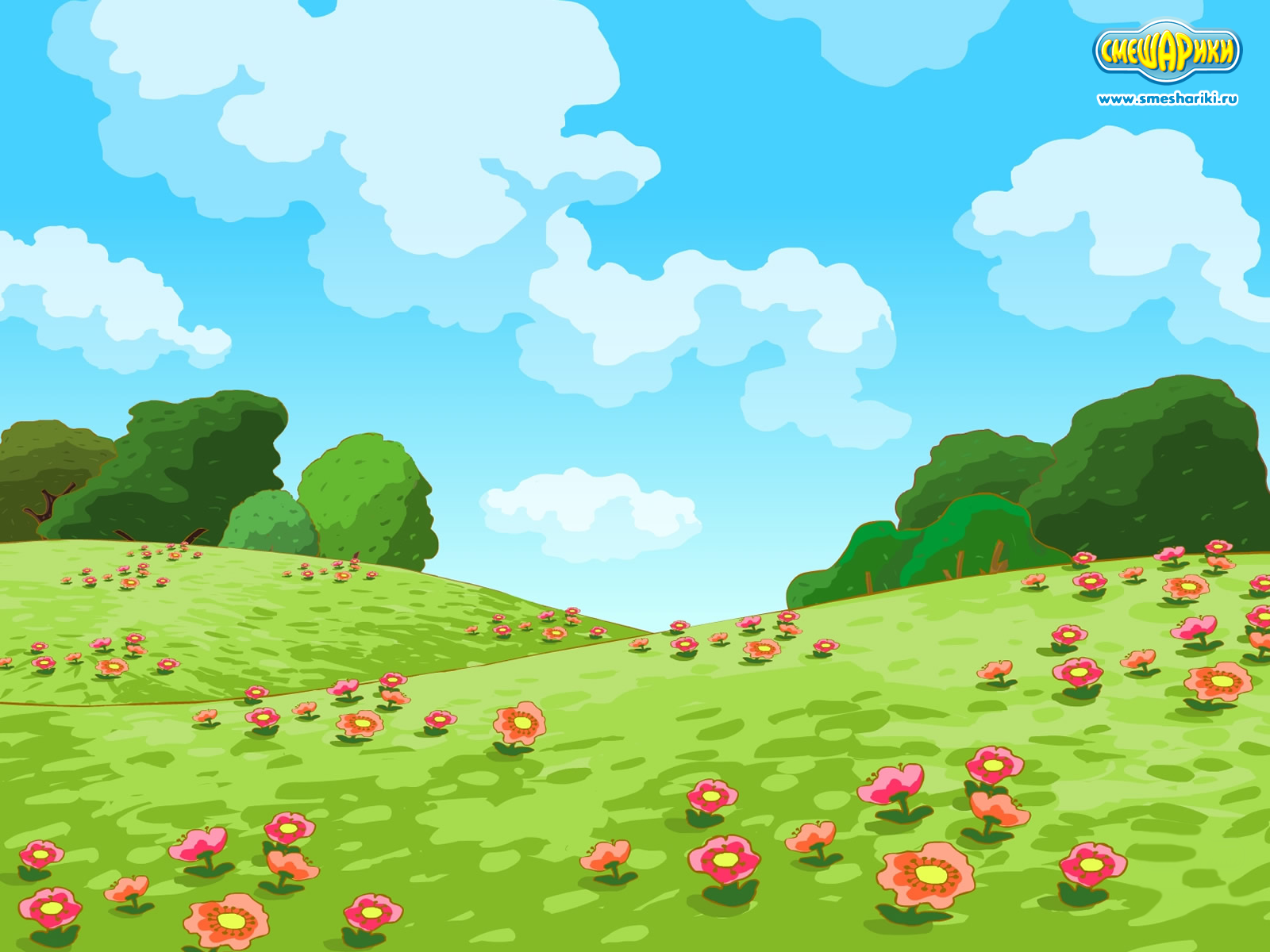 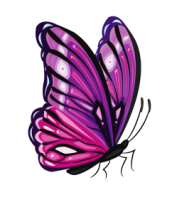 Щ
Щ
Ю
Ю
Ш
Ш
М
М
Ж
Ж
Ы
Ы
Ф
Ф
О
О
Д
Д
Ц
Ц
Й
Й
И
И
Ъ
Ъ
Н
Н
Л
Л
П
П
А
Я
Я
Ч
Ч
К
К
В
В
Б
Ь
Ь
Х
Х
У
У
Э
Э
Р
Р
С
С
Т
Т
Е
Е
Ё
Ё
З
З
Г
Г
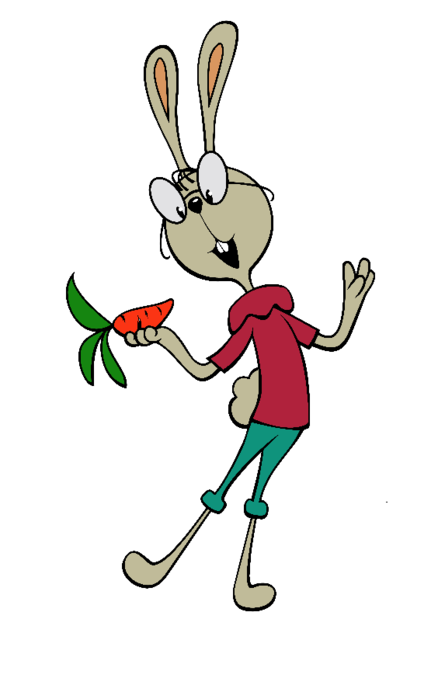 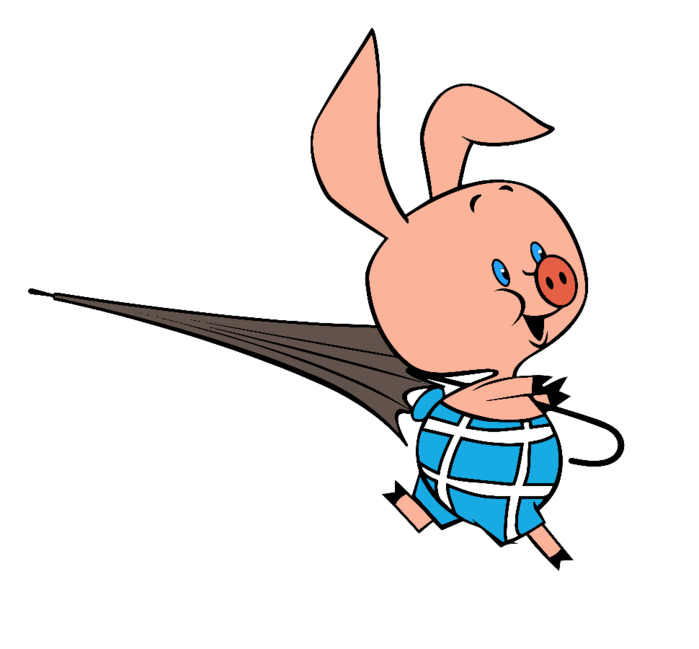 А
Л
Ф
А
В
И
Т
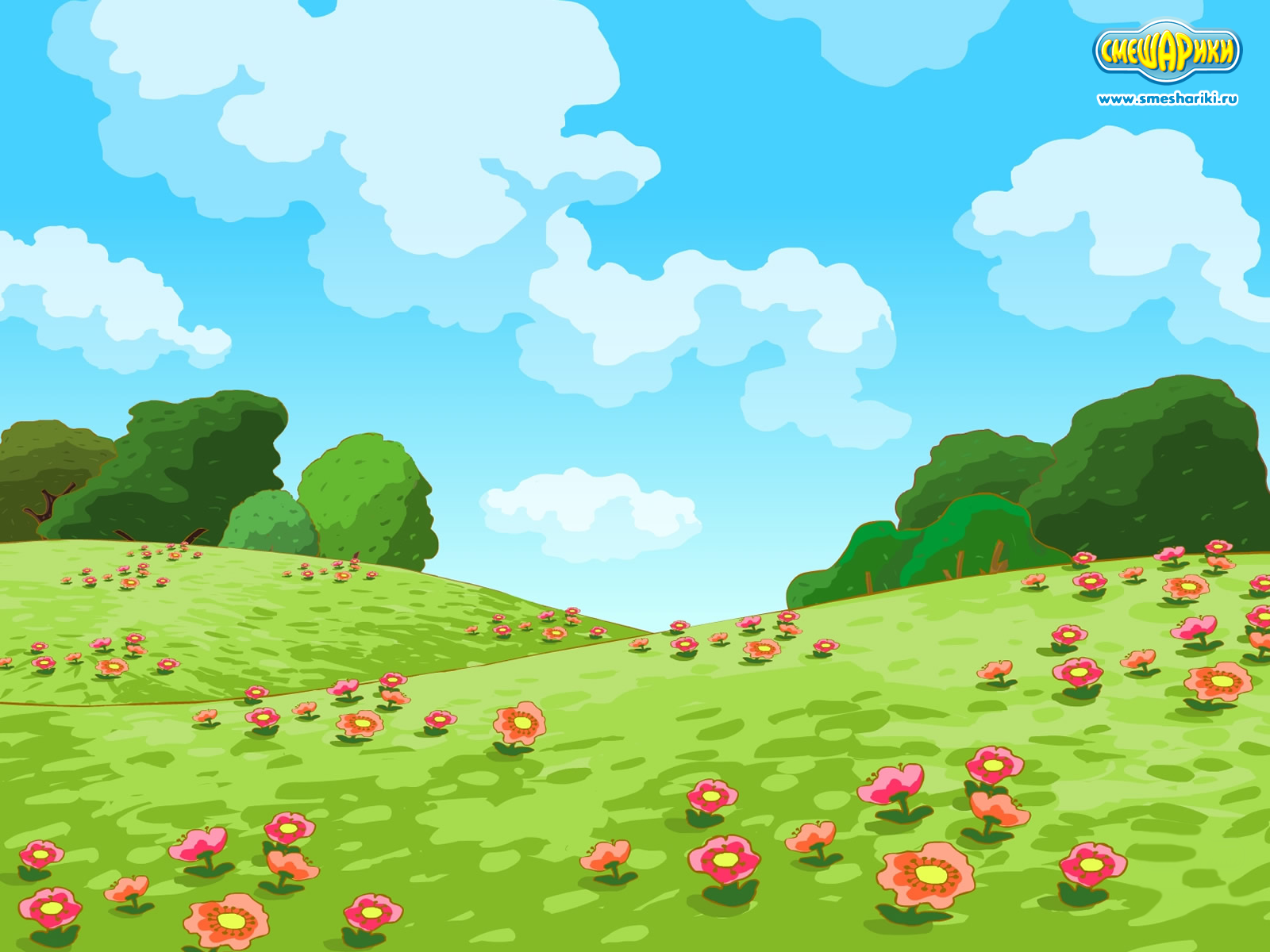 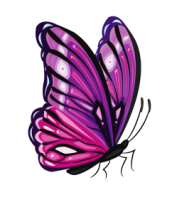 Щ
Щ
Ю
Ю
Ш
Ш
М
М
Ж
Ж
Ы
Ы
Ф
Ф
О
О
Д
Д
Ц
Ц
Й
Й
И
И
Ъ
Ъ
Н
Н
Л
Л
П
П
А
Я
Я
Ч
Ч
К
К
В
Б
Ь
Ь
Х
Х
У
У
Э
Э
Р
Р
С
С
Т
Т
Е
Е
Ё
Ё
З
З
Г
Г
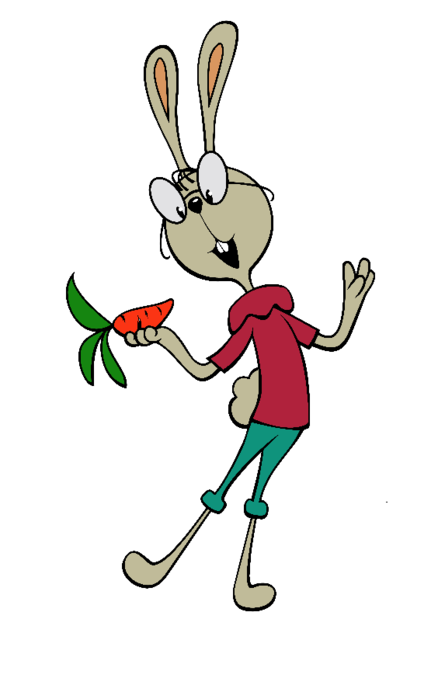 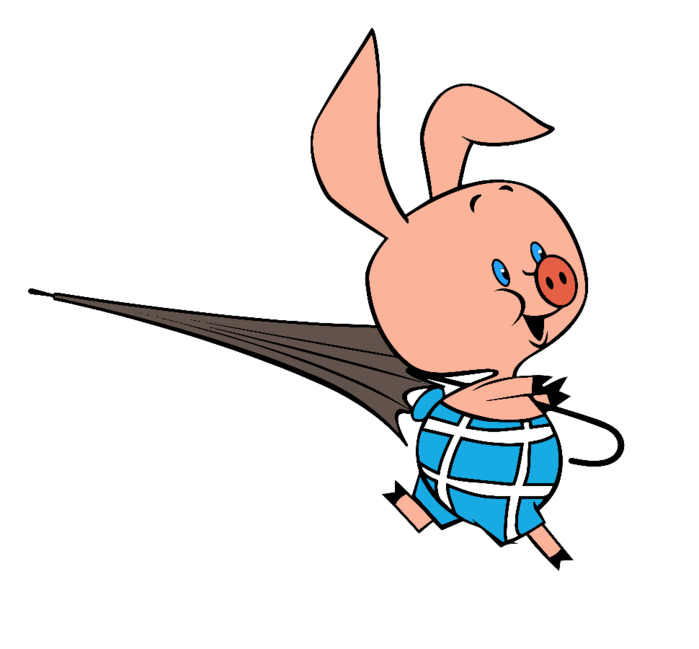 А
Л
Ф
А
В
И
Т
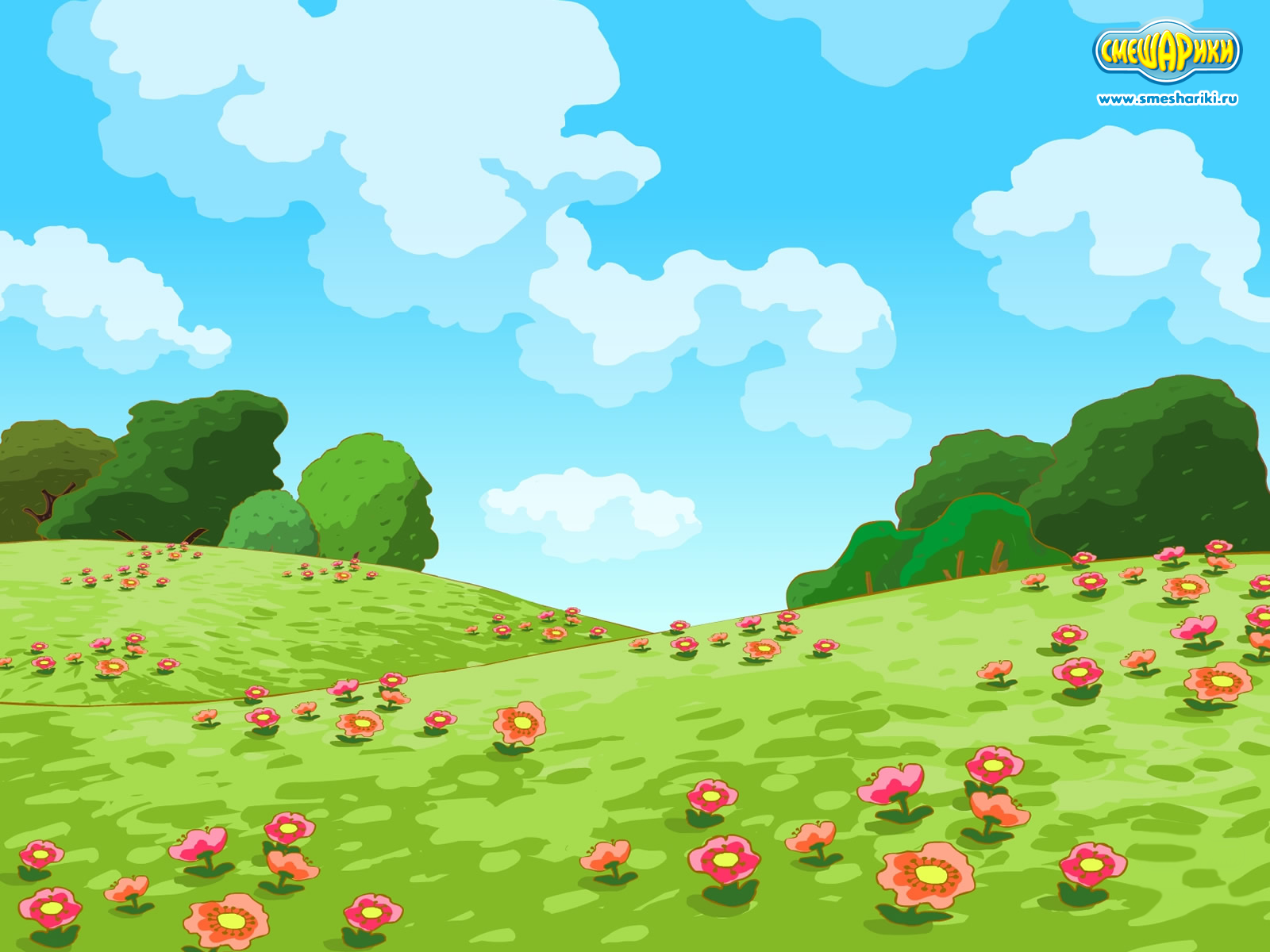 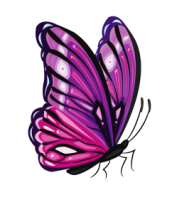 Щ
Щ
Ю
Ю
Ш
Ш
М
М
Ж
Ж
Ы
Ы
Ф
Ф
О
О
Д
Д
Ц
Ц
Й
Й
И
И
Ъ
Ъ
Н
Н
Л
Л
П
П
А
Я
Я
Ч
Ч
К
К
В
Б
Ь
Ь
Х
Х
У
У
Э
Э
Р
Р
С
С
Т
Т
Е
Е
Ё
Ё
З
З
Г
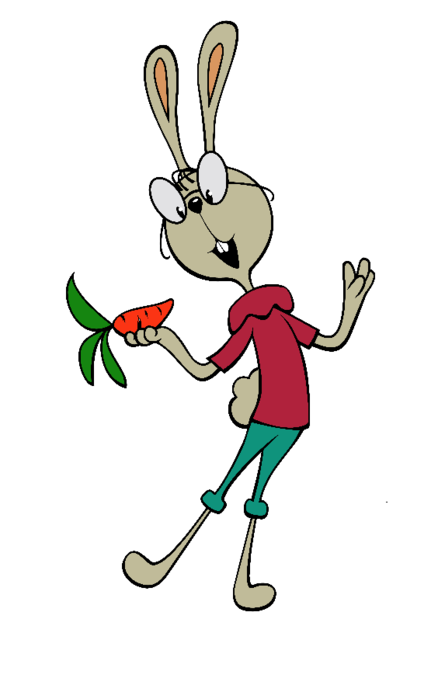 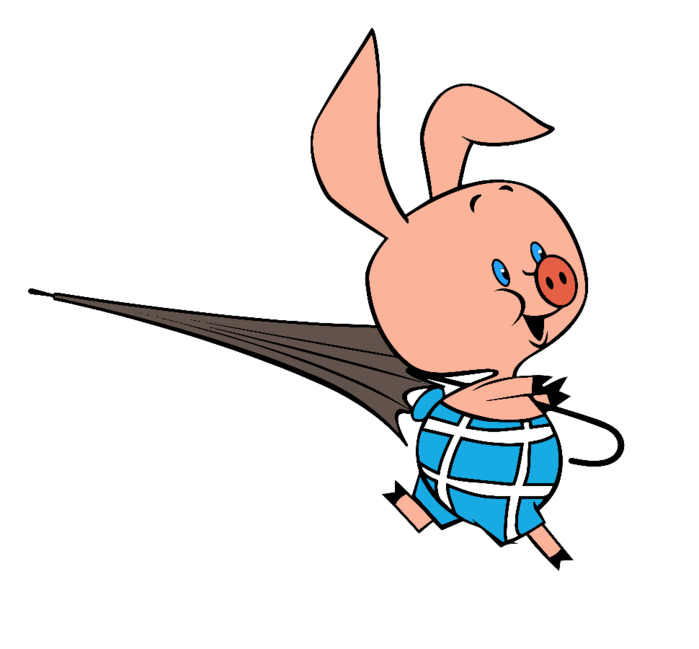 А
Л
Ф
А
В
И
Т
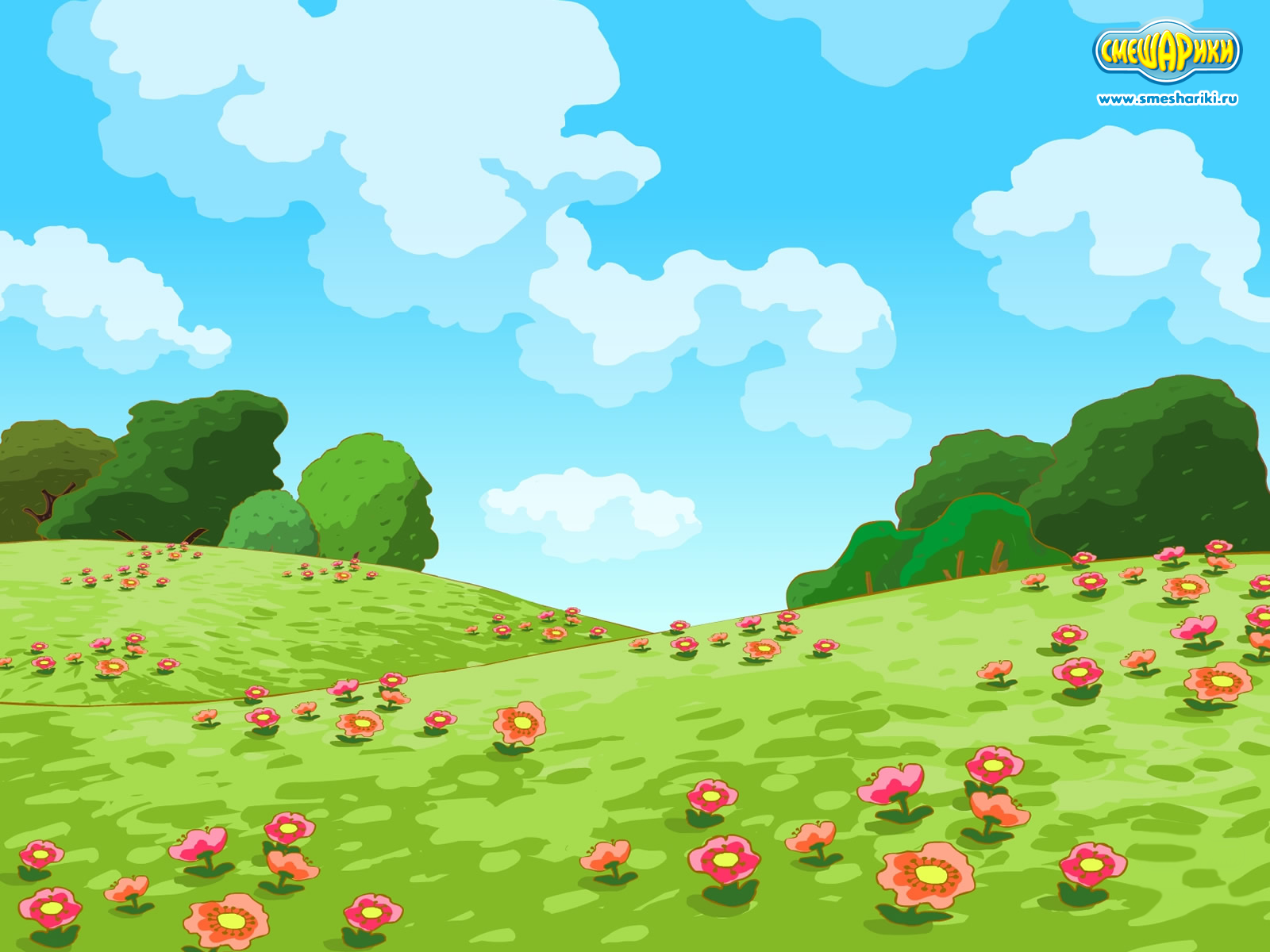 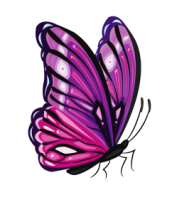 Щ
Щ
Ю
Ю
Ш
Ш
М
М
Ж
Ж
Ы
Ы
Ф
Ф
О
О
Д
Ц
Ц
Й
Й
И
И
Ъ
Ъ
Н
Н
Л
Л
П
П
А
Я
Я
Ч
Ч
К
К
В
Б
Ь
Ь
Х
Х
У
У
Э
Э
Р
Р
С
С
Т
Т
Е
Е
Ё
Ё
З
З
Г
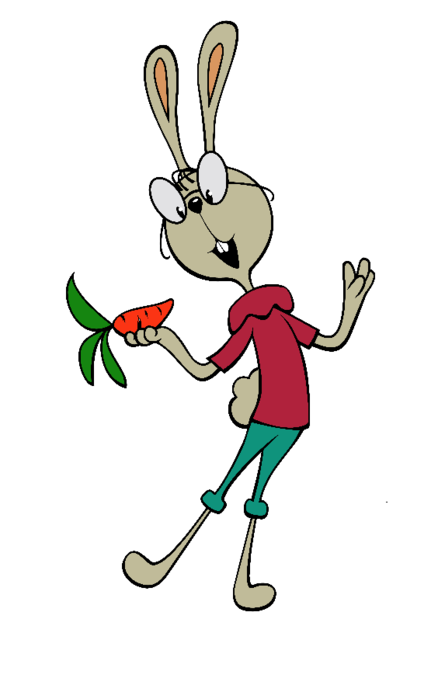 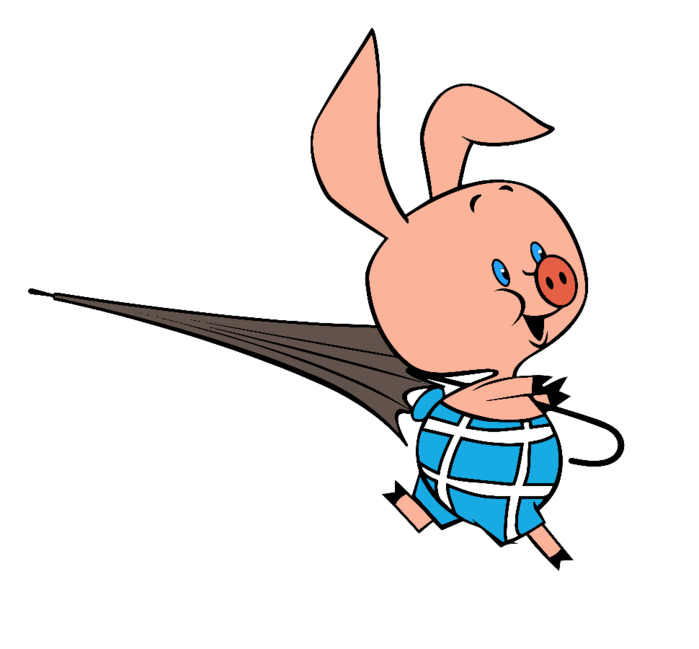 А
Л
Ф
А
В
И
Т
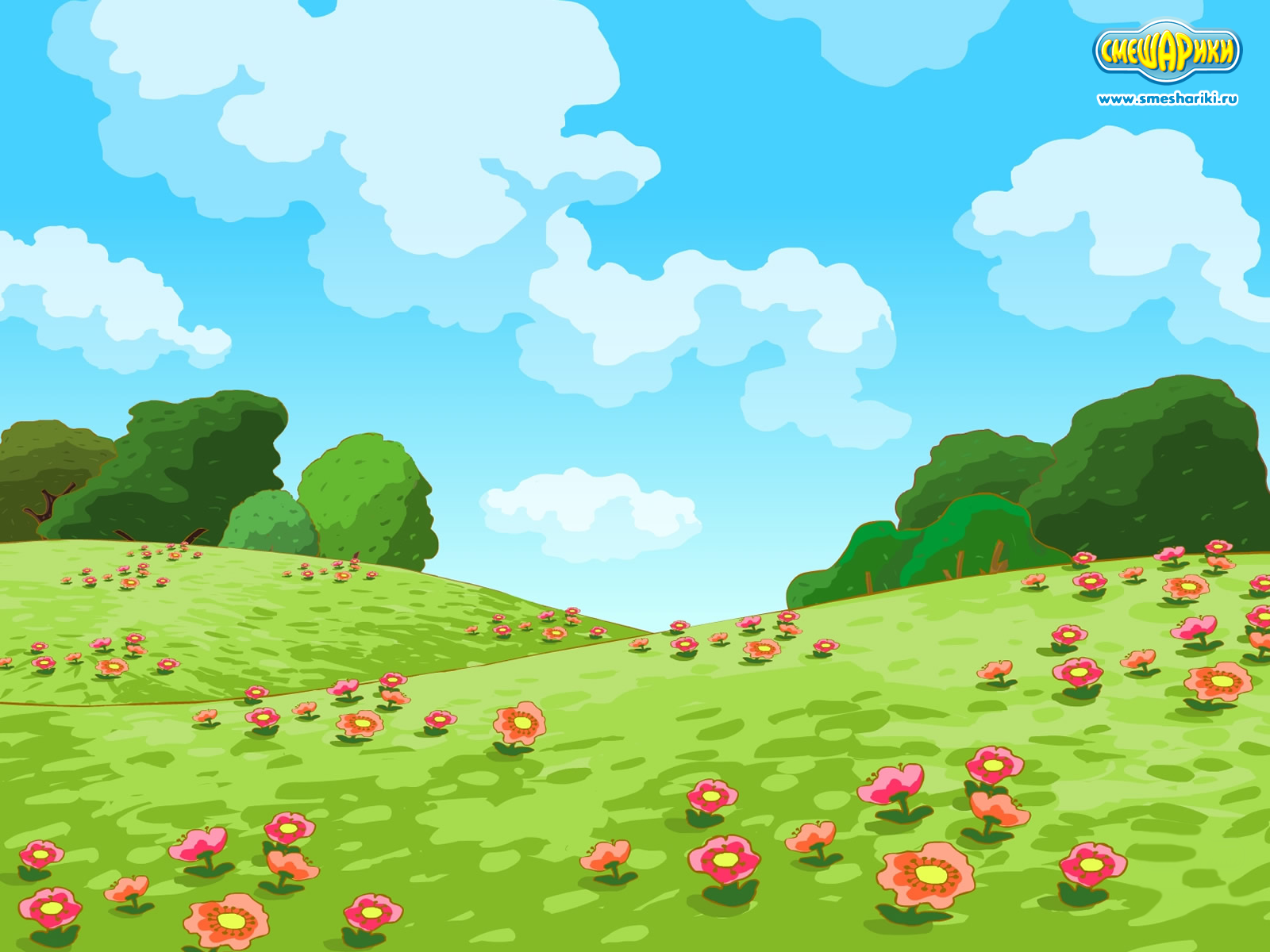 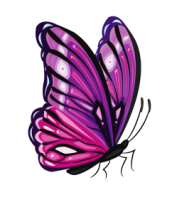 Щ
Щ
Ю
Ю
Ш
Ш
М
М
Ж
Ж
Ы
Ы
Ф
Ф
О
О
Д
Ц
Ц
Й
Й
И
И
Ъ
Ъ
Н
Н
Л
Л
П
П
А
Я
Я
Ч
Ч
К
К
В
Б
Ь
Ь
Х
Х
У
У
Э
Э
Р
Р
С
С
Т
Т
Е
Ё
Ё
З
З
Г
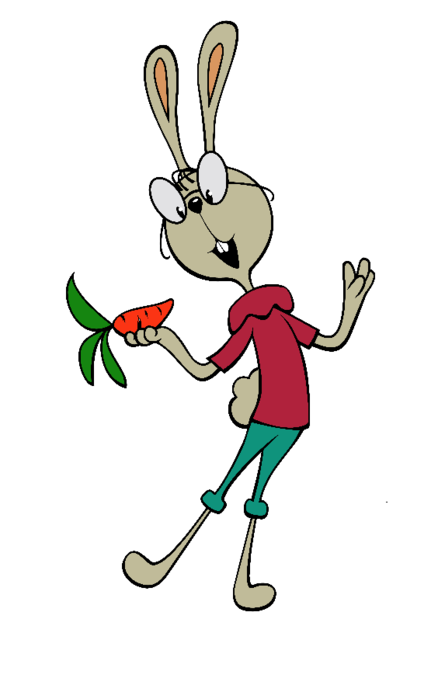 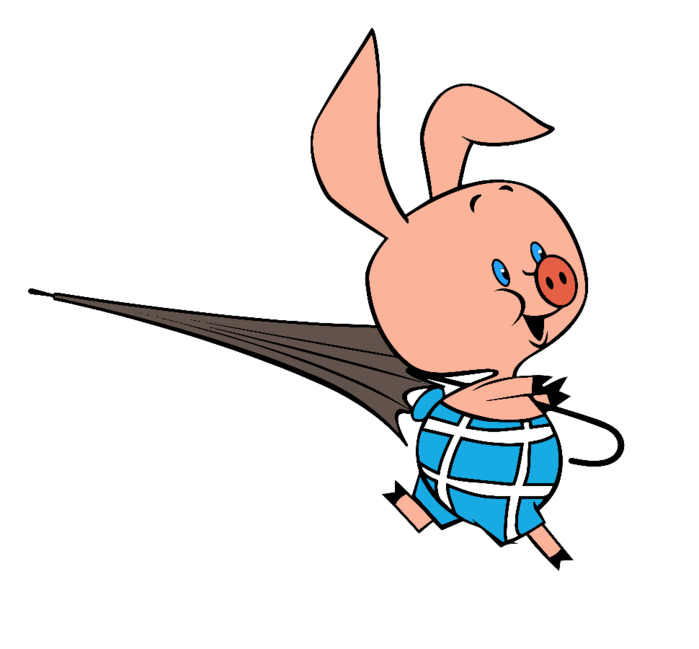 А
Л
Ф
А
В
И
Т
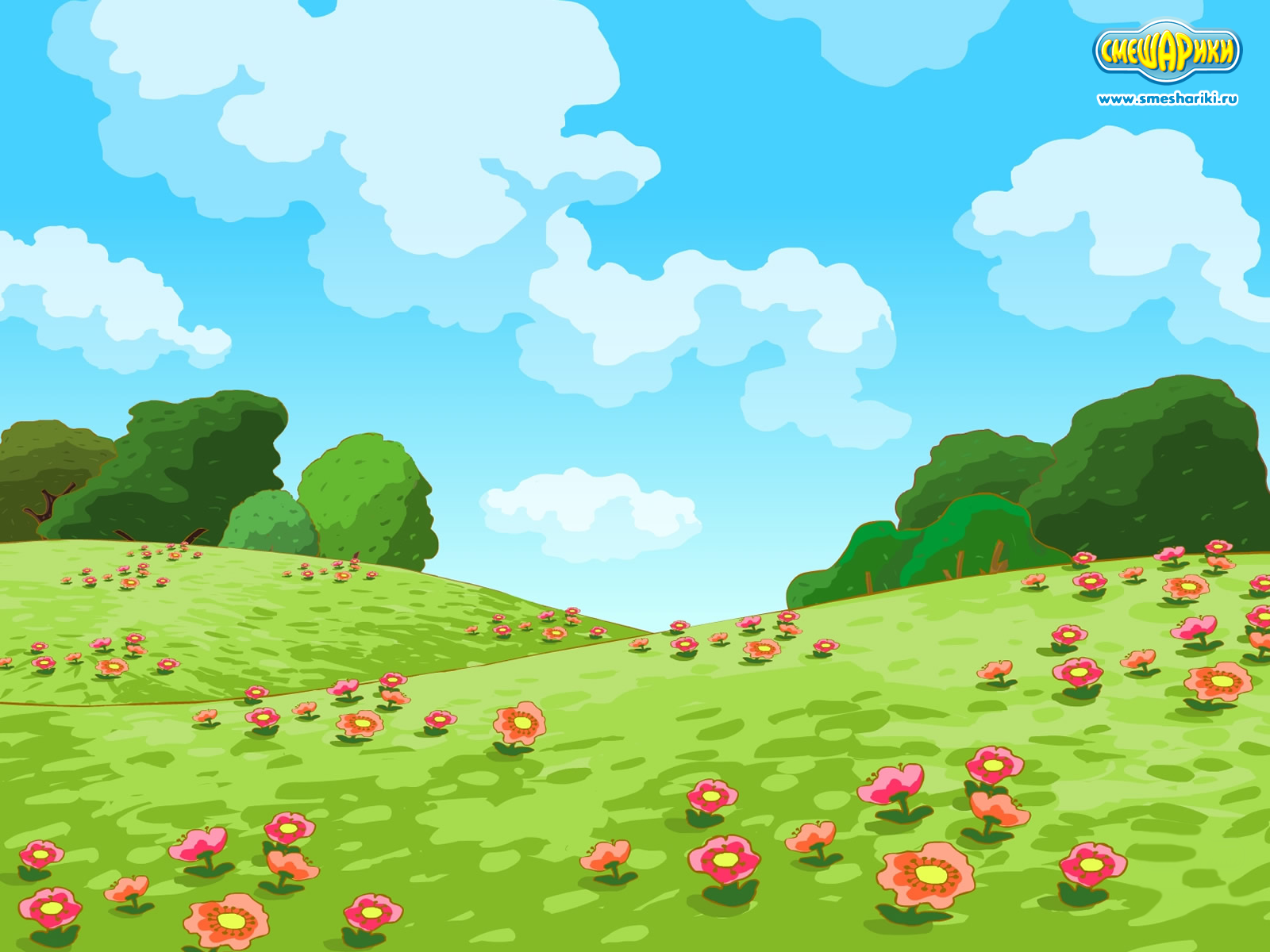 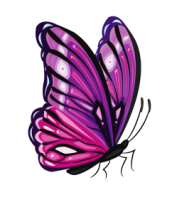 Щ
Щ
Ю
Ю
Ш
Ш
М
М
Ж
Ж
Ы
Ы
Ф
Ф
О
О
Д
Ц
Ц
Й
Й
И
И
Ъ
Ъ
Н
Н
Л
Л
П
П
А
Я
Я
Ч
Ч
К
К
В
Б
Ь
Ь
Х
Х
У
У
Э
Э
Р
Р
С
С
Т
Т
Е
Ё
З
З
Г
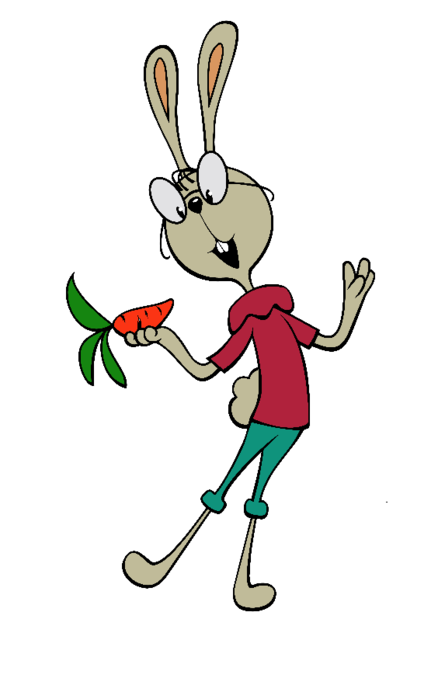 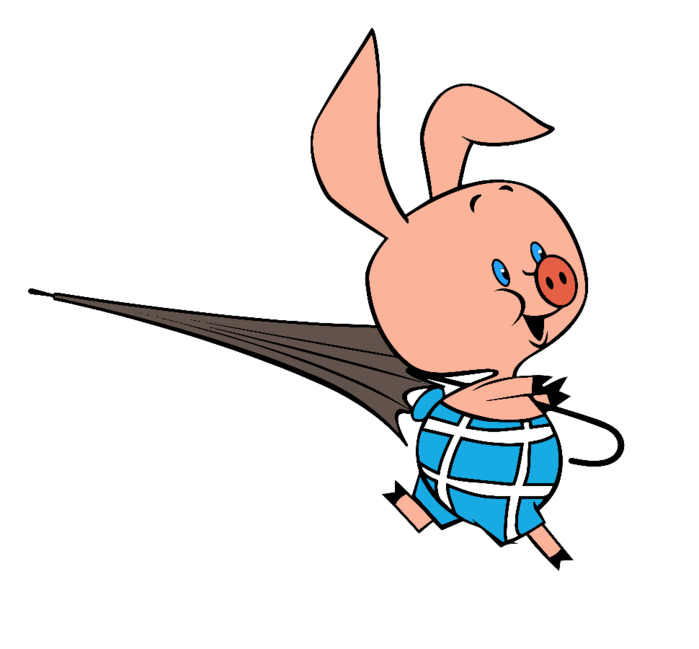 А
Л
Ф
А
В
И
Т
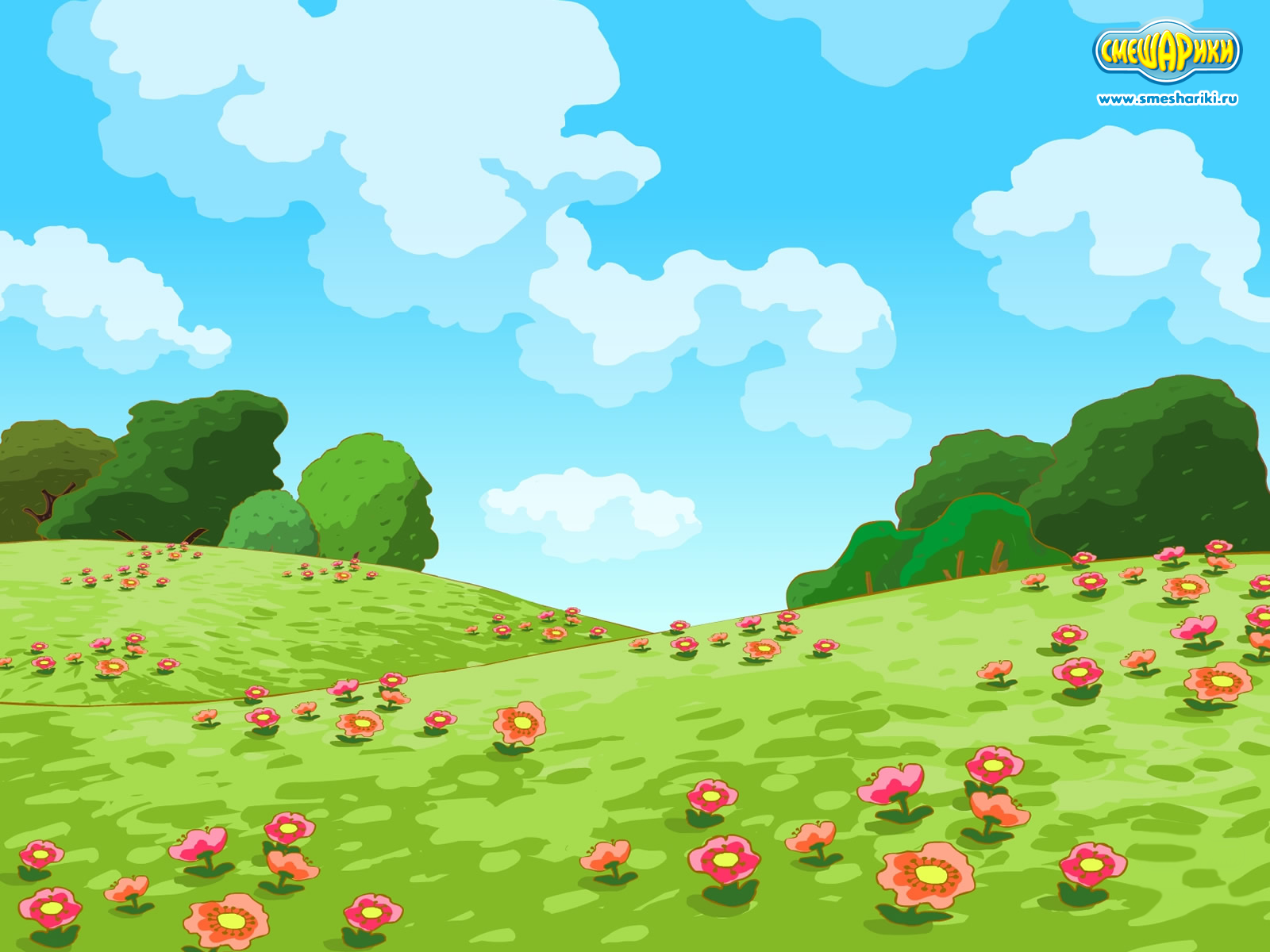 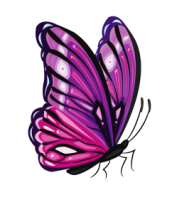 Щ
Щ
Ю
Ю
Ш
Ш
М
М
Ж
Ы
Ы
Ф
Ф
О
О
Д
Ц
Ц
Й
Й
И
И
Ъ
Ъ
Н
Н
Л
Л
П
П
А
Я
Я
Ч
Ч
К
К
В
Б
Ь
Ь
Х
Х
У
У
Э
Э
Р
Р
С
С
Т
Т
Е
Ё
З
З
Г
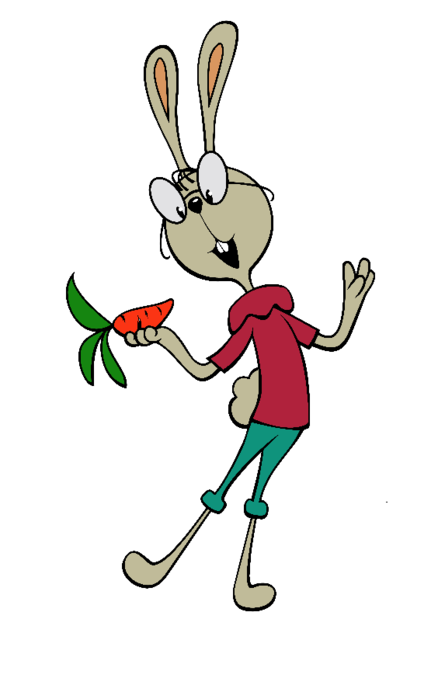 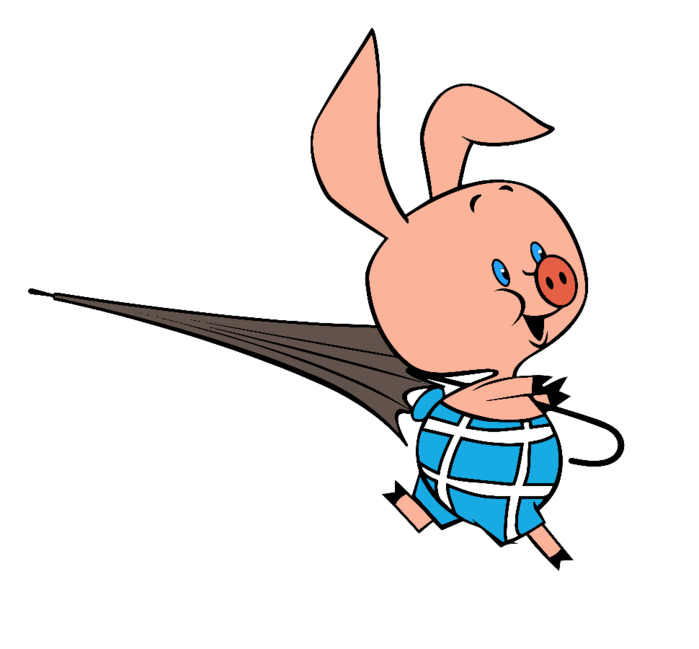 А
Л
Ф
А
В
И
Т
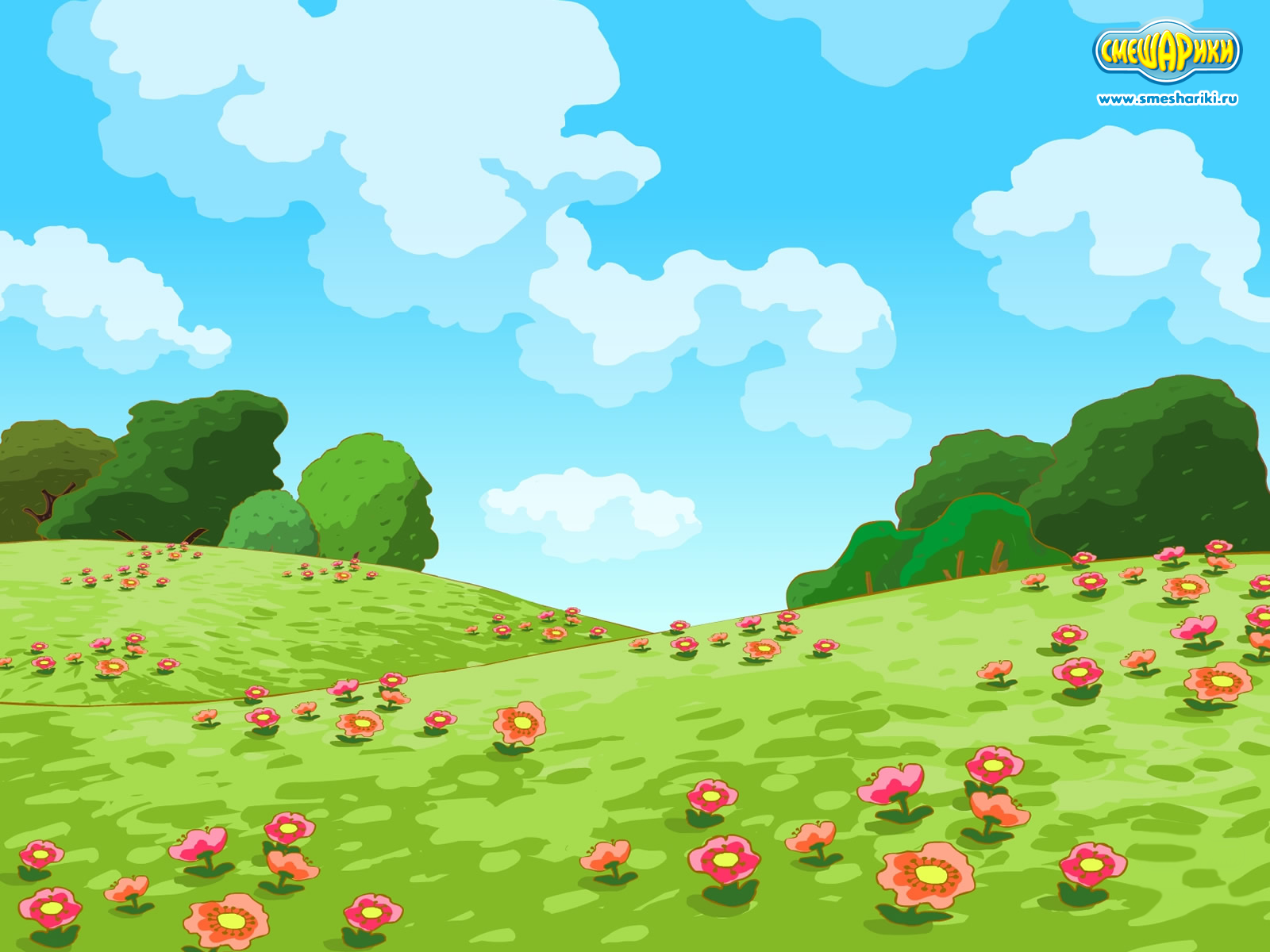 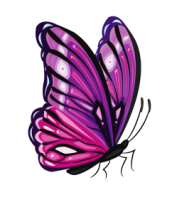 Щ
Щ
Ю
Ю
Ш
Ш
М
М
Ж
Ы
Ы
Ф
Ф
О
О
Д
Ц
Ц
Й
Й
И
И
Ъ
Ъ
Н
Н
Л
Л
П
П
А
Я
Я
Ч
Ч
К
К
В
Б
Ь
Ь
Х
Х
У
У
Э
Э
Р
Р
С
С
Т
Т
Е
Ё
З
Г
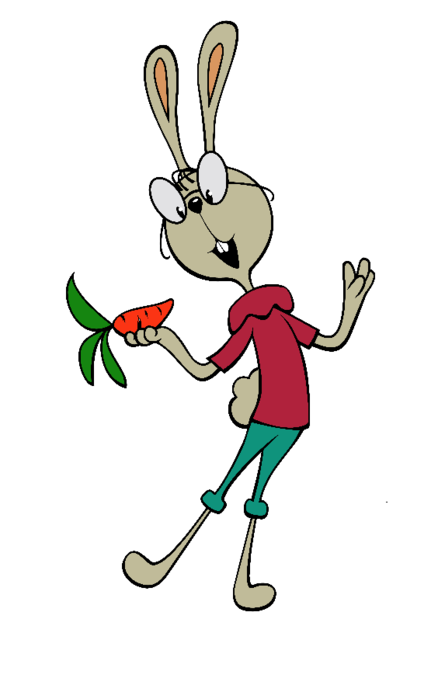 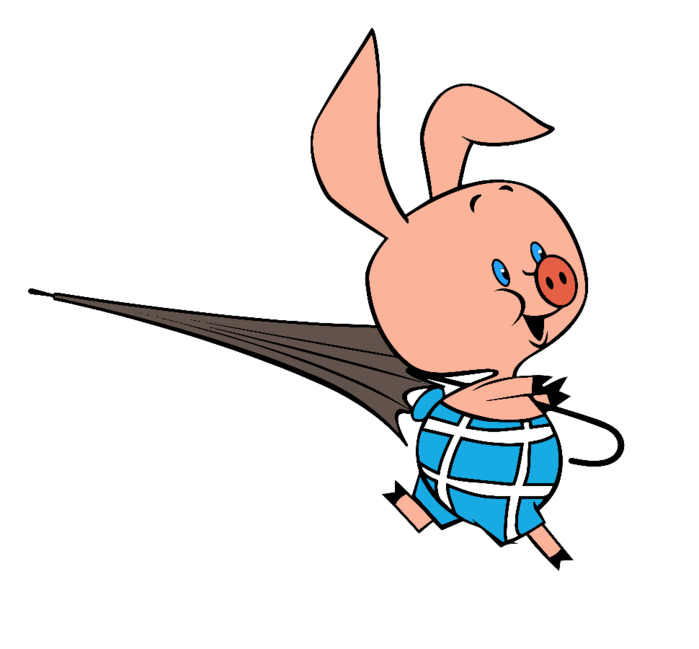 А
Л
Ф
А
В
И
Т
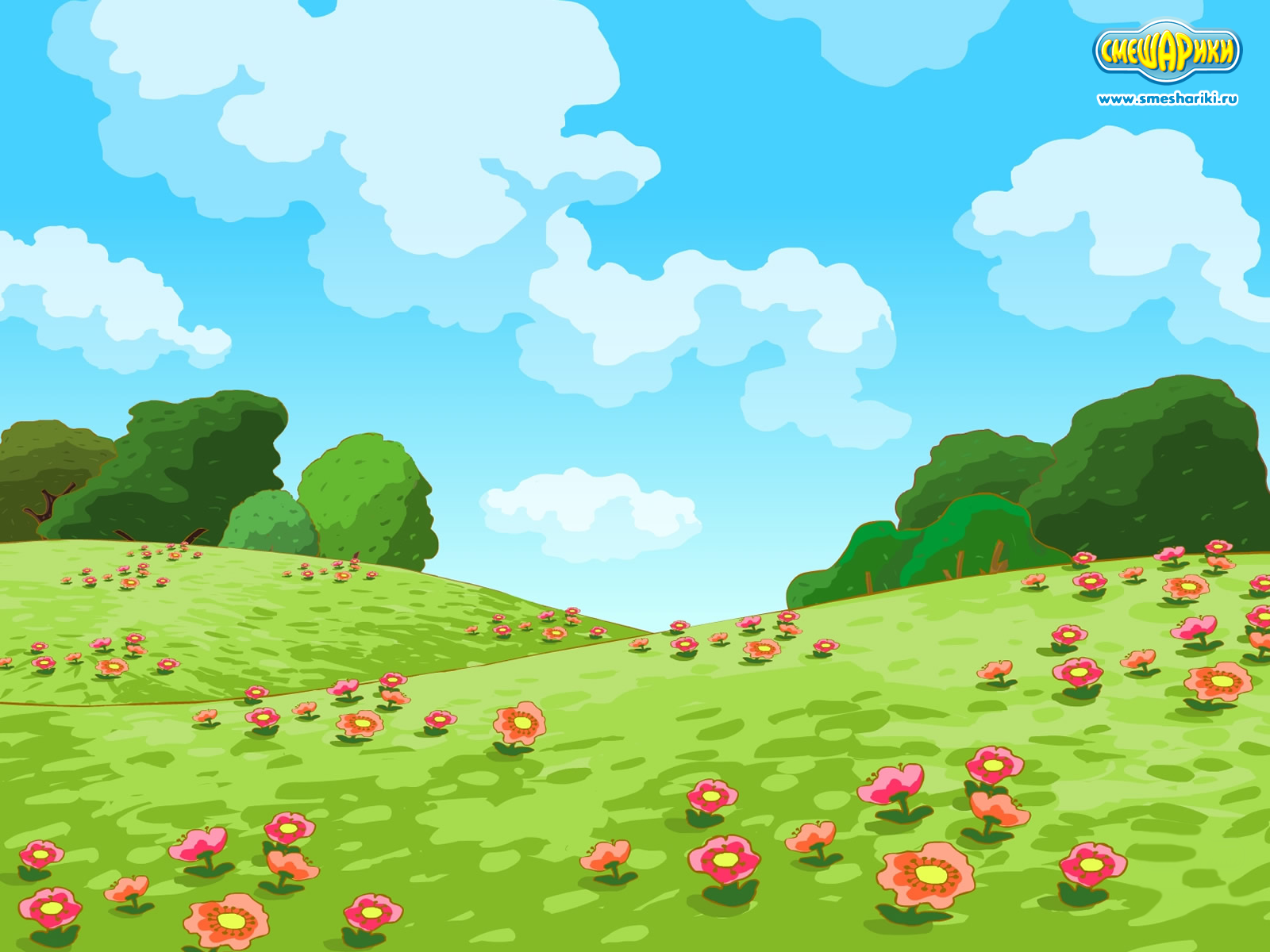 Щ
Щ
Ю
Ю
Ш
Ш
М
М
Ж
Ы
Ы
Ф
Ф
О
О
Д
Ц
Ц
Й
Й
И
Ъ
Ъ
Н
Н
Л
Л
П
П
А
Я
Я
Ч
Ч
К
К
В
Б
Ь
Ь
Х
Х
У
У
Э
Э
Р
Р
С
С
Т
Т
Е
Ё
З
Г
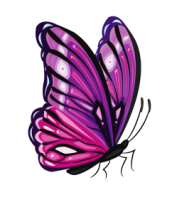 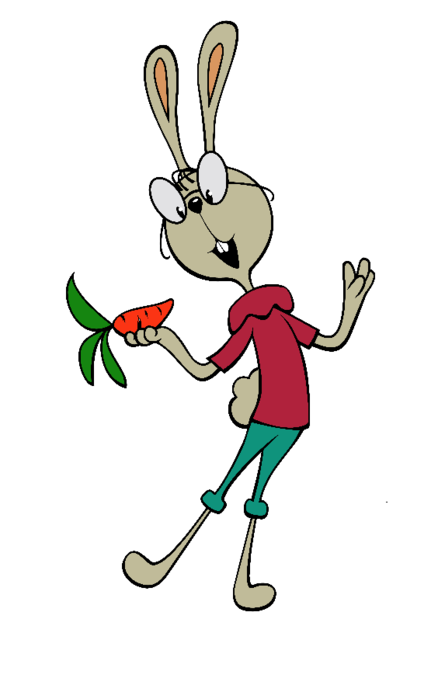 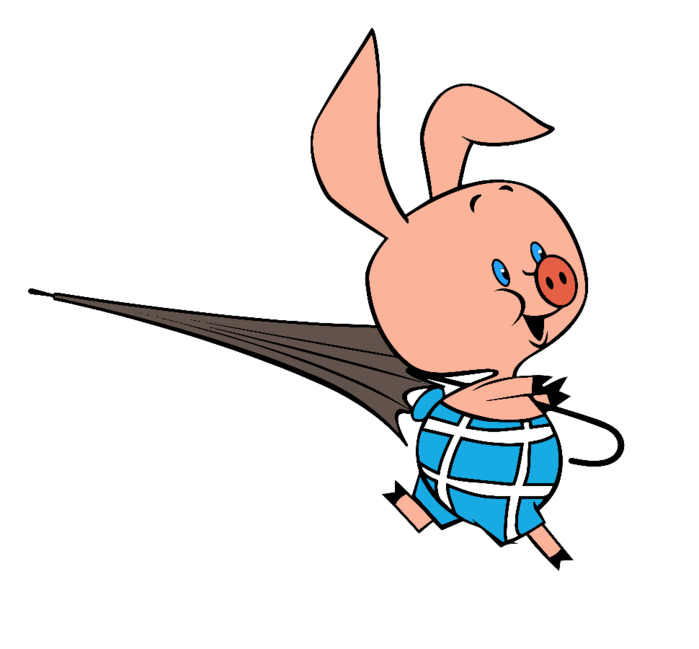 А
Л
Ф
А
В
И
Т
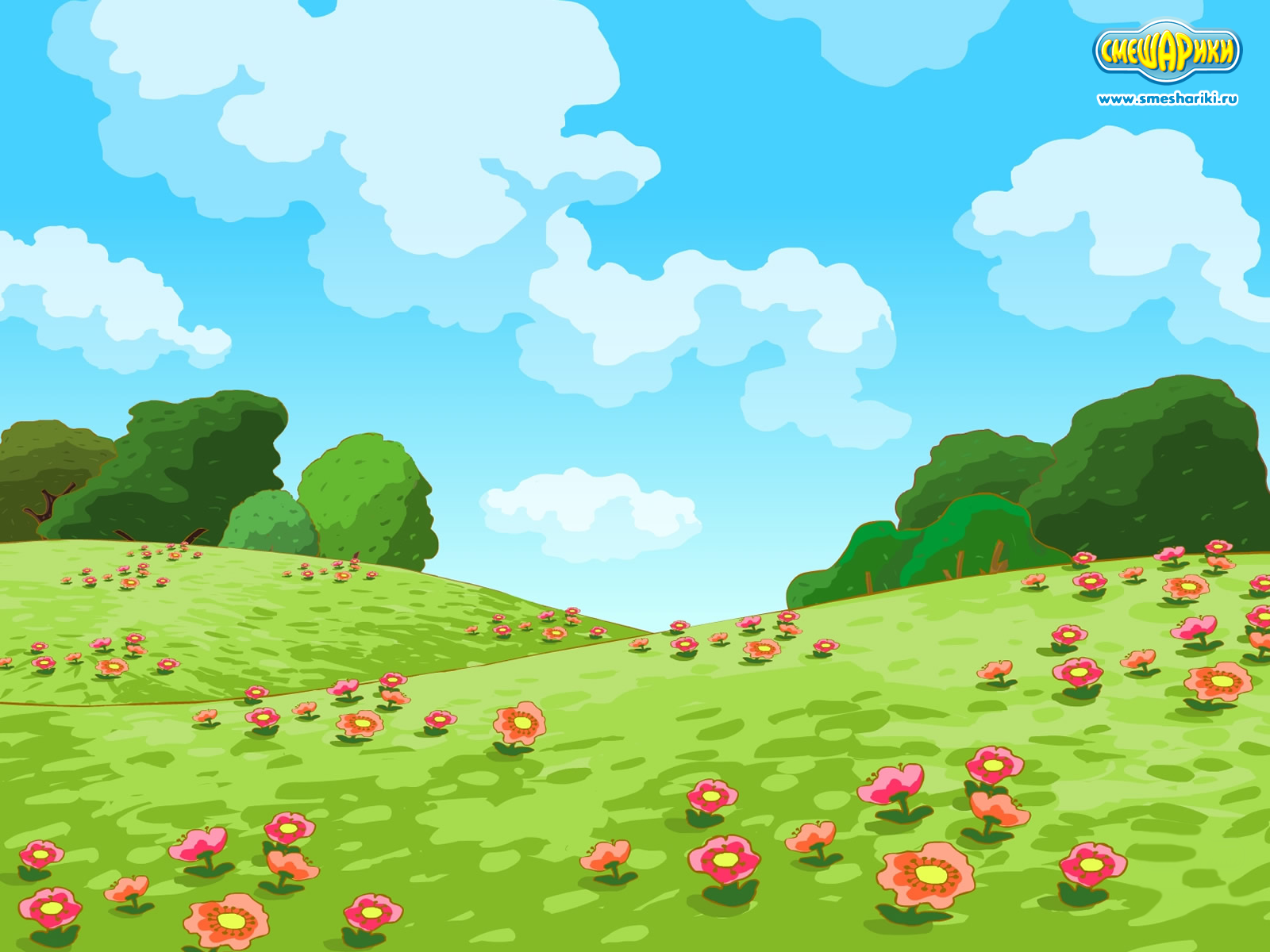 Щ
Щ
Ю
Ю
Ш
Ш
М
М
Ж
Ы
Ы
Ф
Ф
О
О
Д
Ц
Ц
Й
И
Ъ
Ъ
Н
Н
Л
Л
П
П
А
Я
Я
Ч
Ч
К
К
В
Б
Ь
Ь
Х
Х
У
У
Э
Э
Р
Р
С
С
Т
Т
Е
Ё
З
Г
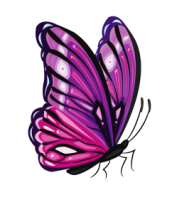 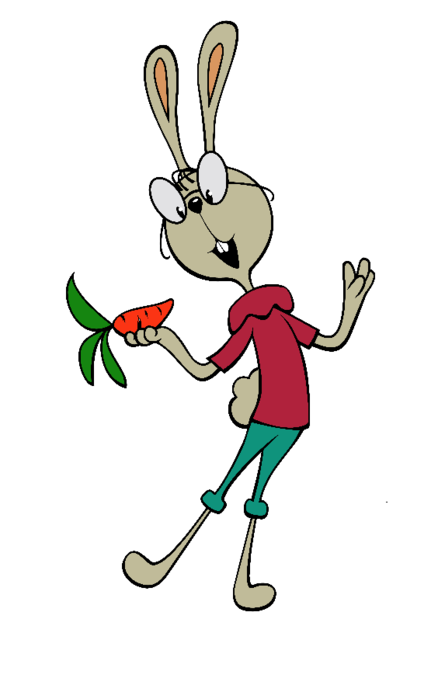 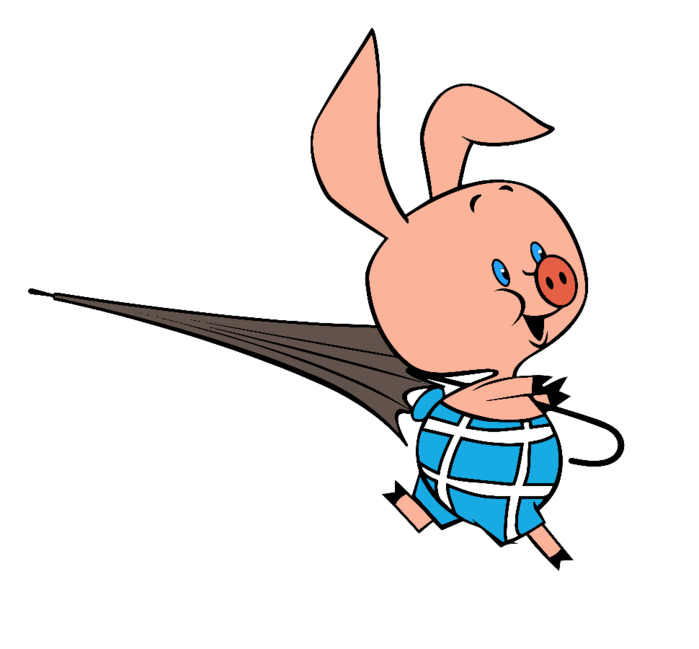 А
Л
Ф
А
В
И
Т
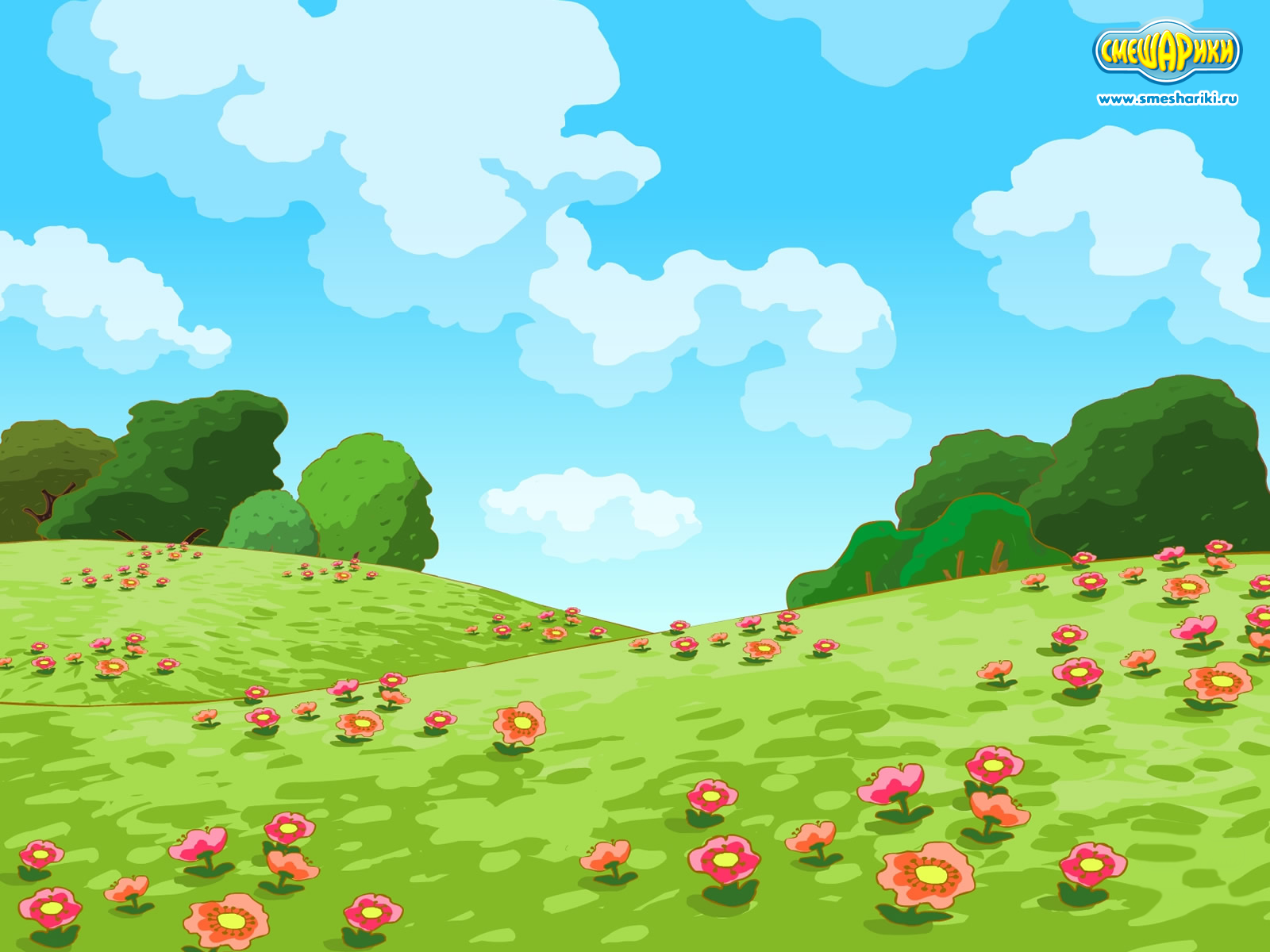 Щ
Щ
Ю
Ю
Ш
Ш
М
М
Ж
Ы
Ы
Ф
Ф
О
О
Д
Ц
Ц
Й
И
Ъ
Ъ
Н
Н
Л
Л
П
П
А
Я
Я
Ч
Ч
К
В
Б
Ь
Ь
Х
Х
У
У
Э
Э
Р
Р
С
С
Т
Т
Е
Ё
З
Г
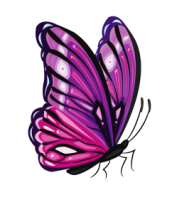 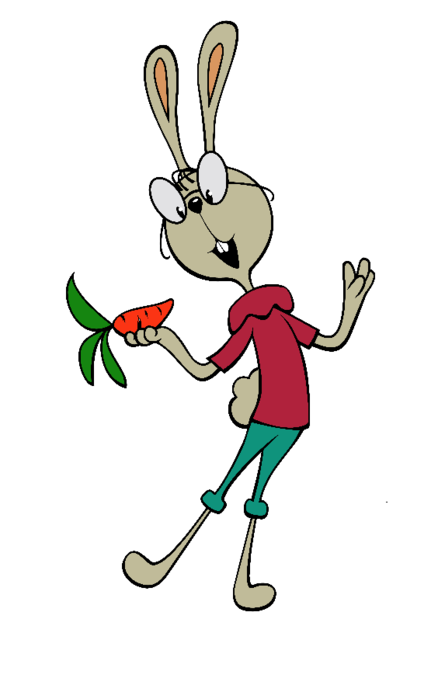 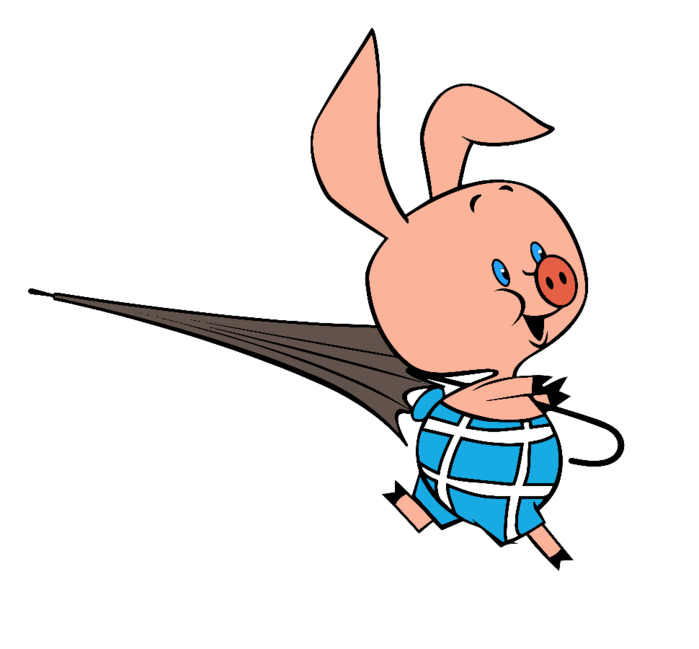 А
Л
Ф
А
В
И
Т
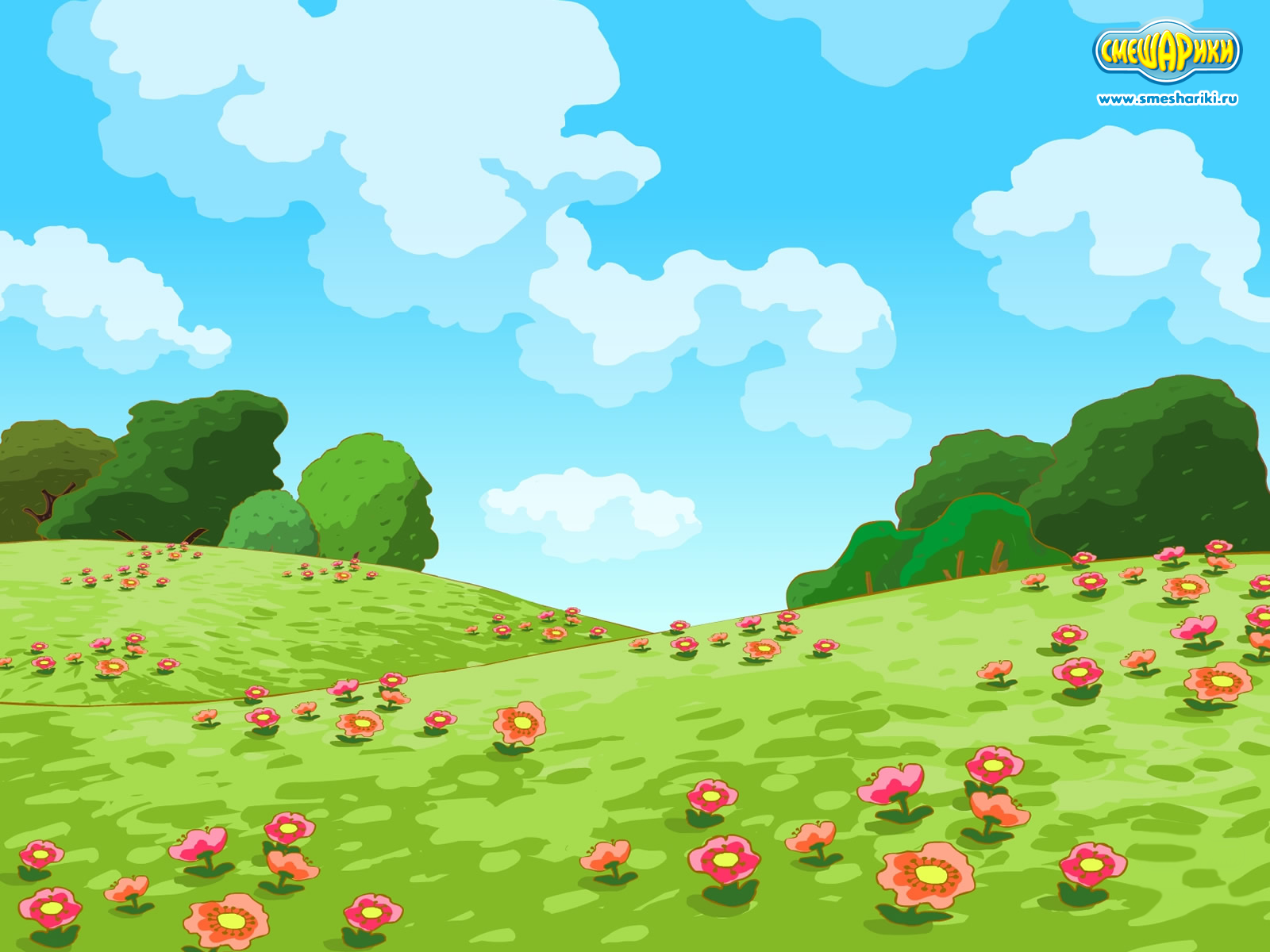 Щ
Щ
Ю
Ю
Ш
Ш
М
М
Ж
Ы
Ы
Ф
Ф
О
О
Д
Ц
Ц
Й
И
Ъ
Ъ
Н
Н
Л
П
П
А
Я
Я
Ч
Ч
К
В
Б
Ь
Ь
Х
Х
У
У
Э
Э
Р
Р
С
С
Т
Т
Е
Ё
З
Г
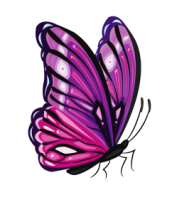 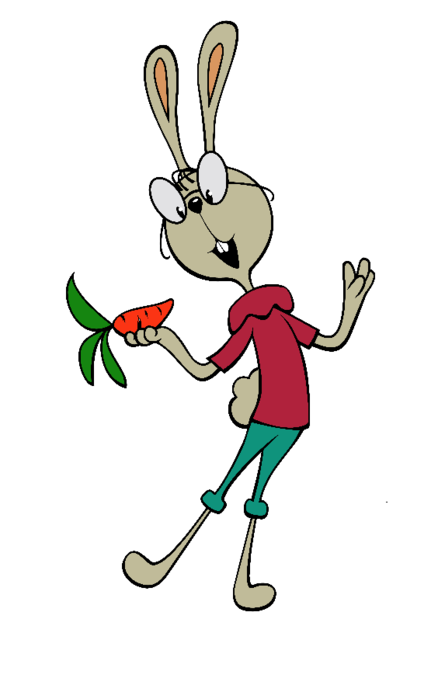 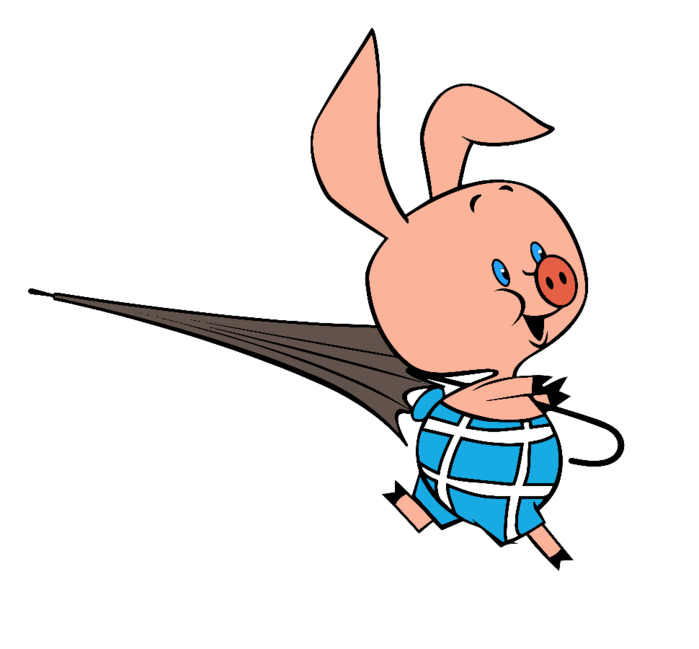 А
Л
Ф
А
В
И
Т
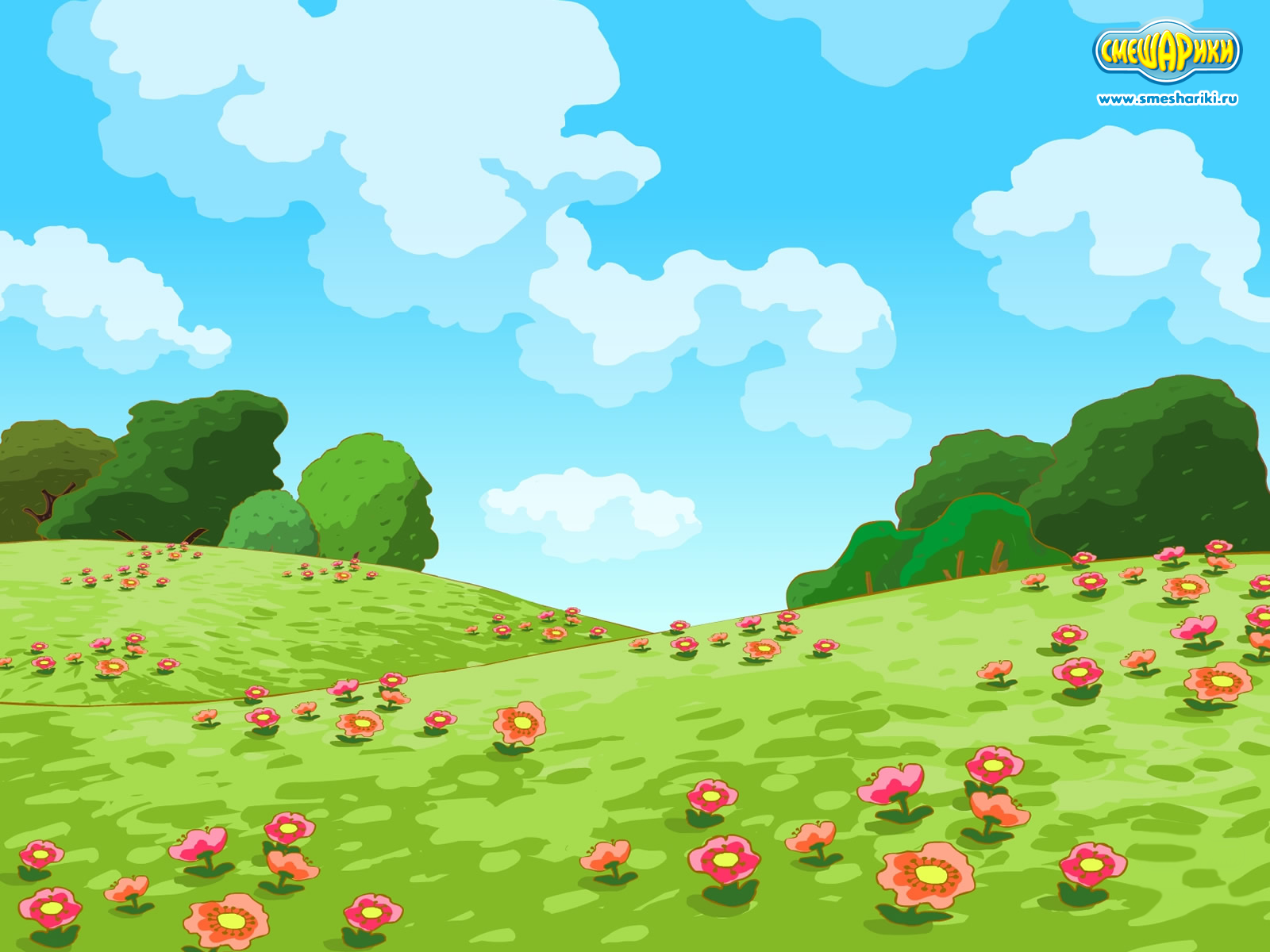 Щ
Щ
Ю
Ю
Ш
Ш
М
Ж
Ы
Ы
Ф
Ф
О
О
Д
Ц
Ц
Й
И
Ъ
Ъ
Н
Н
Л
П
П
А
Я
Я
Ч
Ч
К
В
Б
Ь
Ь
Х
Х
У
У
Э
Э
Р
Р
С
С
Т
Т
Е
Ё
З
Г
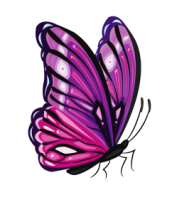 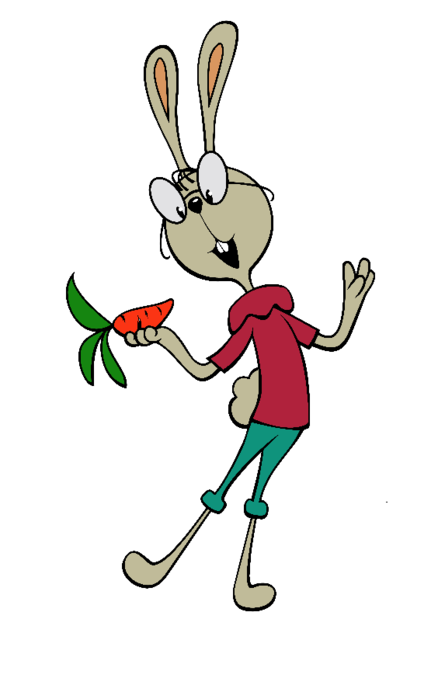 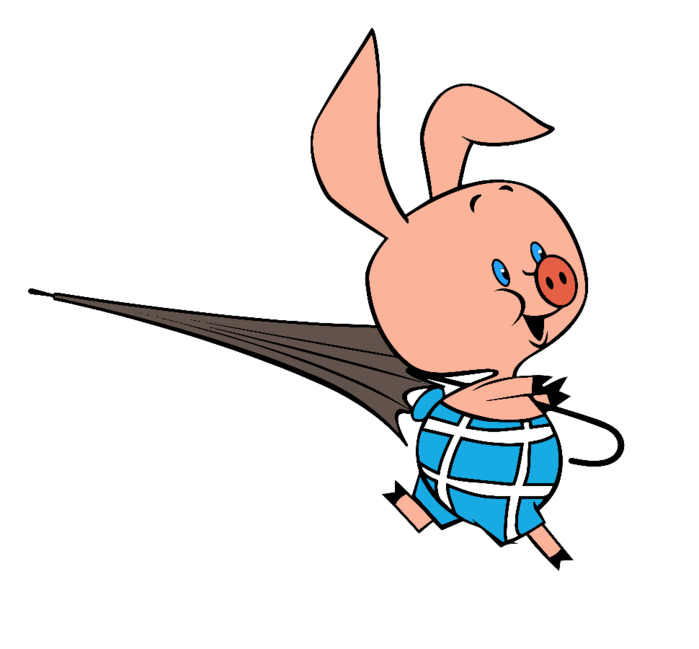 А
Л
Ф
А
В
И
Т
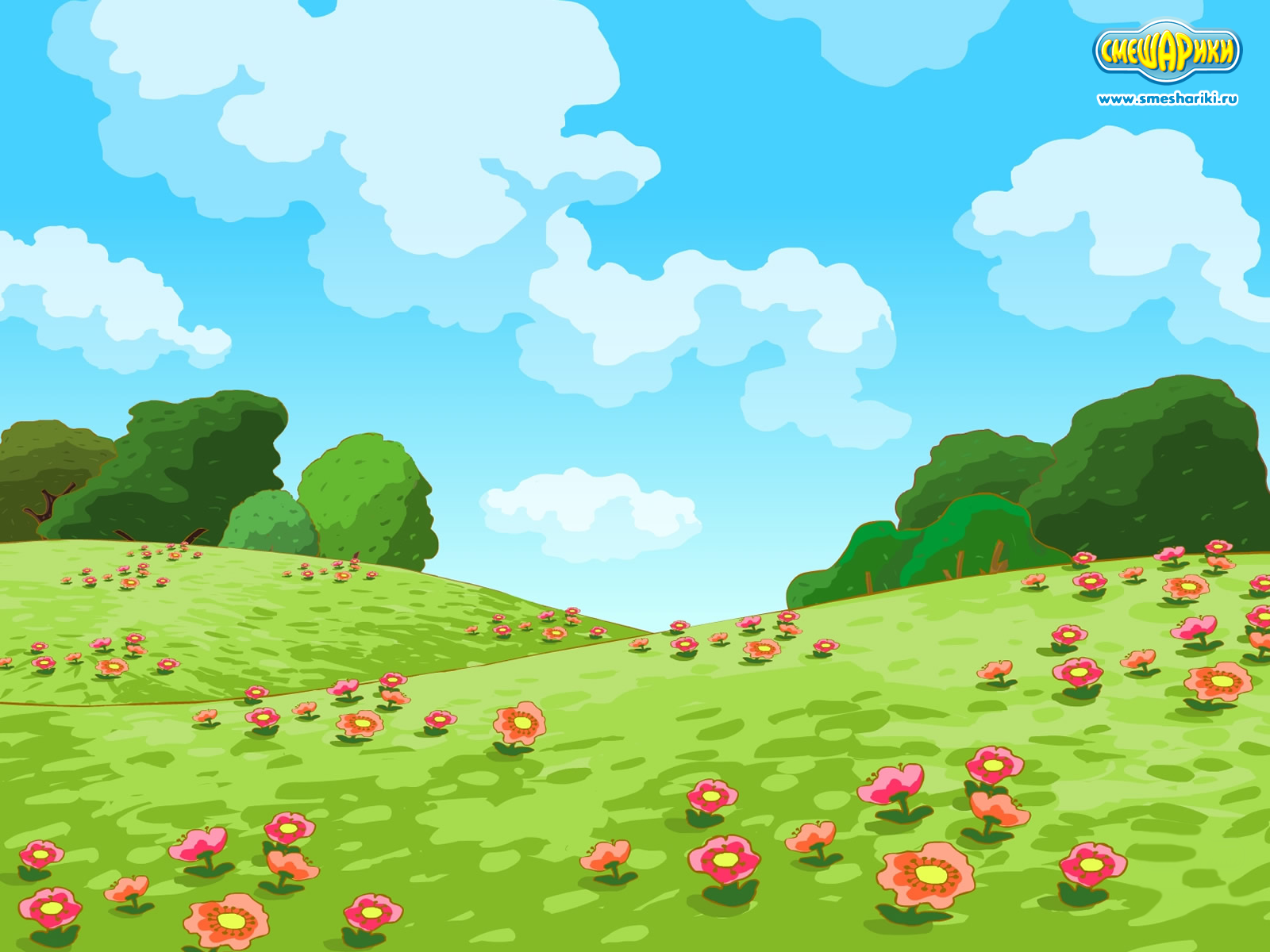 Щ
Щ
Ю
Ю
Ш
Ш
М
Ж
Ы
Ы
Ф
Ф
О
О
Д
Ц
Ц
Й
И
Ъ
Ъ
Н
Л
П
П
А
Я
Я
Ч
Ч
К
В
Б
Ь
Ь
Х
Х
У
У
Э
Э
Р
Р
С
С
Т
Т
Е
Ё
З
Г
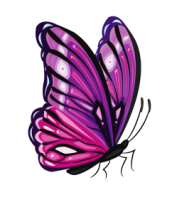 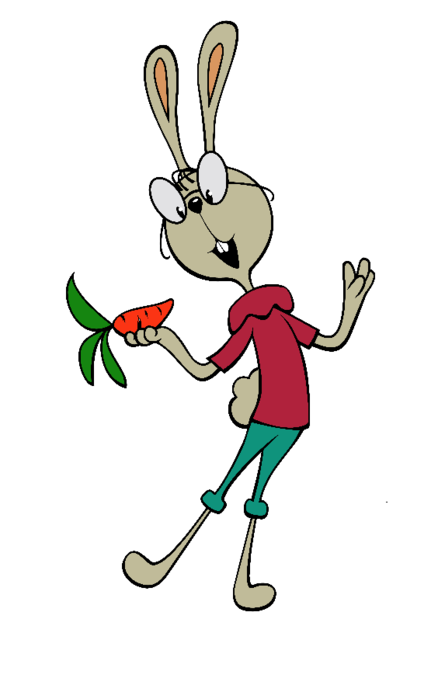 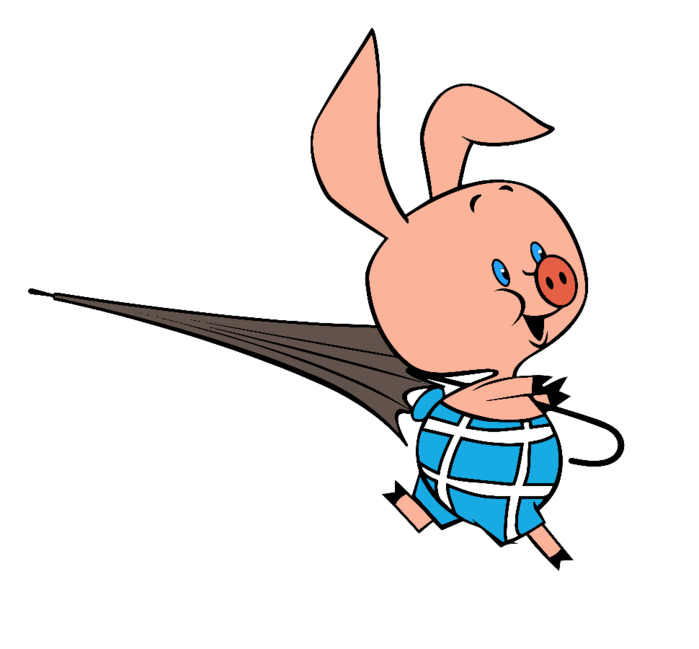 А
Л
Ф
А
В
И
Т
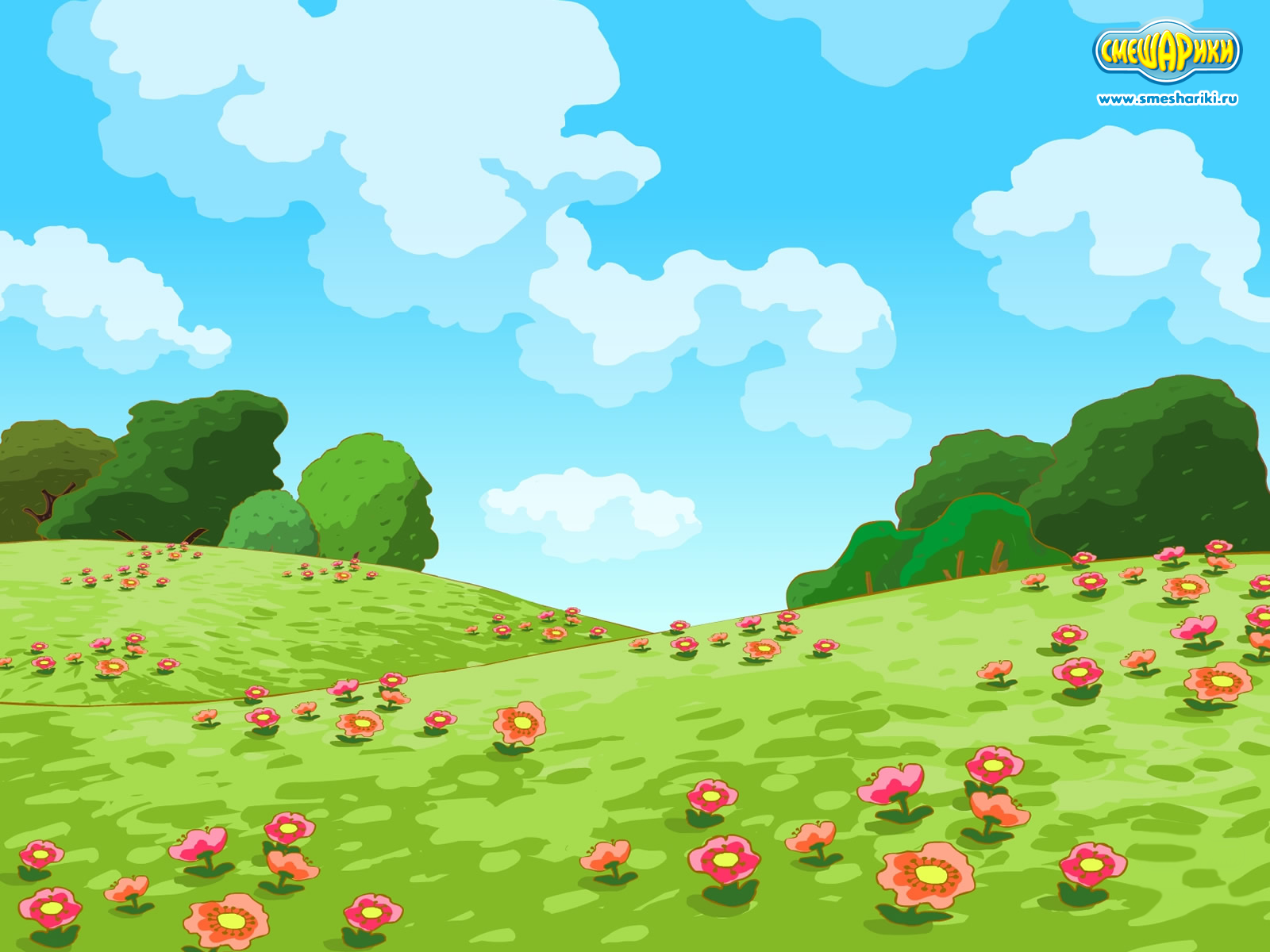 Щ
Щ
Ю
Ю
Ш
Ш
М
Ж
Ы
Ы
Ф
Ф
О
Д
Ц
Ц
Й
И
Ъ
Ъ
Н
Л
П
П
А
Я
Я
Ч
Ч
К
В
Б
Ь
Ь
Х
Х
У
У
Э
Э
Р
Р
С
С
Т
Т
Е
Ё
З
Г
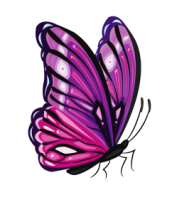 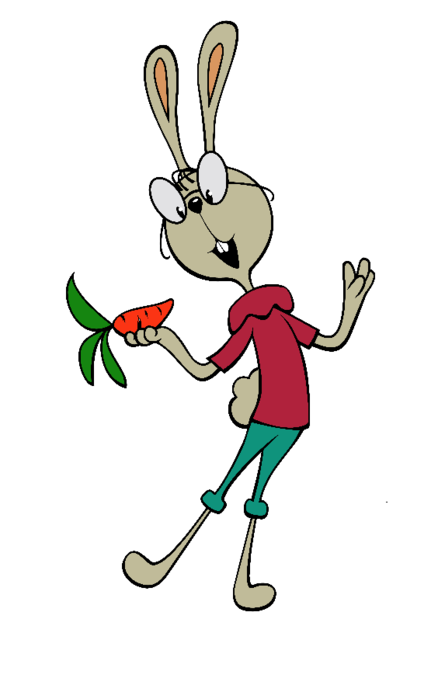 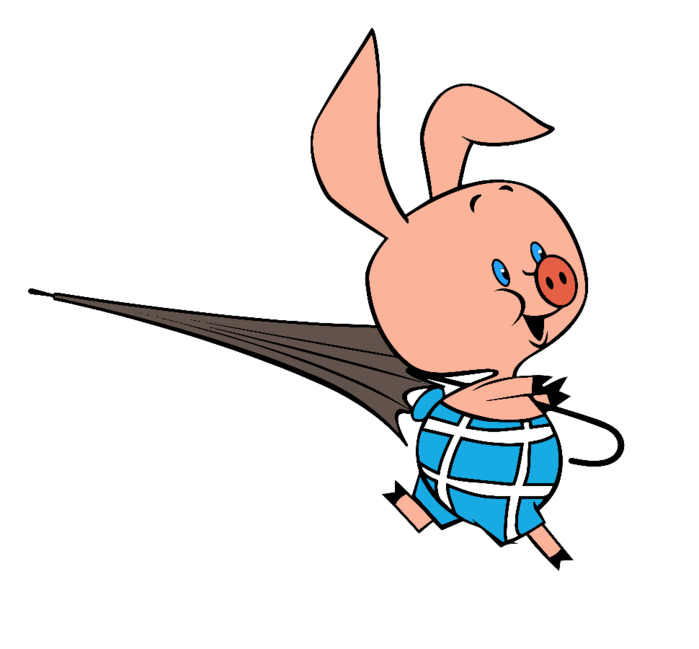 А
Л
Ф
А
В
И
Т
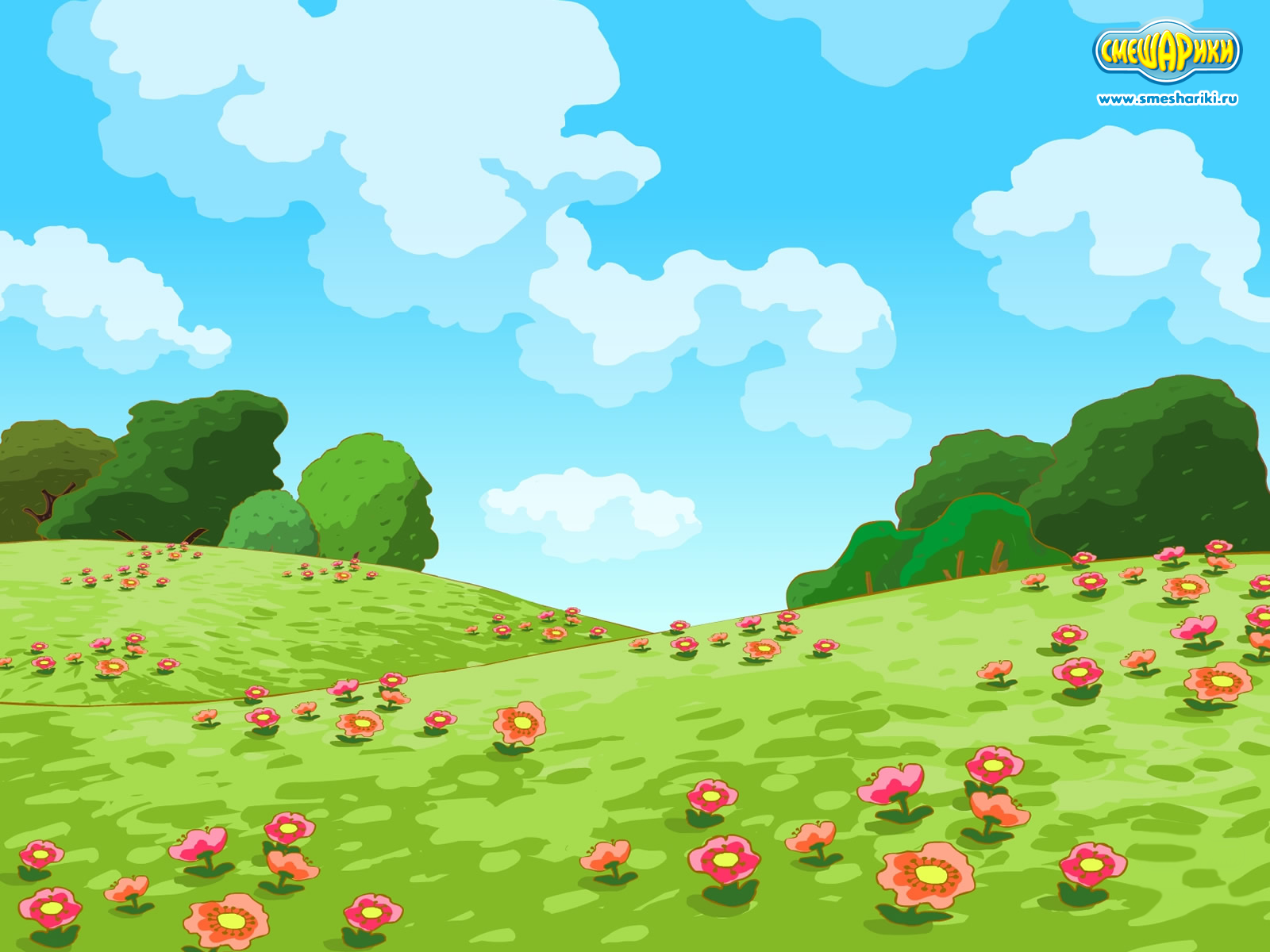 Щ
Щ
Ю
Ю
Ш
Ш
М
Ж
Ы
Ы
Ф
Ф
О
Д
Ц
Ц
Й
И
Ъ
Ъ
Н
Л
П
А
Я
Я
Ч
Ч
К
В
Б
Ь
Ь
Х
Х
У
У
Э
Э
Р
Р
С
С
Т
Т
Е
Ё
З
Г
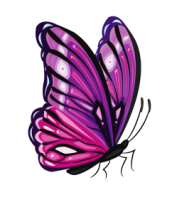 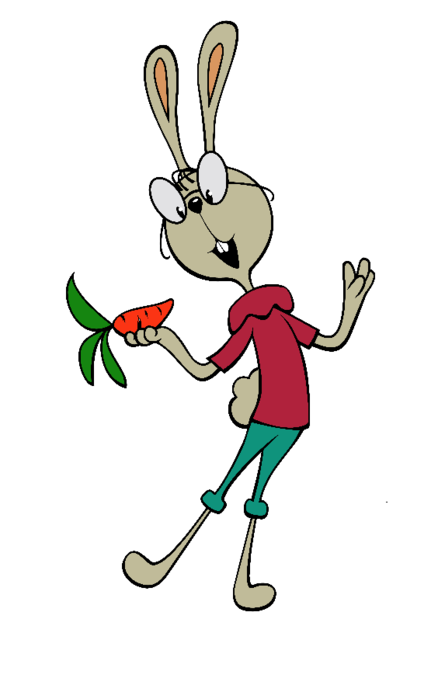 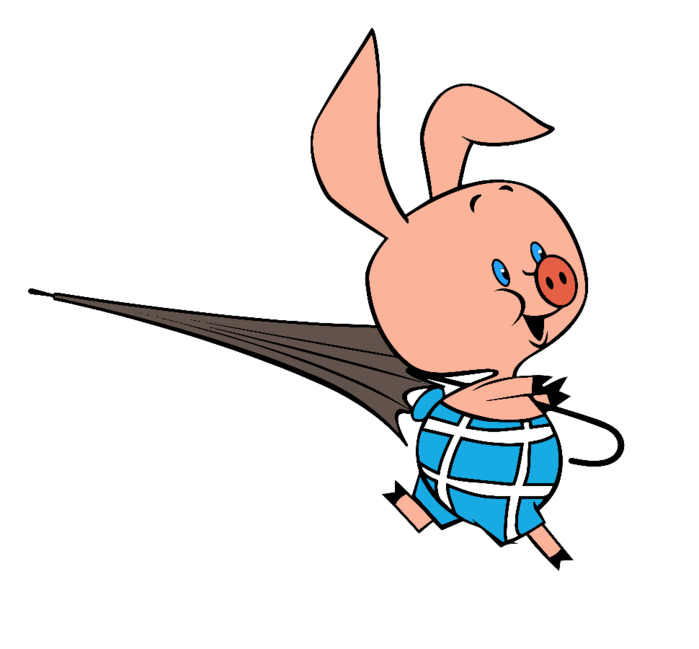 А
Л
Ф
А
В
И
Т
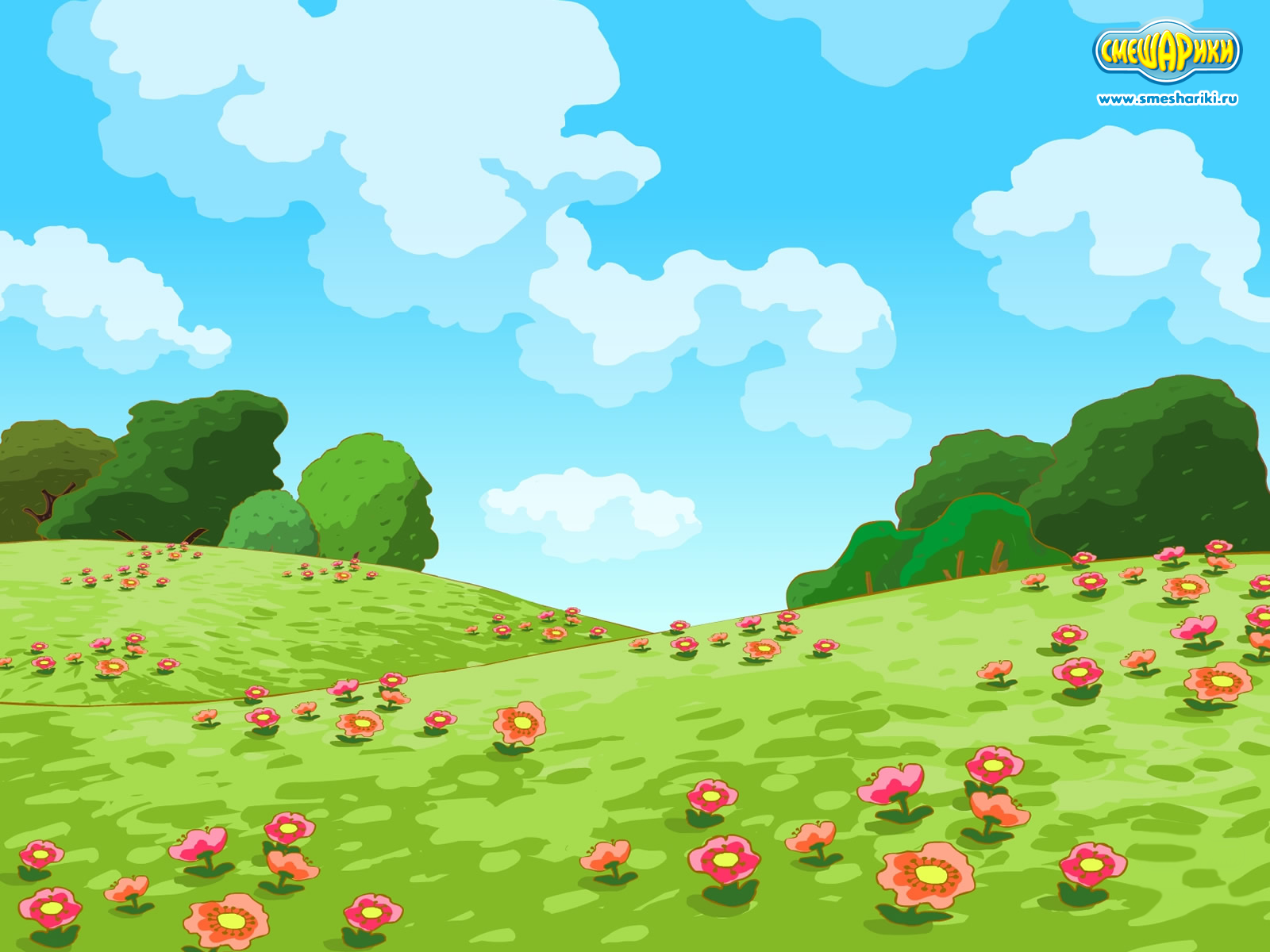 Щ
Щ
Ю
Ю
Ш
Ш
М
Ж
Ы
Ы
Ф
Ф
О
Д
Ц
Ц
Й
И
Ъ
Ъ
Н
Л
П
А
Я
Я
Ч
Ч
К
В
Б
Ь
Ь
Х
Х
У
У
Э
Э
Р
С
С
Т
Т
Е
Ё
З
Г
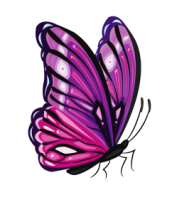 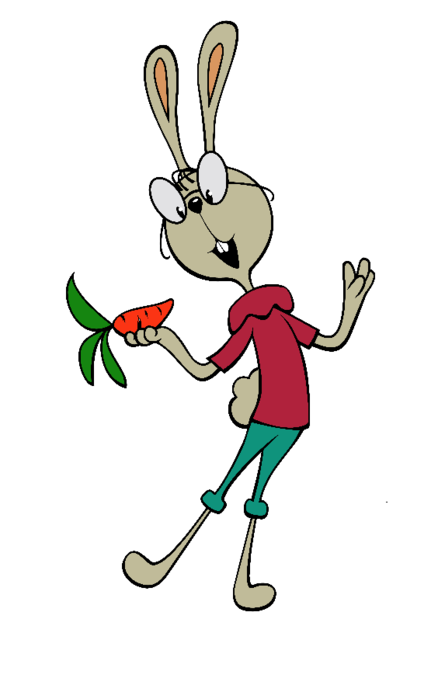 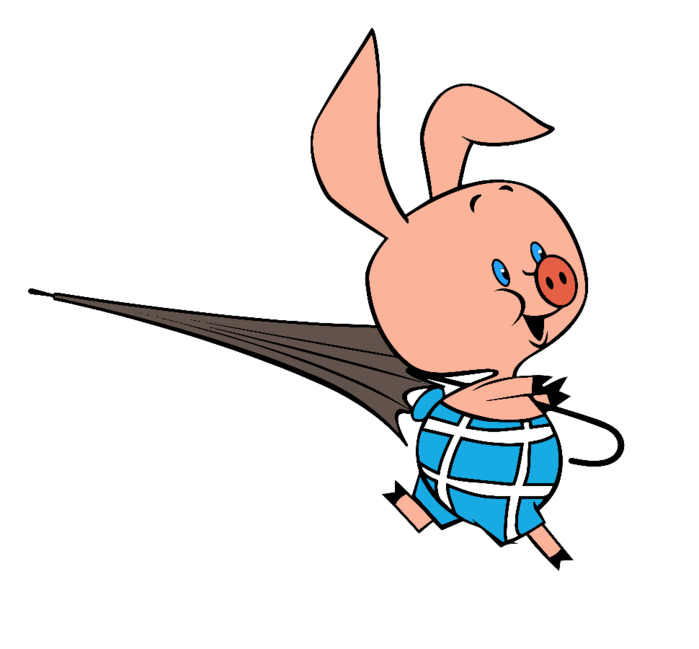 А
Л
Ф
А
В
И
Т
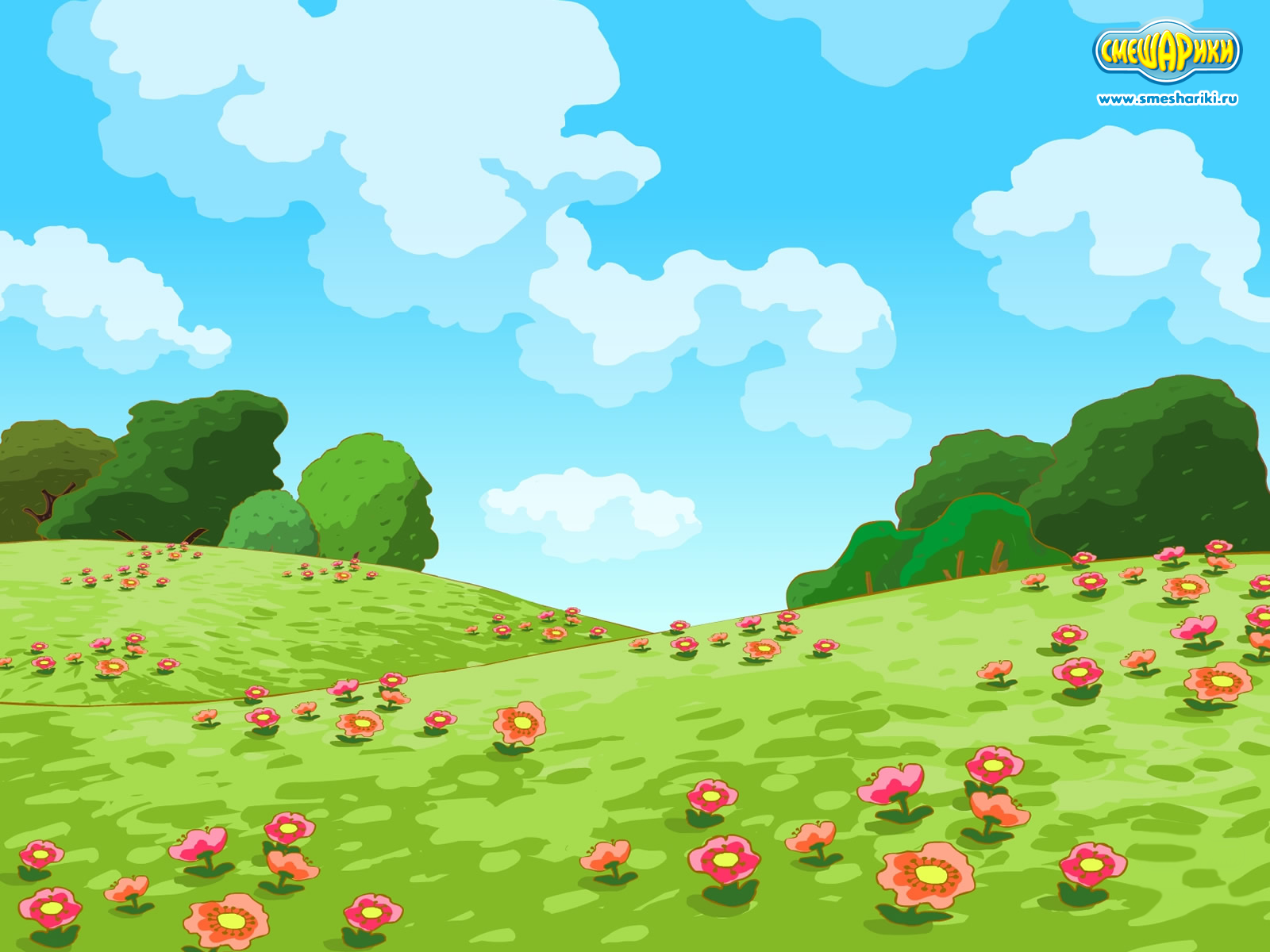 Щ
Щ
Ю
Ю
Ш
Ш
М
Ж
Ы
Ы
Ф
Ф
О
Д
Ц
Ц
Й
И
Ъ
Ъ
Н
Л
П
А
Я
Я
Ч
Ч
К
В
Б
Ь
Ь
Х
Х
У
У
Э
Э
Р
С
Т
Т
Е
Ё
З
Г
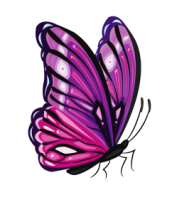 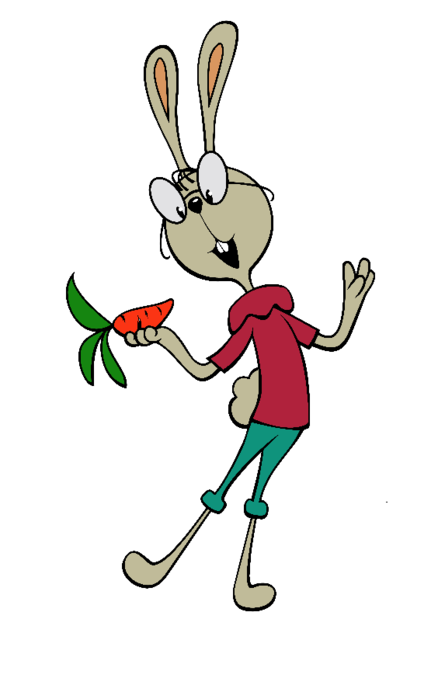 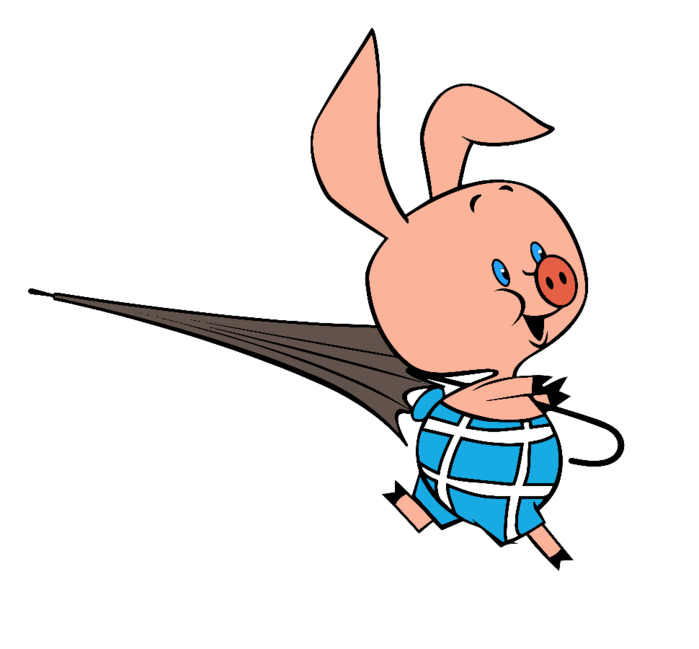 А
Л
Ф
А
В
И
Т
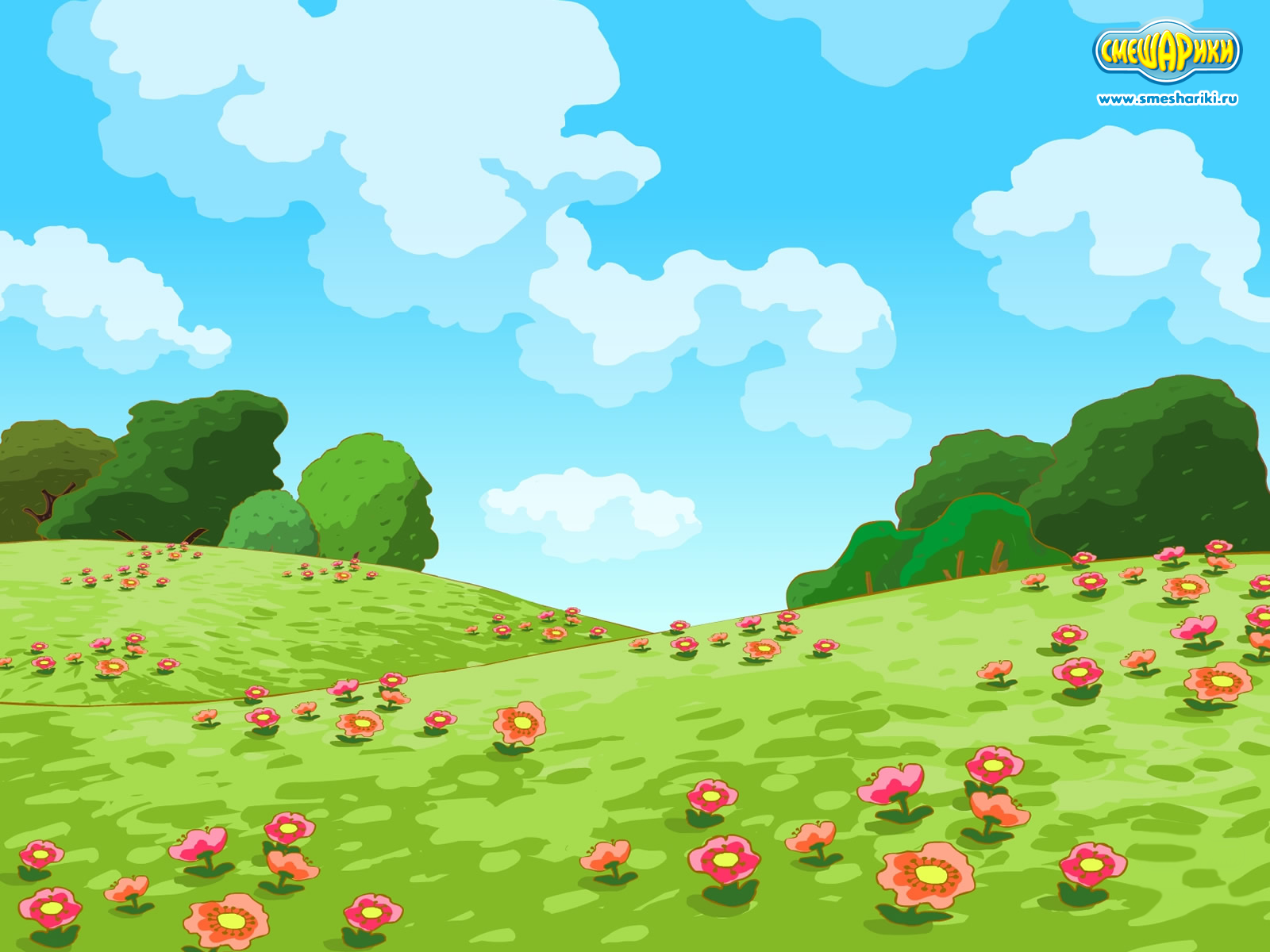 Щ
Щ
Ю
Ю
Ш
Ш
М
Ж
Ы
Ы
Ф
Ф
О
Д
Ц
Ц
Й
И
Ъ
Ъ
Н
Л
П
А
Я
Я
Ч
Ч
К
В
Б
Ь
Ь
Х
Х
У
У
Э
Э
Р
С
Т
Е
Ё
З
Г
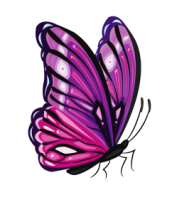 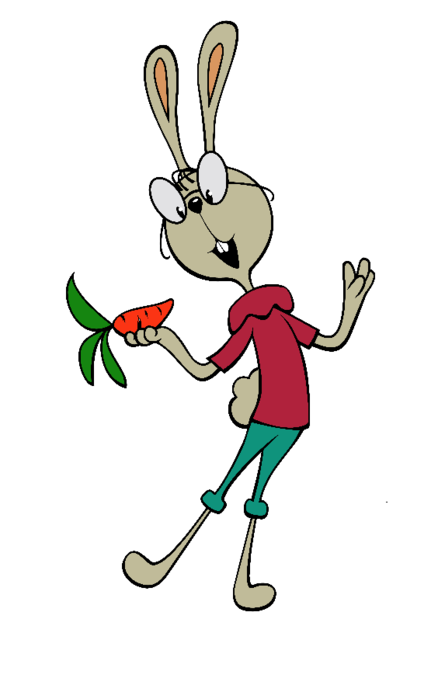 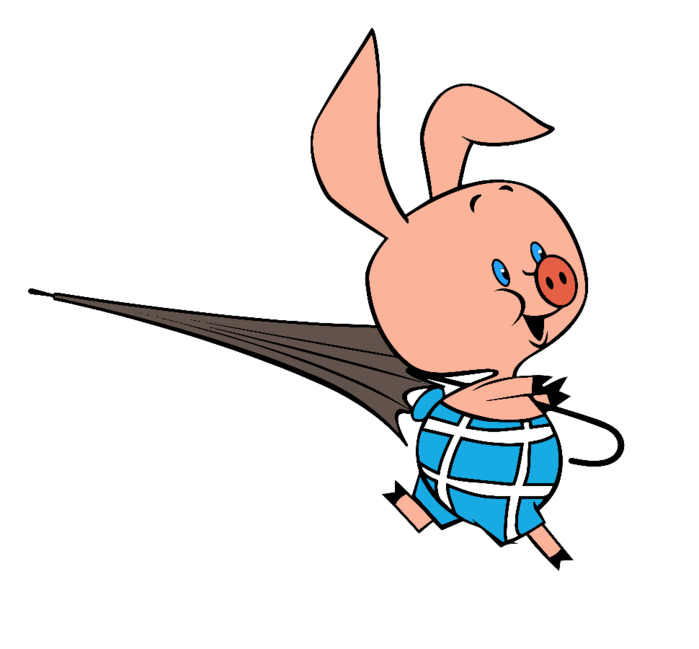 А
Л
Ф
А
В
И
Т
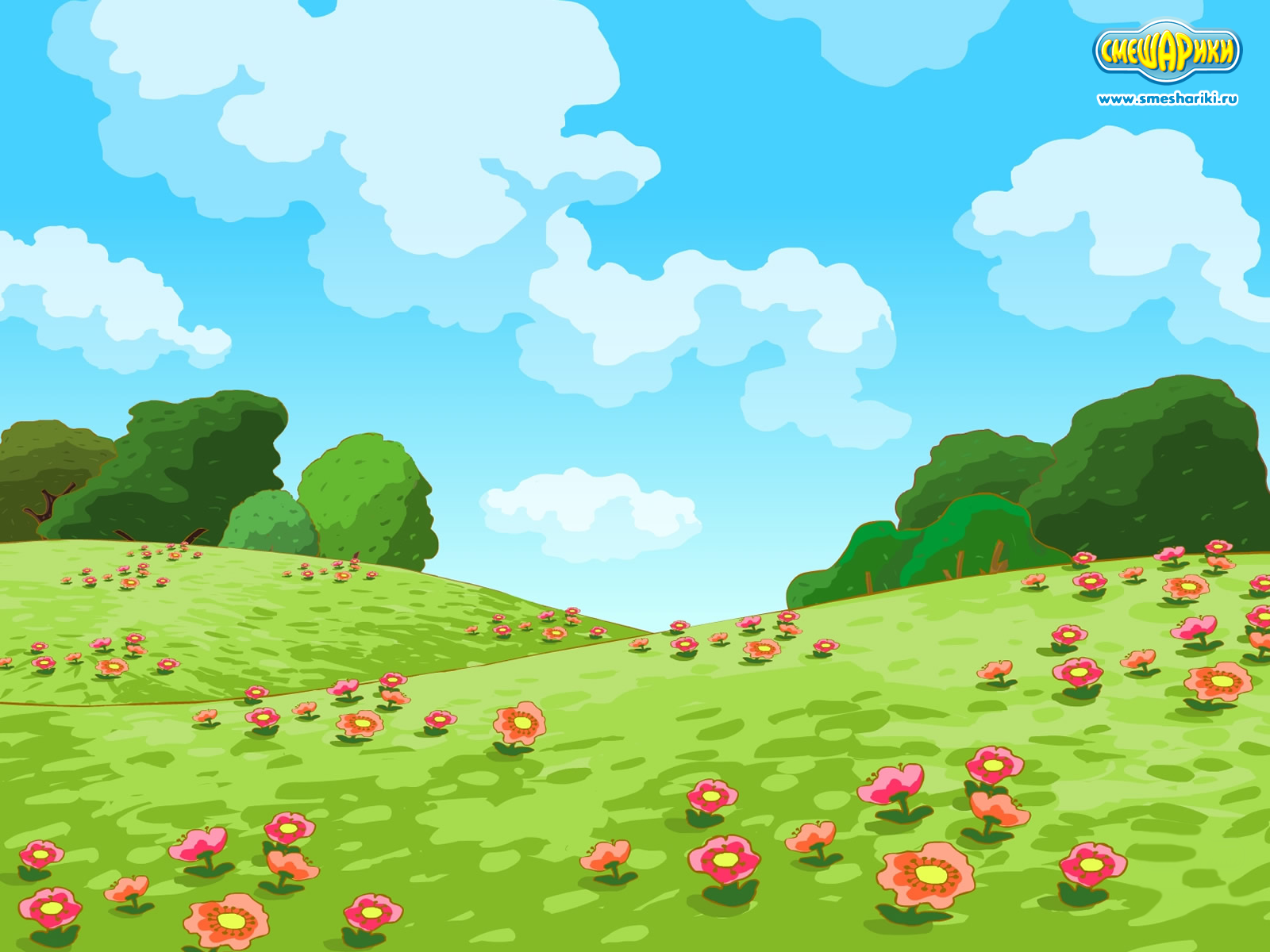 Щ
Щ
Ю
Ю
Ш
Ш
М
Ж
Ы
Ы
Ф
Ф
О
Д
Ц
Ц
Й
И
Ъ
Ъ
Н
Л
П
А
Я
Я
Ч
Ч
К
В
Б
Ь
Ь
Х
Х
У
Э
Э
Р
С
Т
Е
Ё
З
Г
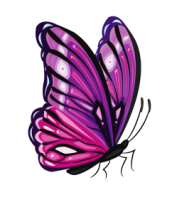 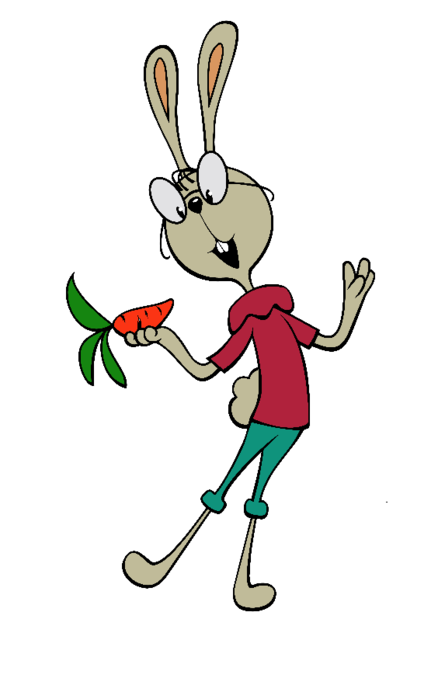 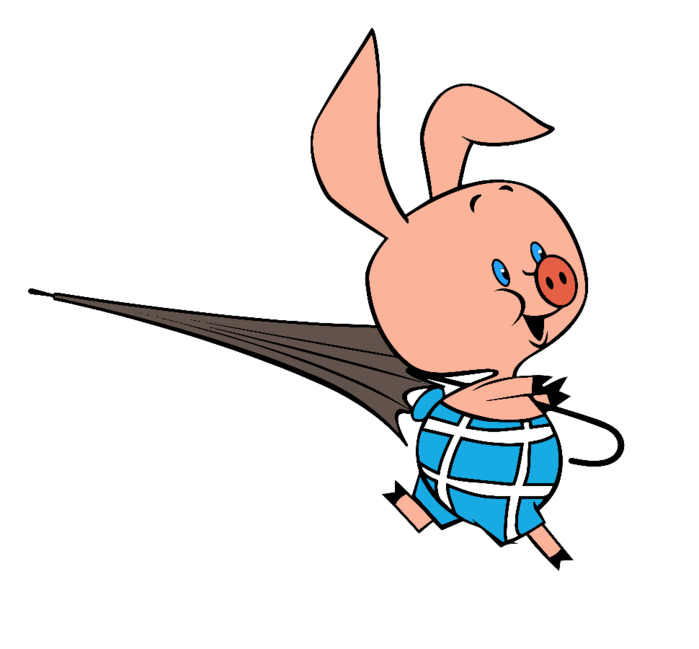 А
Л
Ф
А
В
И
Т
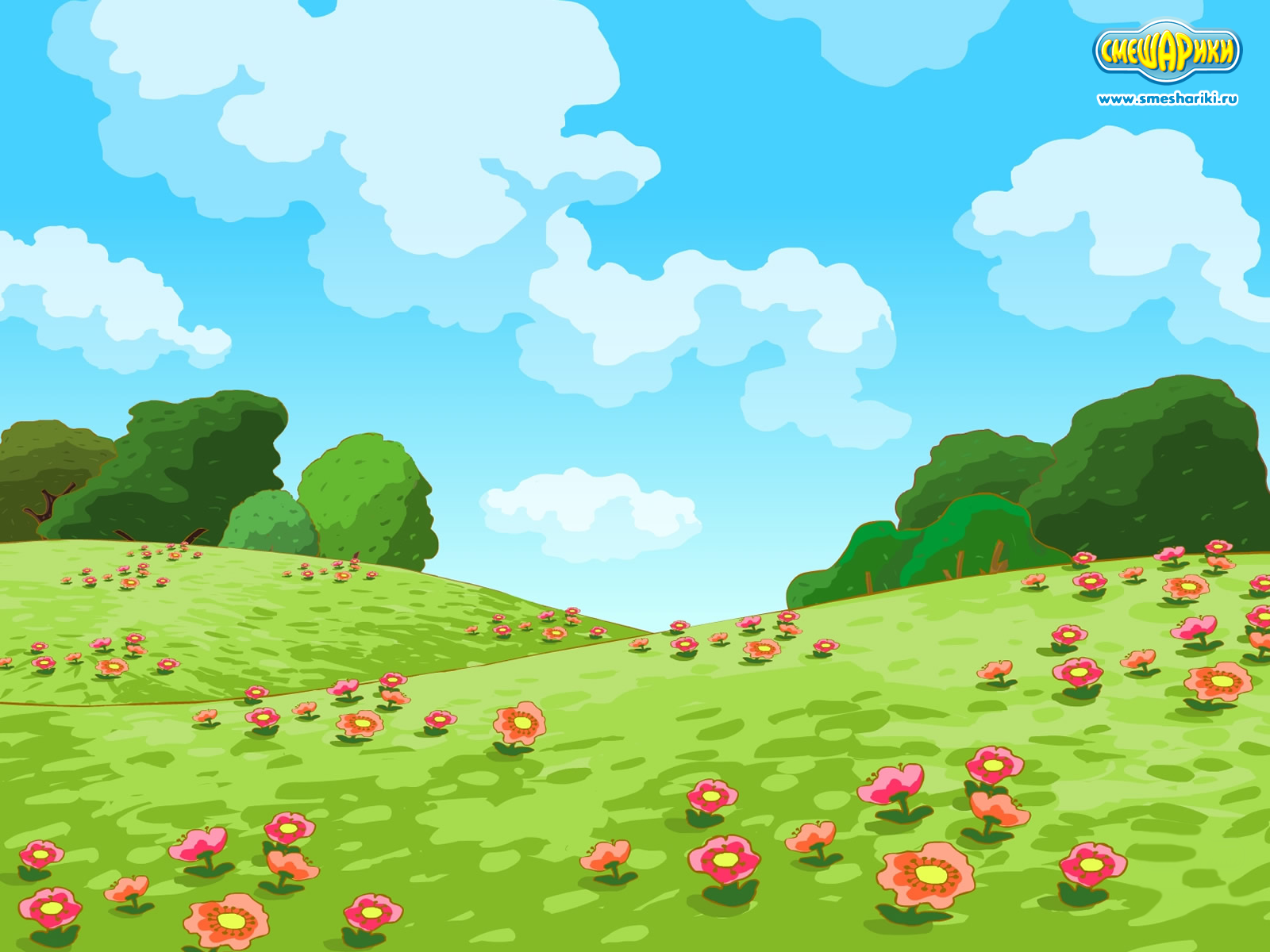 Щ
Щ
Ю
Ю
Ш
Ш
М
Ж
Ы
Ы
Ф
О
Д
Ц
Ц
Й
И
Ъ
Ъ
Н
Л
П
А
Я
Я
Ч
Ч
К
В
Б
Ь
Ь
Х
Х
У
Э
Э
Р
С
Т
Е
Ё
З
Г
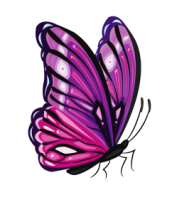 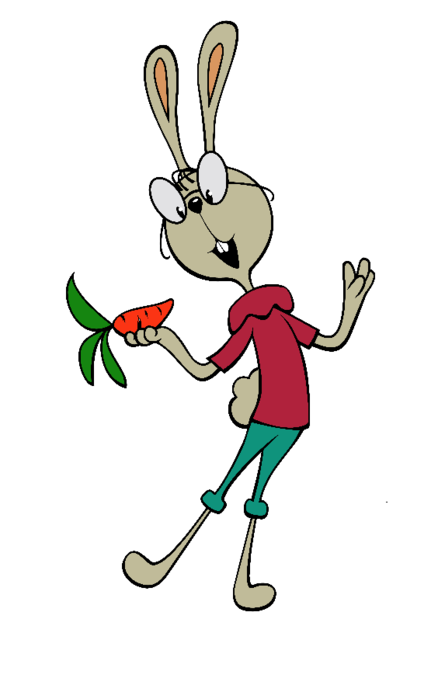 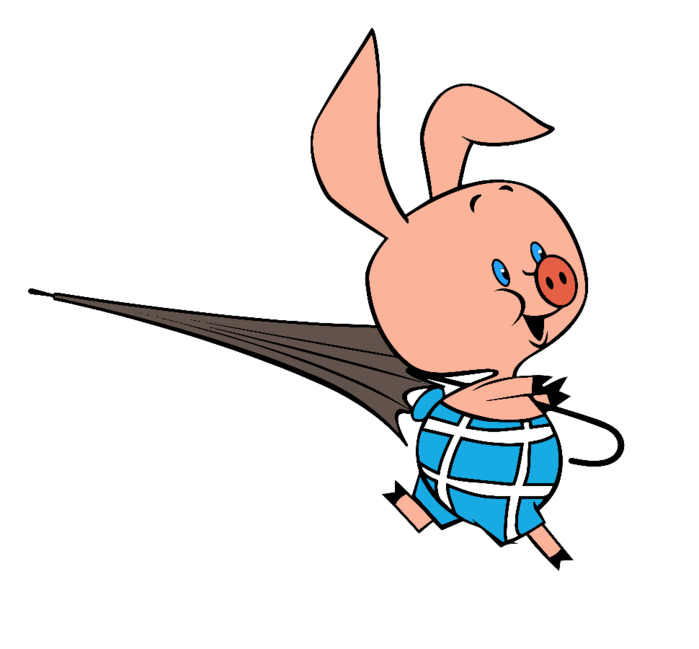 А
Л
Ф
А
В
И
Т
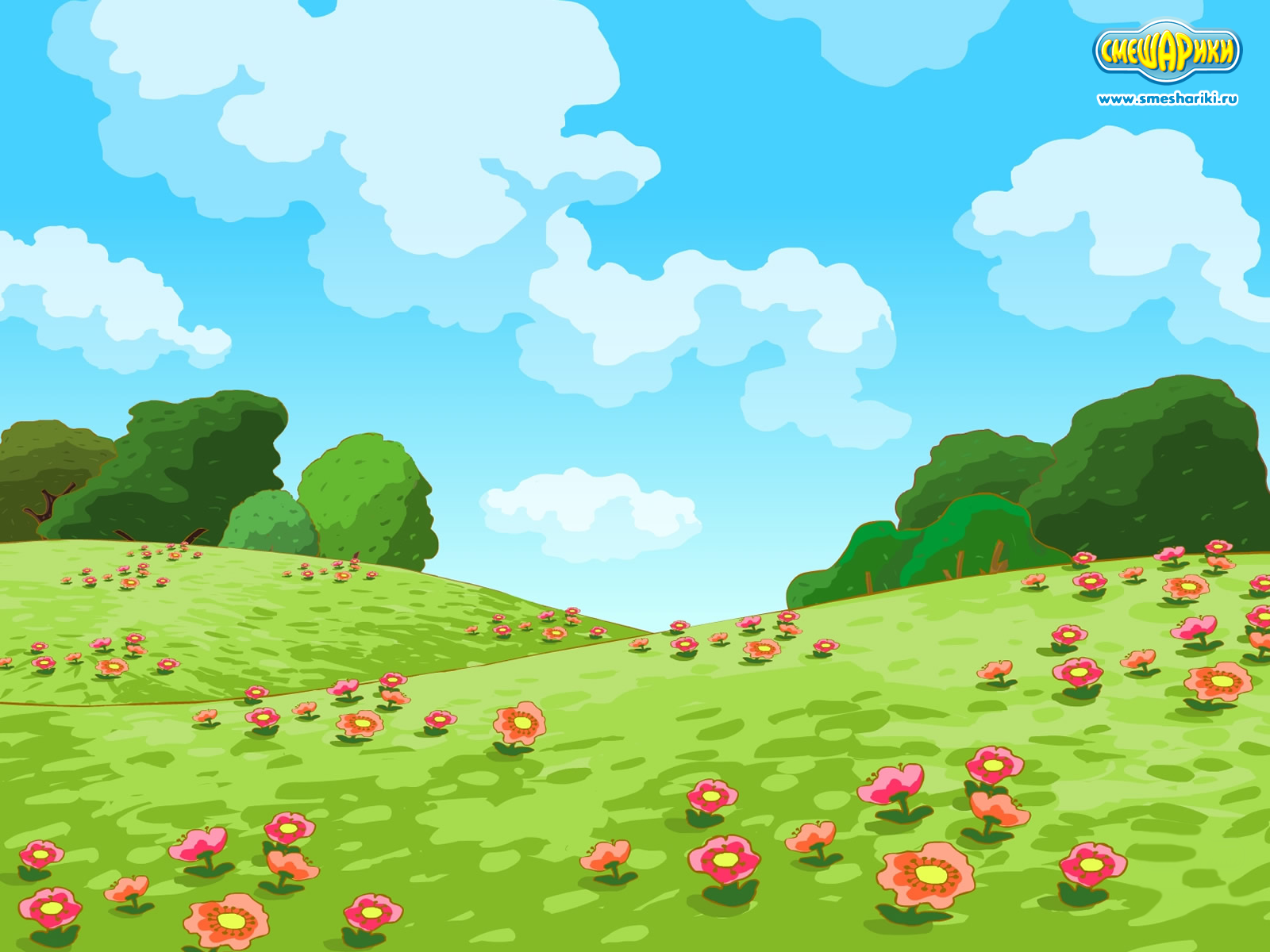 Щ
Щ
Ю
Ю
Ш
Ш
М
Ж
Ы
Ы
Ф
О
Д
Ц
Ц
Й
И
Ъ
Ъ
Н
Л
П
А
Я
Я
Ч
Ч
К
В
Б
Ь
Ь
Х
У
Э
Э
Р
С
Т
Е
Ё
З
Г
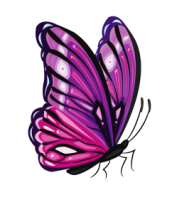 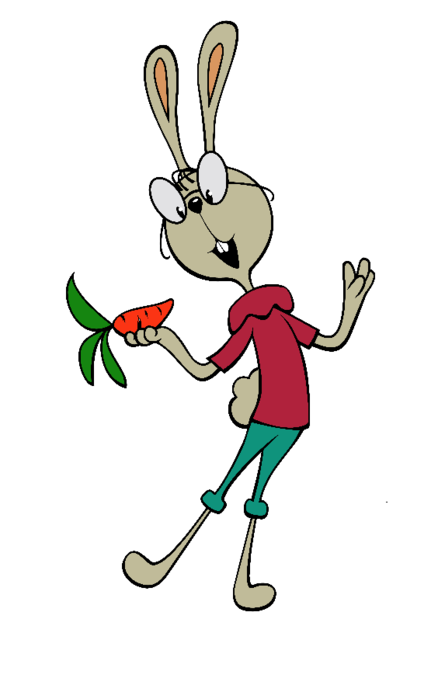 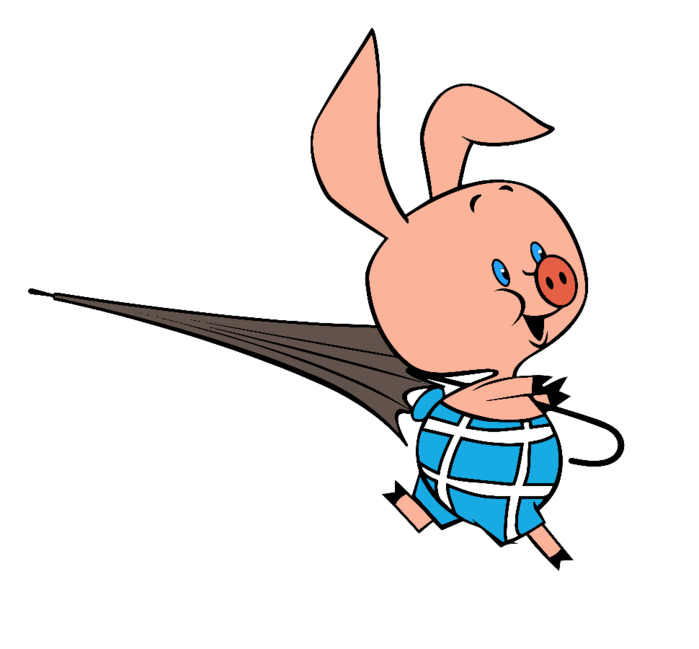 А
Л
Ф
А
В
И
Т
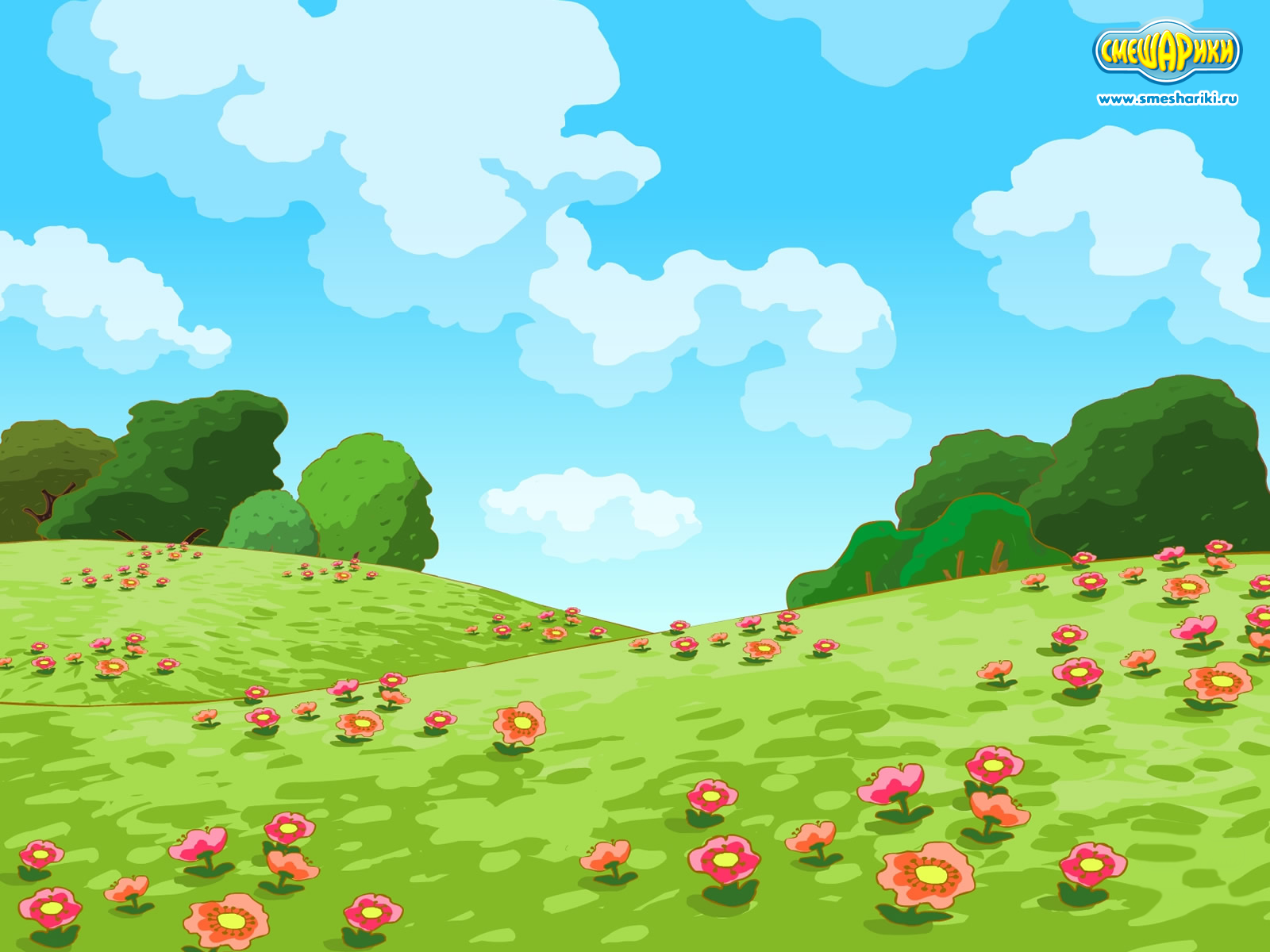 Щ
Щ
Ю
Ю
Ш
Ш
М
Ж
Ы
Ы
Ф
О
Д
Ц
Й
И
Ъ
Ъ
Н
Л
П
А
Я
Я
Ч
Ч
К
В
Б
Ь
Ь
Х
У
Э
Э
Р
С
Т
Е
Ё
З
Г
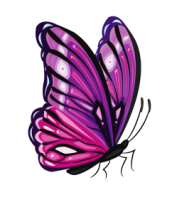 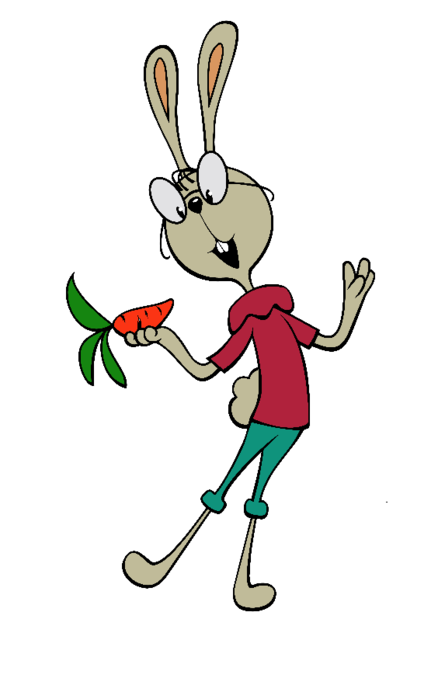 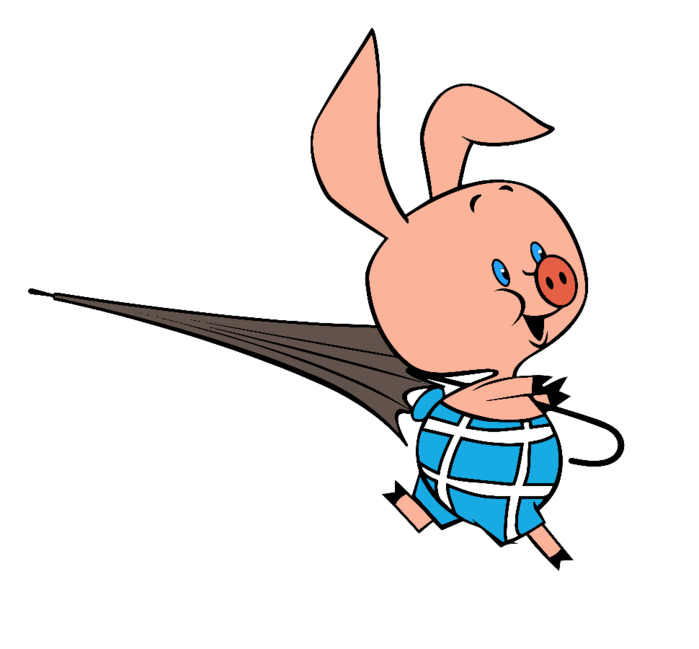 А
Л
Ф
А
В
И
Т
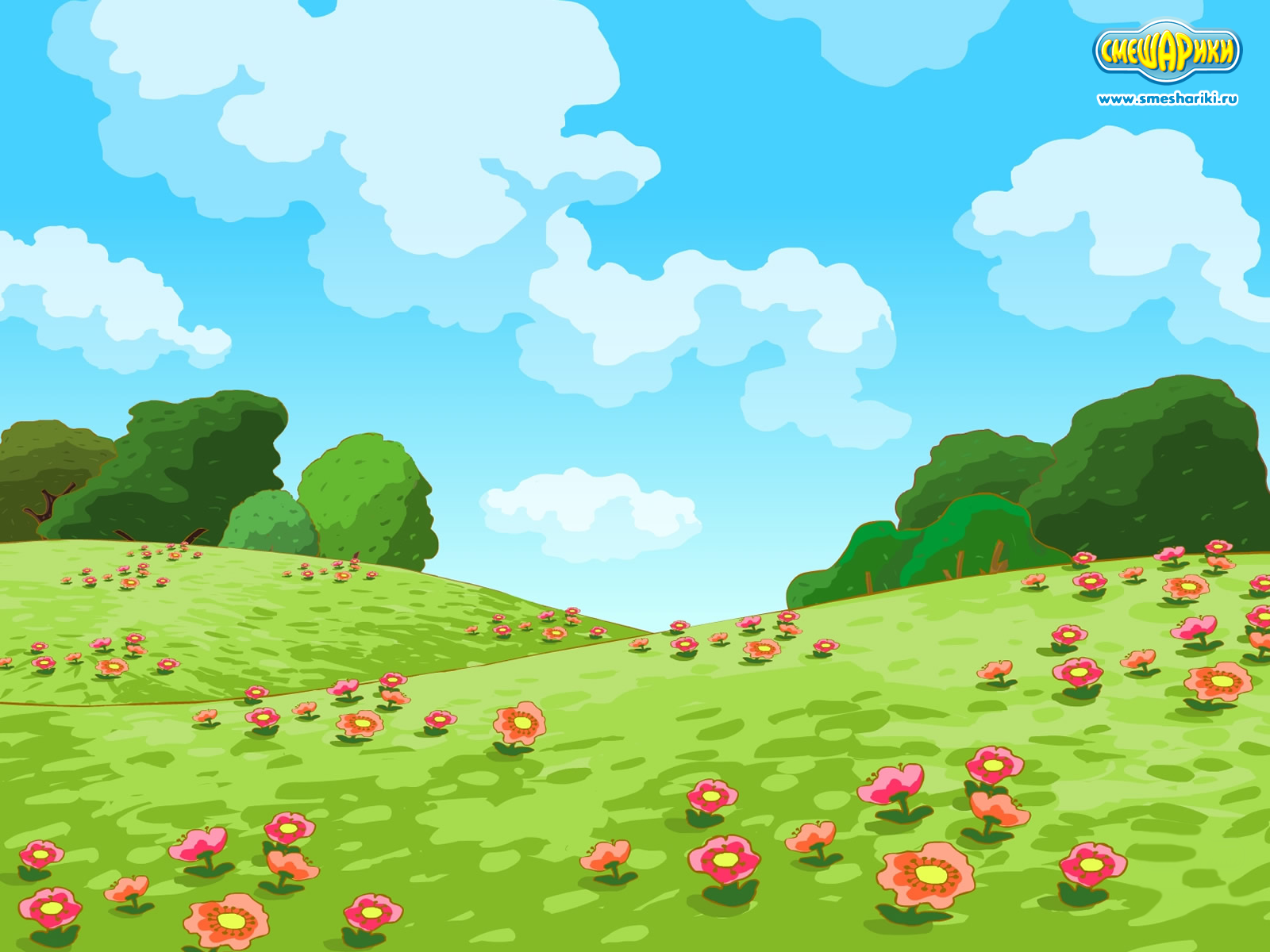 Щ
Щ
Ю
Ю
Ш
Ш
М
Ж
Ы
Ы
Ф
О
Д
Ц
Й
И
Ъ
Ъ
Н
Л
П
А
Я
Я
Ч
К
В
Б
Ь
Ь
Х
У
Э
Э
Р
С
Т
Е
Ё
З
Г
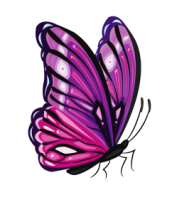 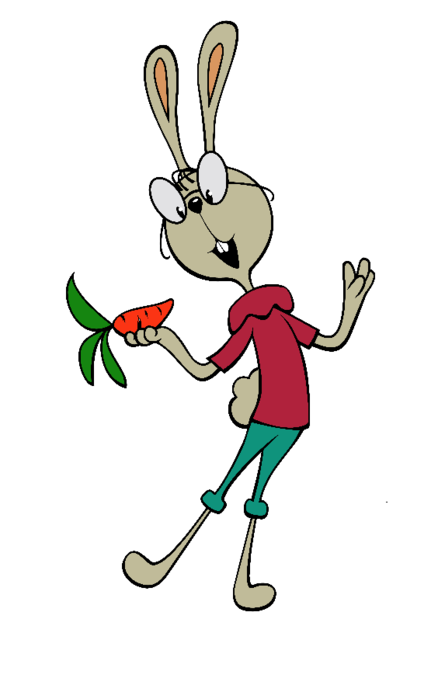 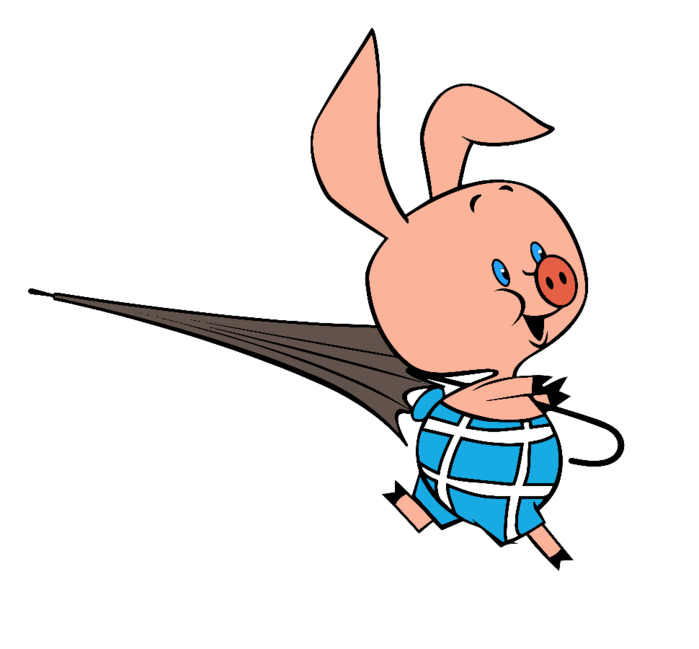 А
Л
Ф
А
В
И
Т
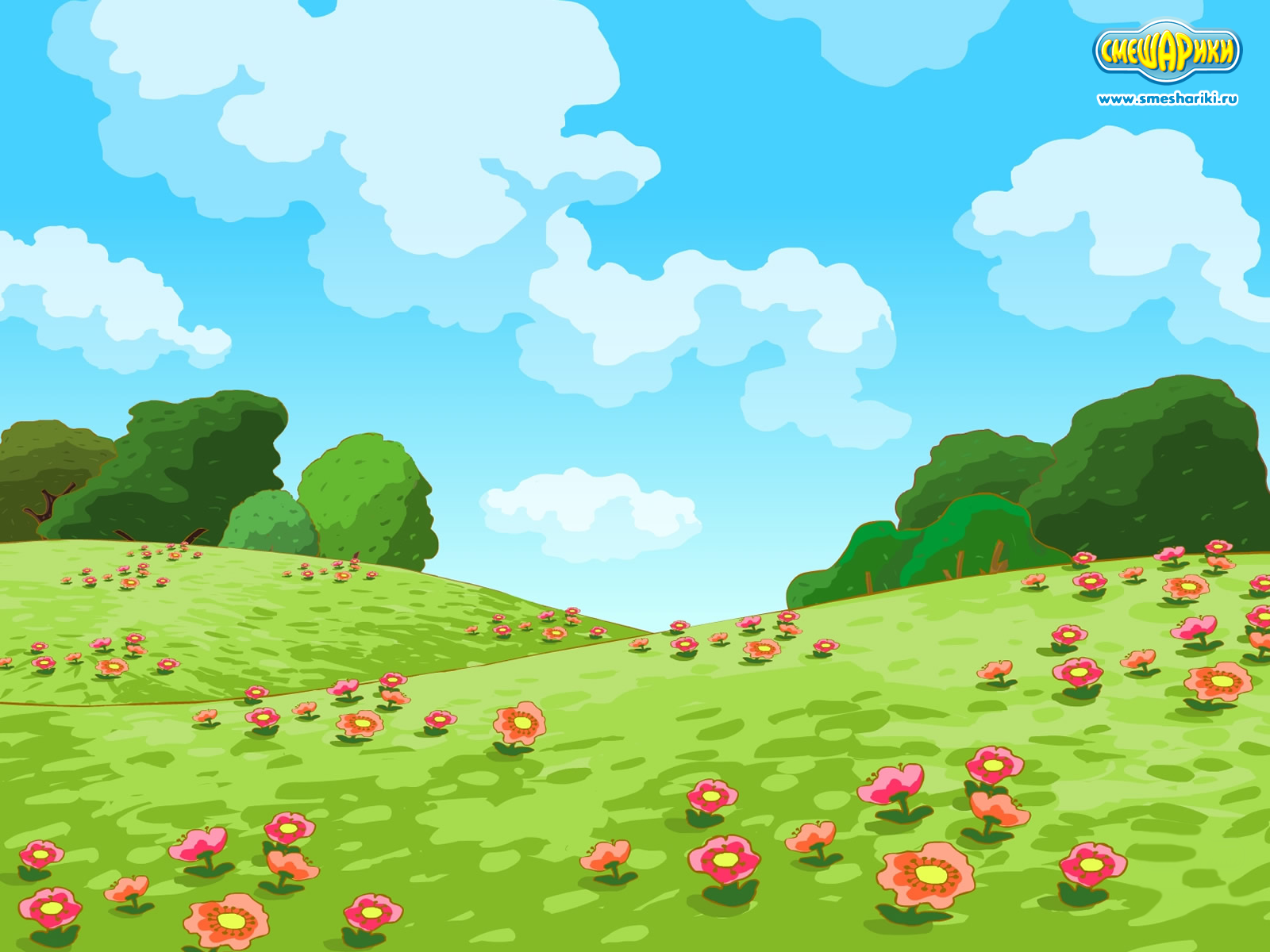 Щ
Щ
Ю
Ю
Ш
М
Ж
Ы
Ы
Ф
О
Д
Ц
Й
И
Ъ
Ъ
Н
Л
П
А
Я
Я
Ч
К
В
Б
Ь
Ь
Х
У
Э
Э
Р
С
Т
Е
Ё
З
Г
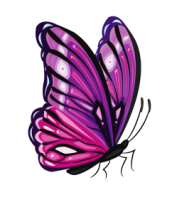 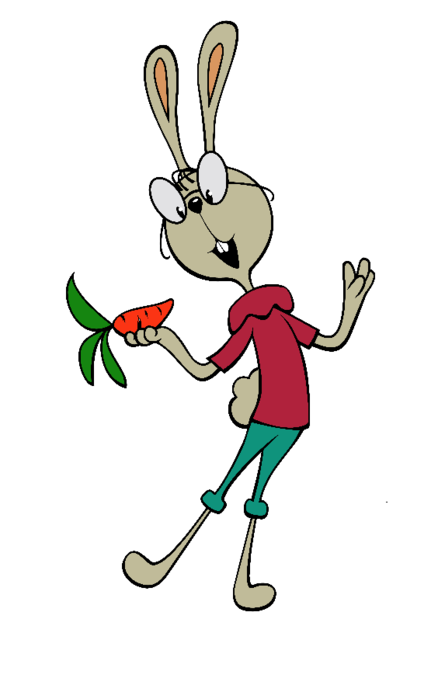 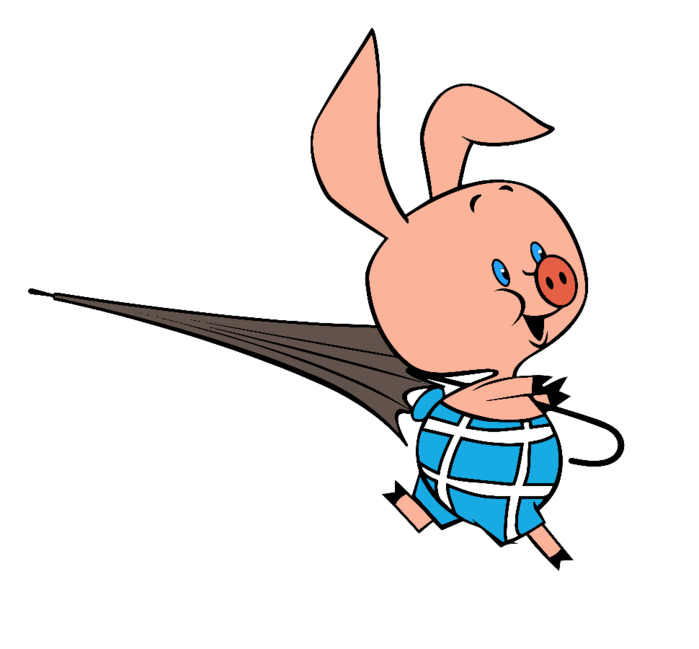 А
Л
Ф
А
В
И
Т
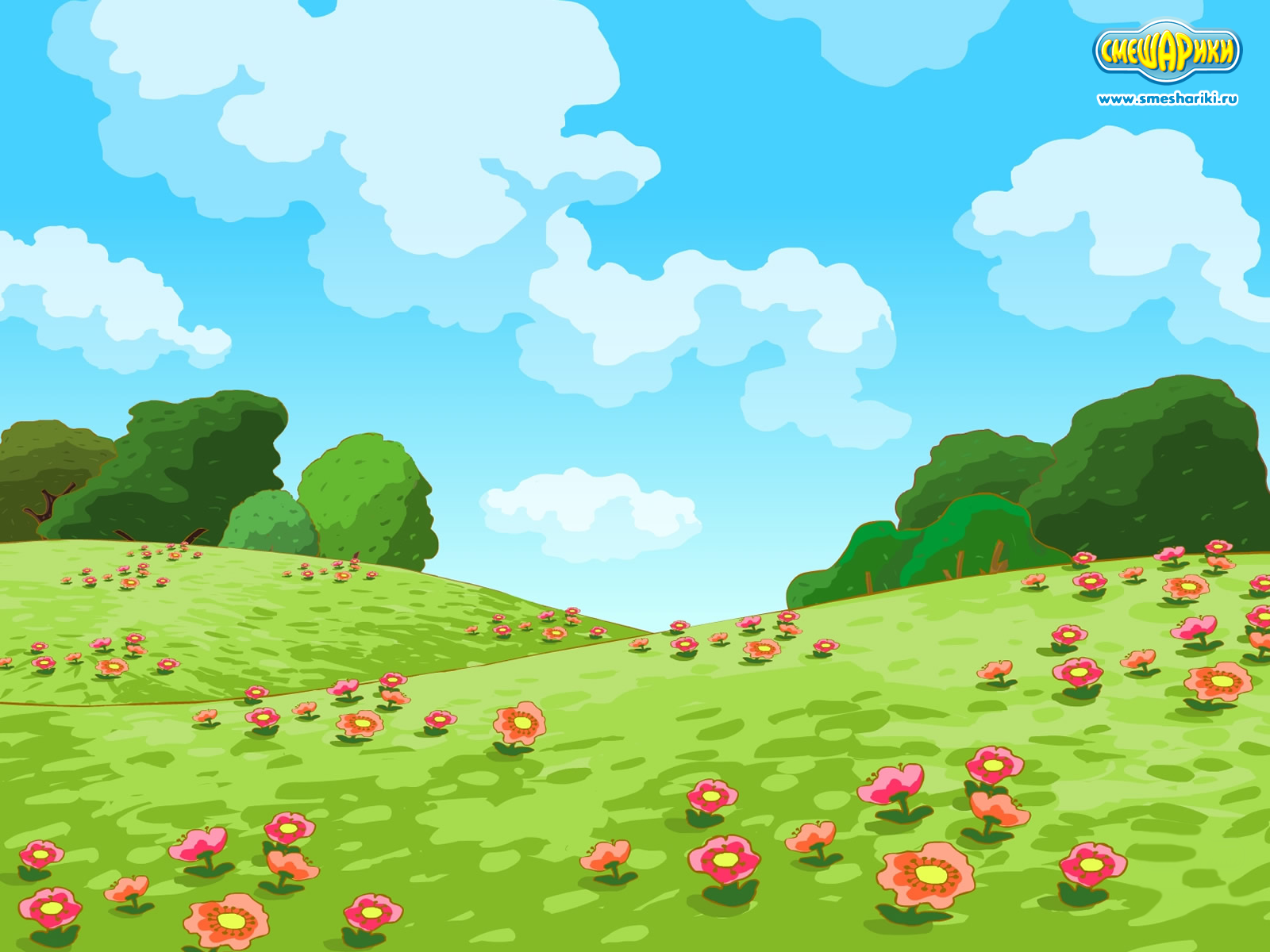 Щ
Ю
Ю
Ш
М
Ж
Ы
Ы
Ф
О
Д
Ц
Й
И
Ъ
Ъ
Н
Л
П
А
Я
Я
Ч
К
В
Б
Ь
Ь
Х
У
Э
Э
Р
С
Т
Е
Ё
З
Г
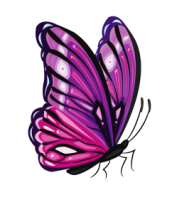 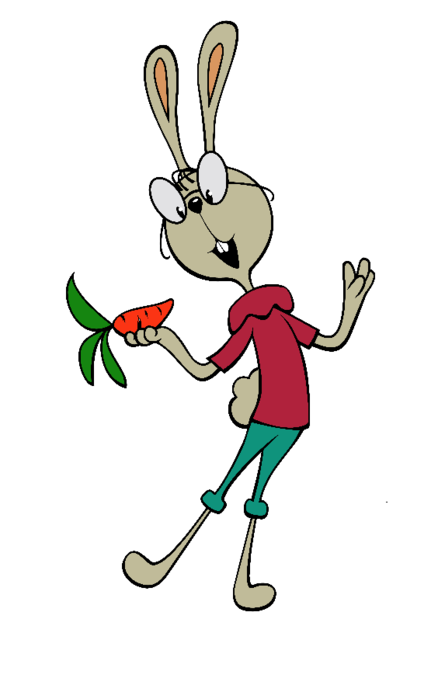 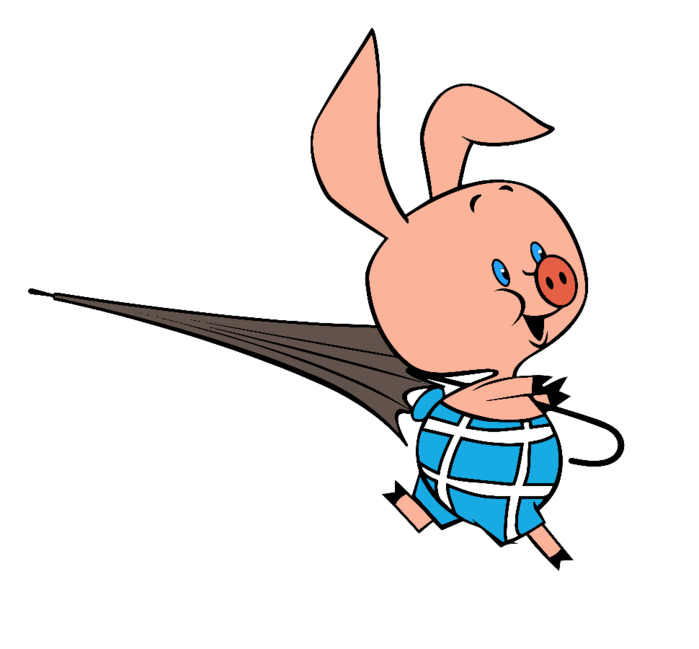 А
Л
Ф
А
В
И
Т
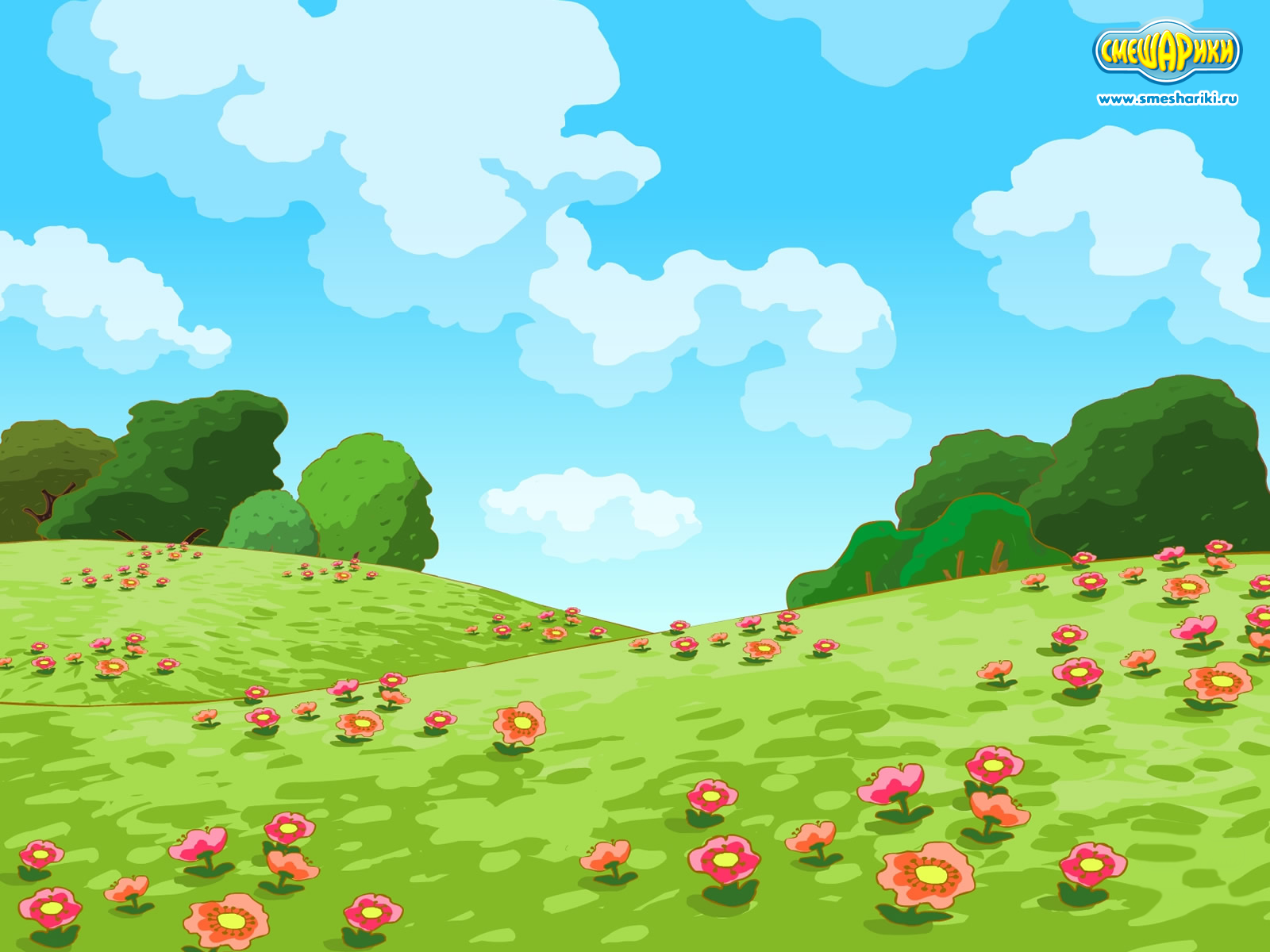 Щ
Ю
Ю
Ш
М
Ж
Ы
Ы
Ф
О
Д
Ц
Й
И
Ъ
Н
Л
П
А
Я
Я
Ч
К
В
Б
Ь
Ь
Х
У
Э
Э
Р
С
Т
Е
Ё
З
Г
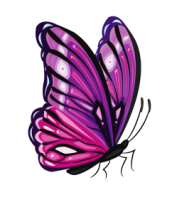 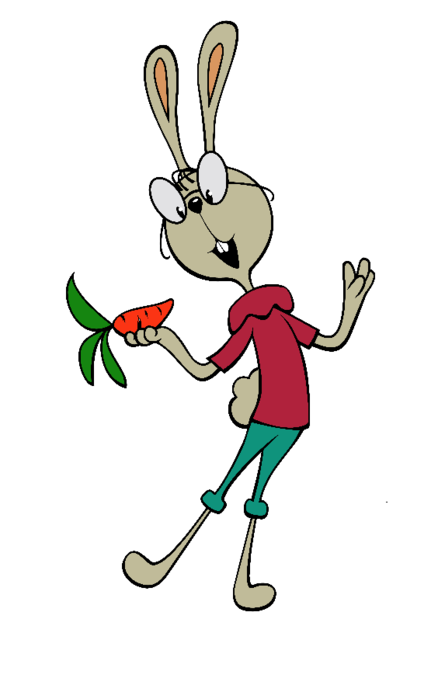 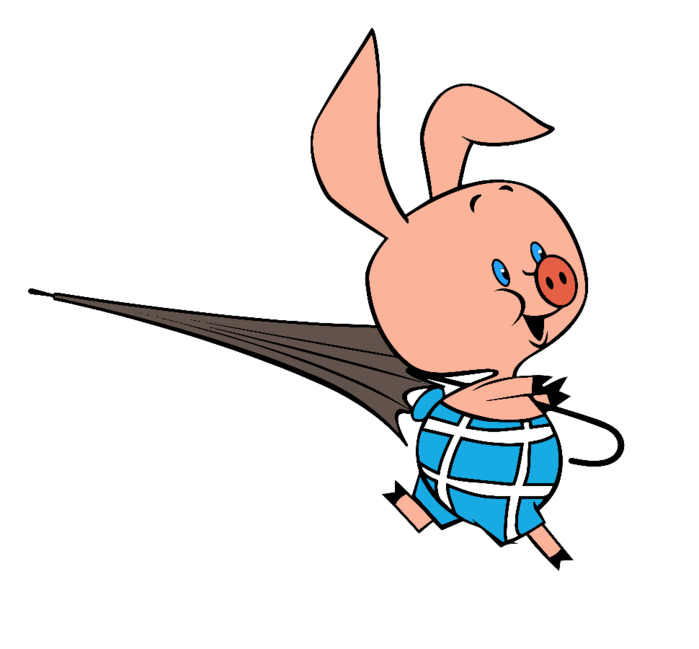 А
Л
Ф
А
В
И
Т
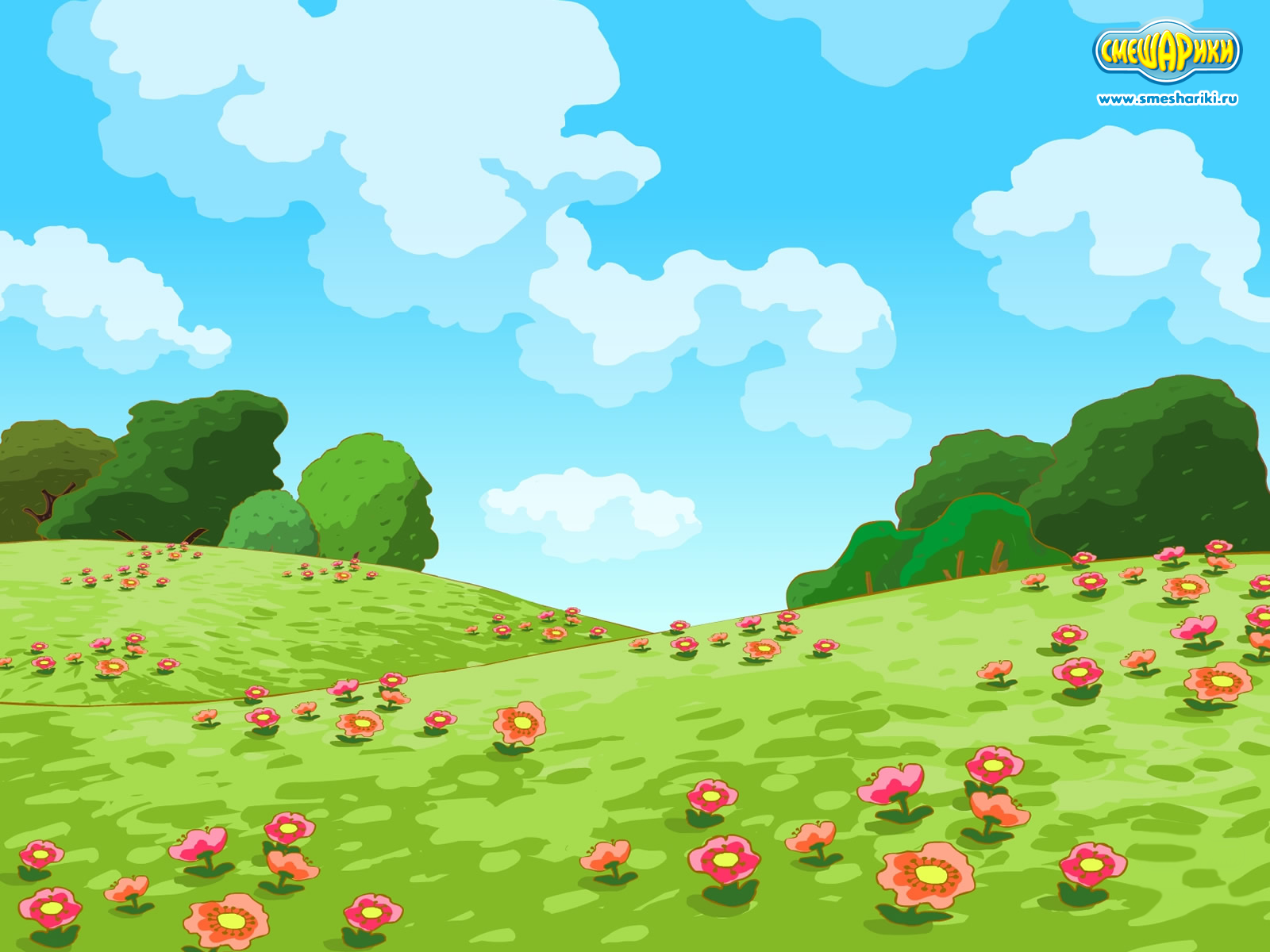 Щ
Ю
Ю
Ш
М
Ж
Ы
Ф
О
Д
Ц
Й
И
Ъ
Н
Л
П
А
Я
Я
Ч
К
В
Б
Ь
Ь
Х
У
Э
Э
Р
С
Т
Е
Ё
З
Г
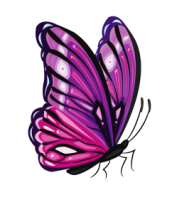 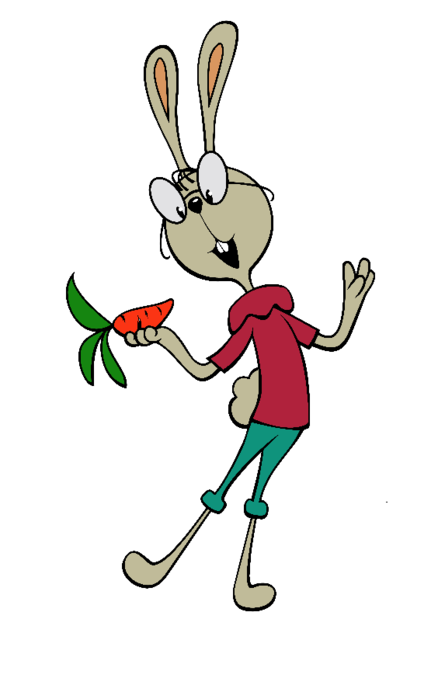 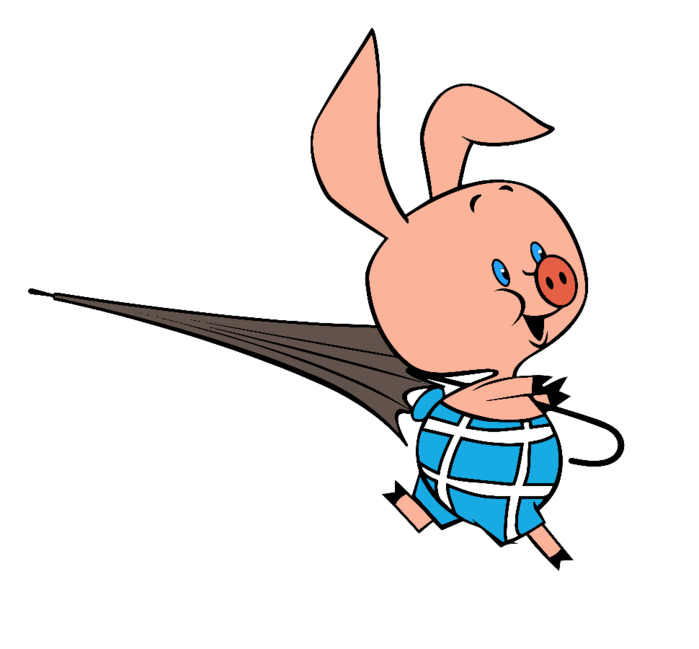 А
Л
Ф
А
В
И
Т
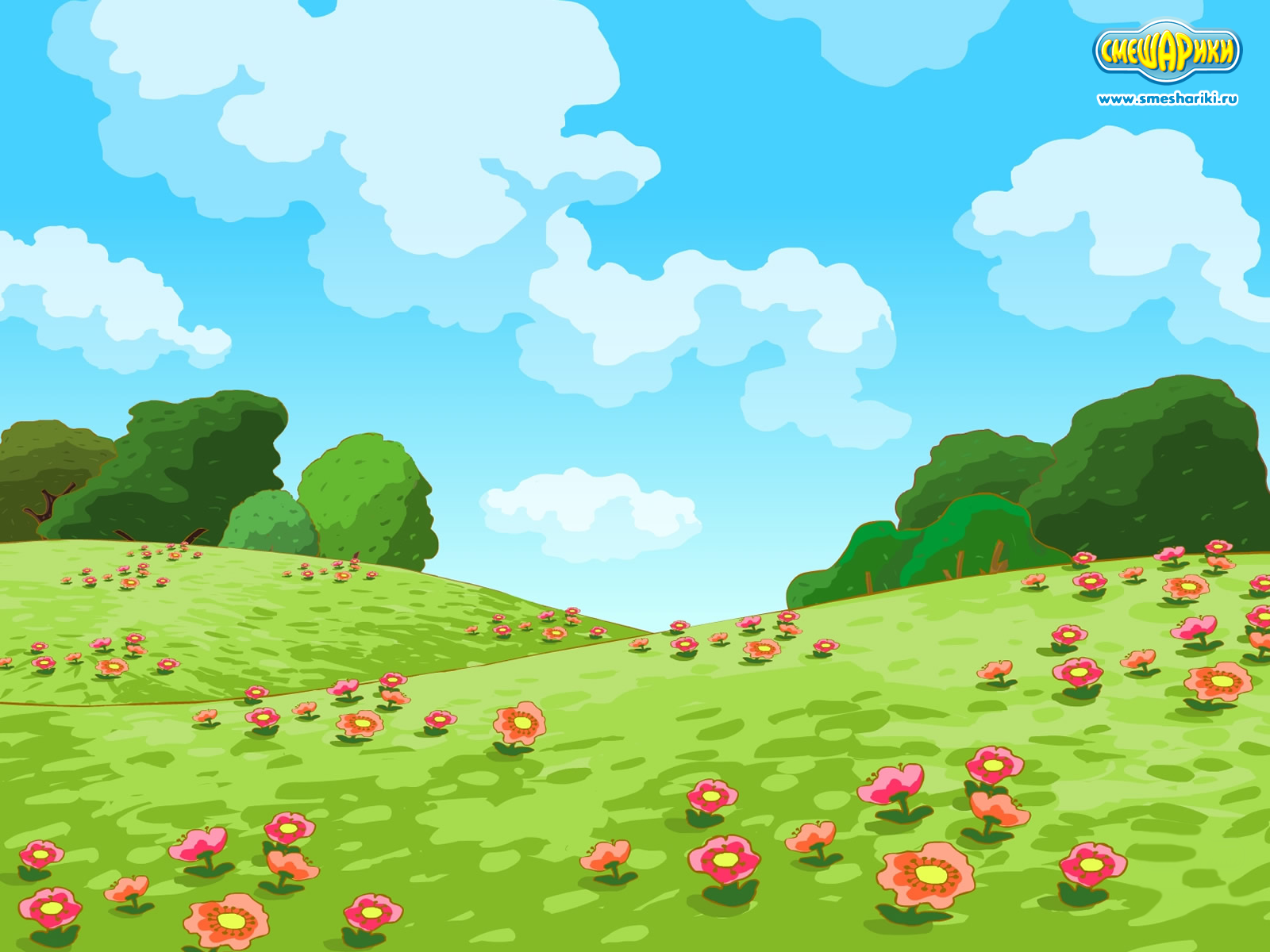 Щ
Ю
Ю
Ш
М
Ж
Ы
Ф
О
Д
Ц
Й
И
Ъ
Н
Л
П
А
Я
Я
Ч
К
В
Б
Ь
Х
У
Э
Э
Р
С
Т
Е
Ё
З
Г
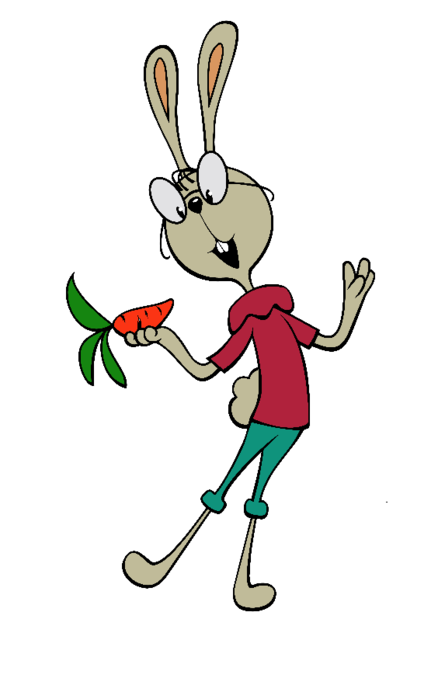 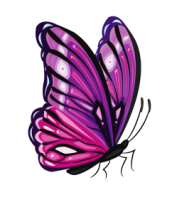 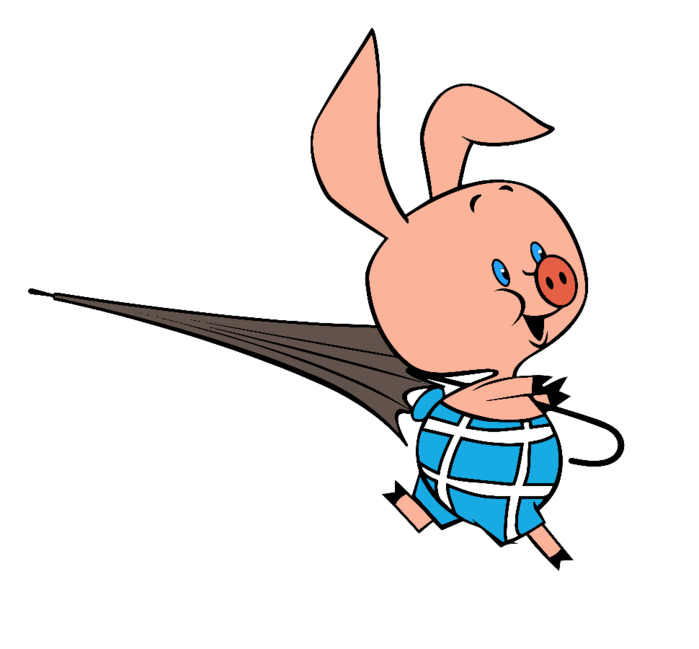 А
Л
Ф
А
В
И
Т
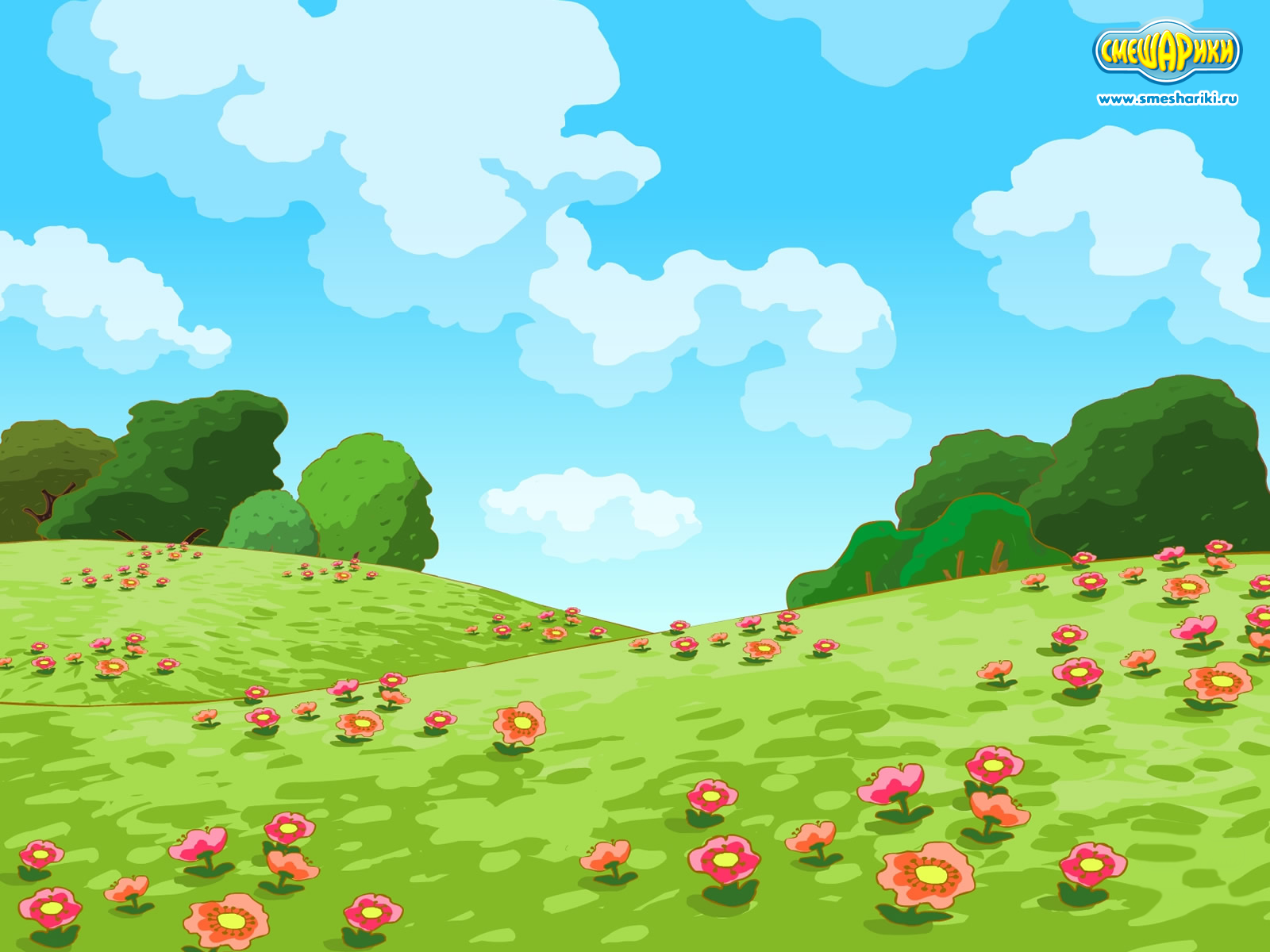 Щ
Ю
Ю
Ш
М
Ж
Ы
Ф
О
Д
Ц
Й
И
Ъ
Н
Л
П
А
Я
Я
Ч
К
В
Б
Ь
Х
У
Э
Р
С
Т
Е
Ё
З
Г
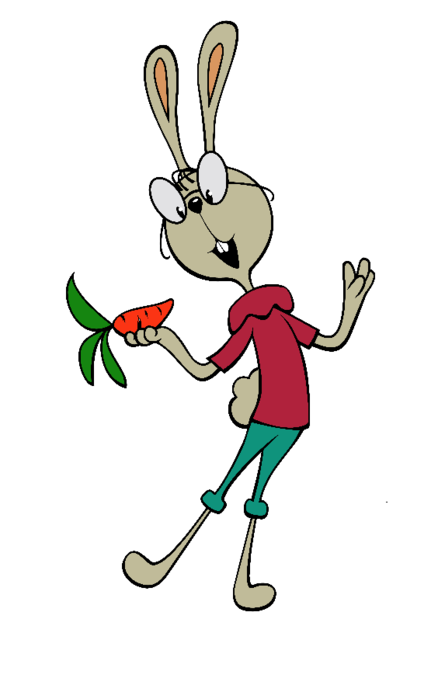 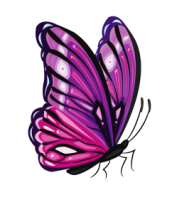 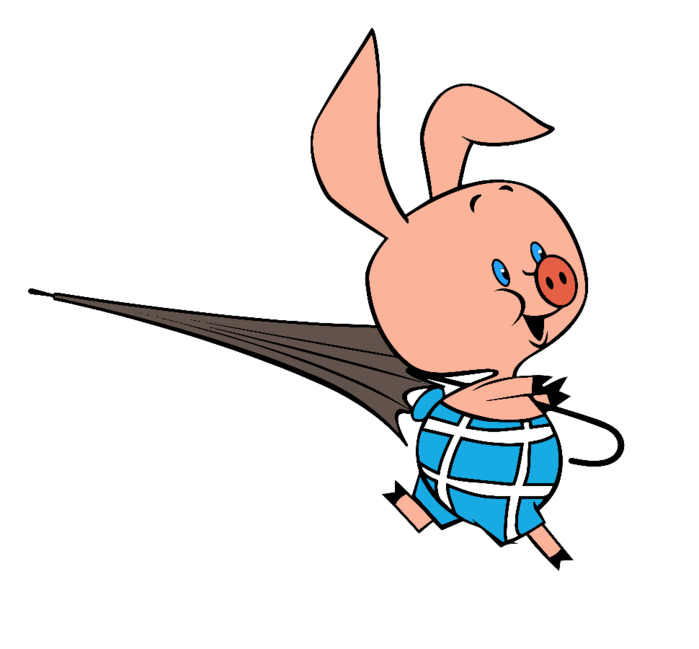 А
Л
Ф
А
В
И
Т
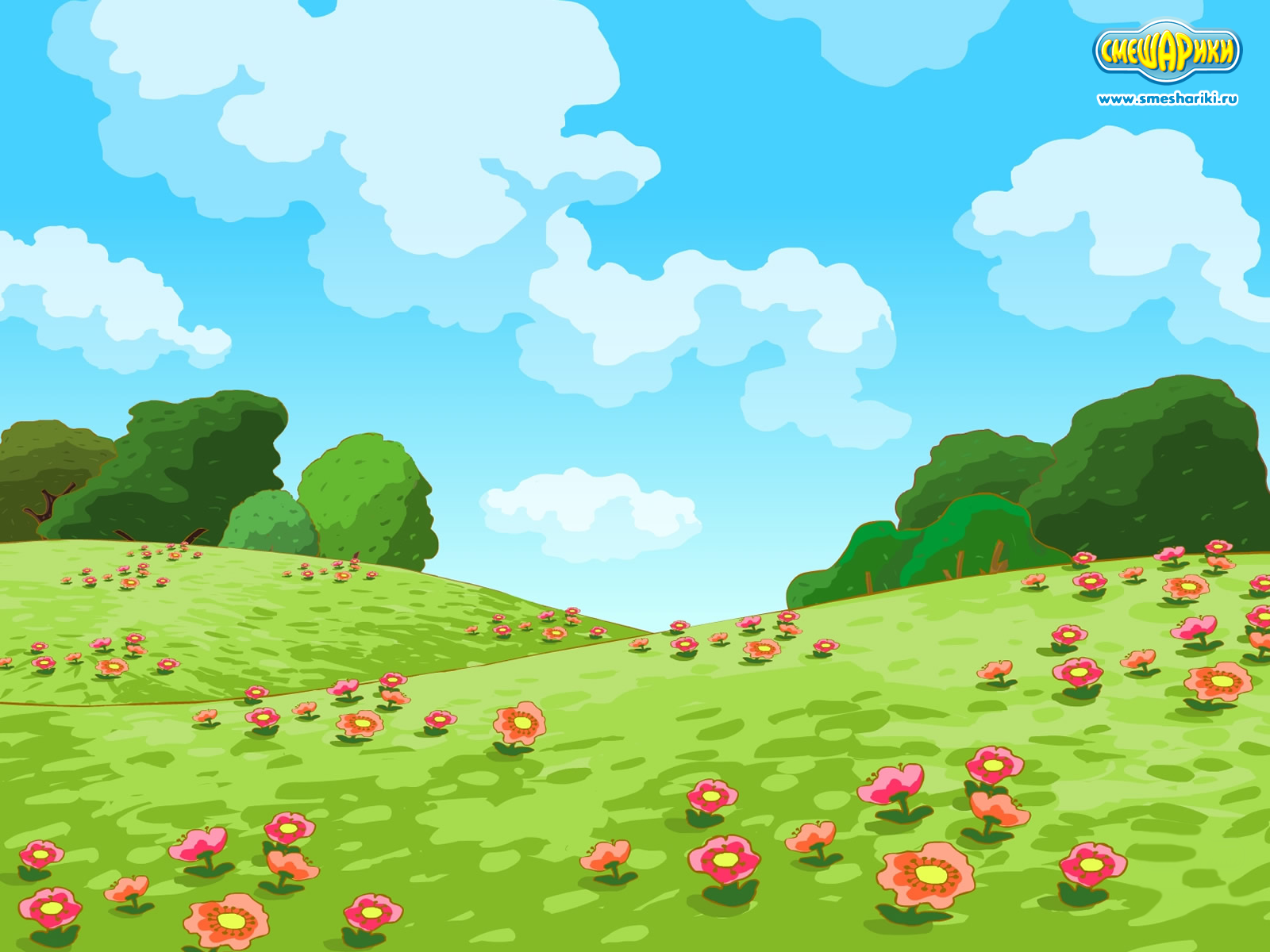 Щ
Ю
Ш
М
Ж
Ы
Ф
О
Д
Ц
Й
И
Ъ
Н
Л
П
А
Я
Я
Ч
К
В
Б
Ь
Х
У
Э
Р
С
Т
Е
Ё
З
Г
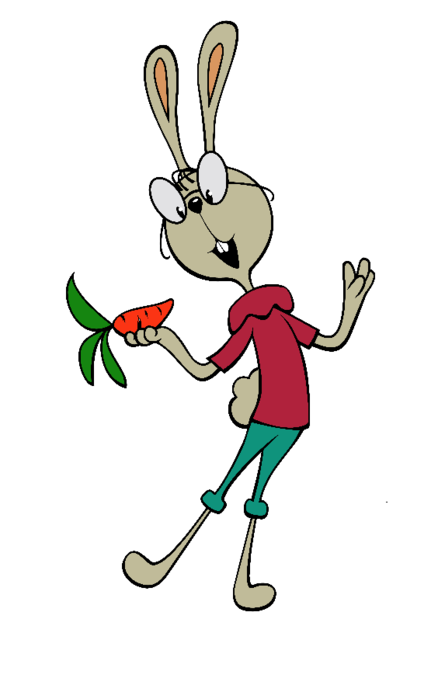 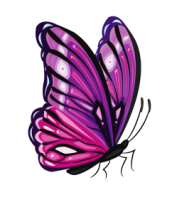 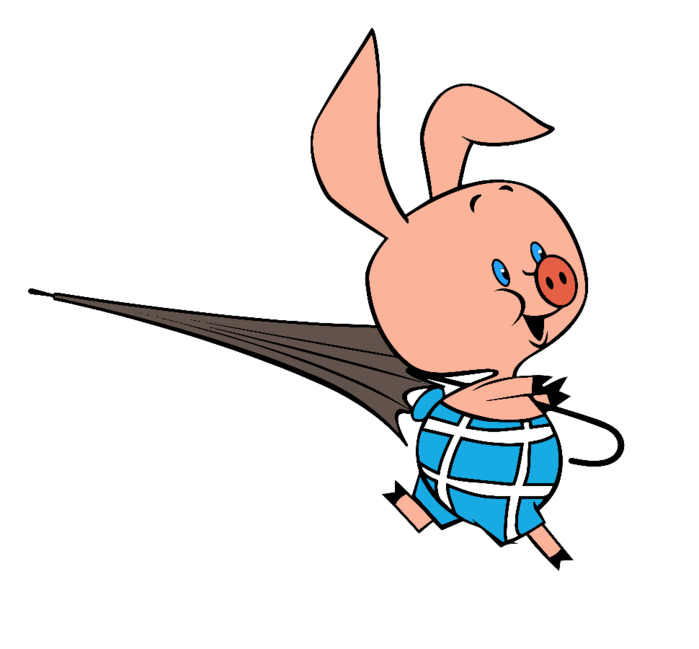 А
Л
Ф
А
В
И
Т
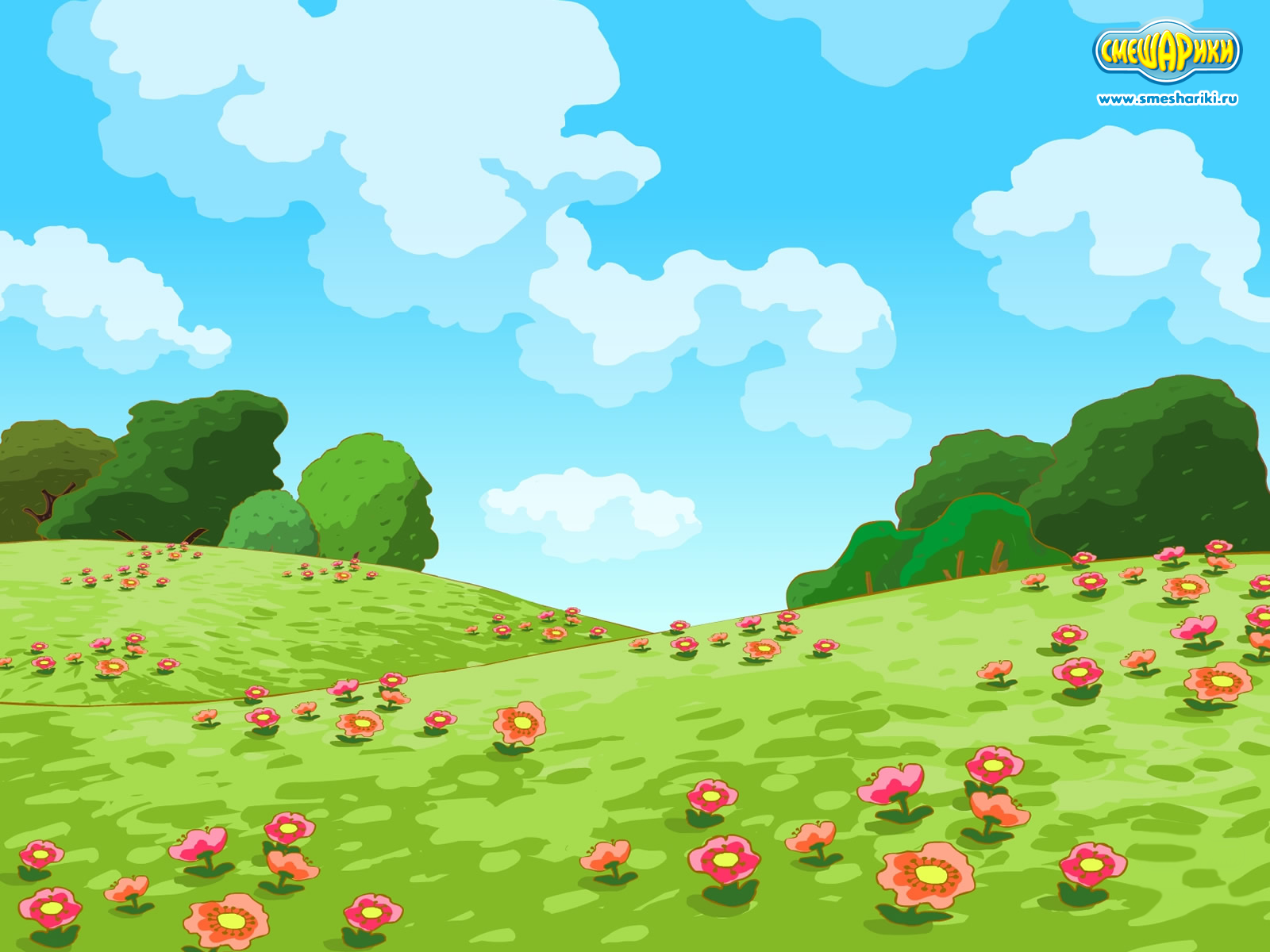 Щ
Ю
Ш
М
Ж
Ы
Ф
О
Д
Ц
Й
И
Ъ
Н
Л
П
А
Я
Ч
К
В
Б
Ь
Х
У
Э
Р
С
Т
Е
Ё
З
Г
Спасибо тебе,
умничка!
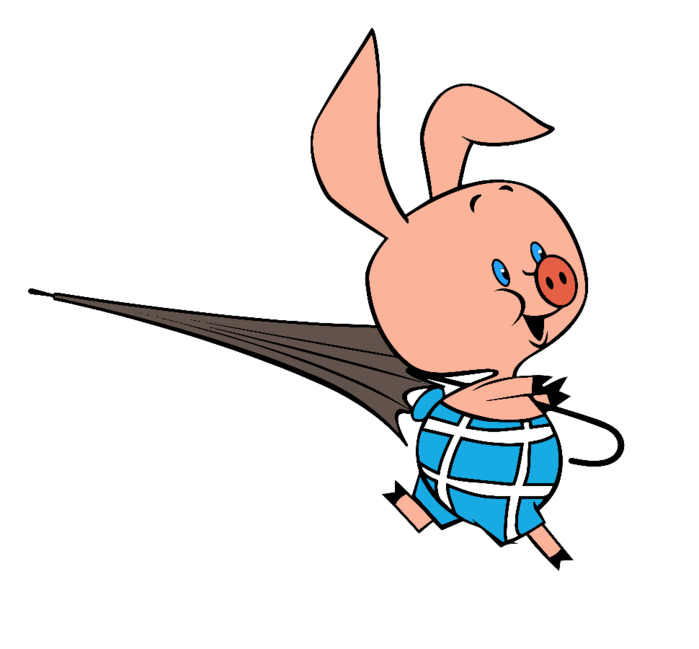 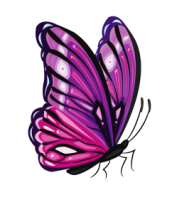 А
Л
Ф
А
В
И
Т
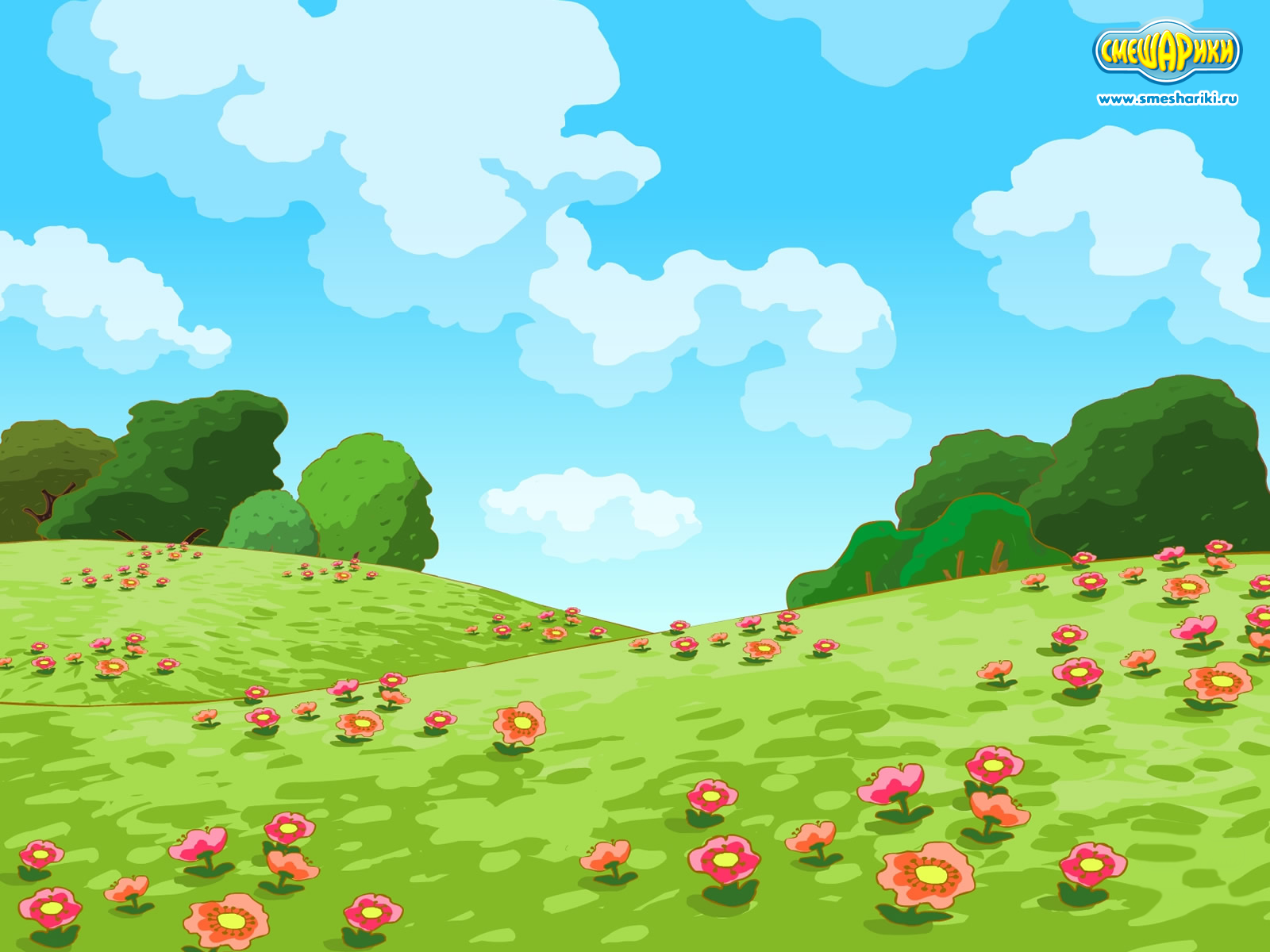 Щ
Ю
Ш
М
Ж
Ы
Ф
О
Д
Ц
Й
И
Ъ
Н
Л
П
А
Я
Ч
К
В
Б
Ь
Х
У
Э
Р
С
Т
Е
Ё
З
Г
Пятачок, а ты знаешь,
какие буквы обозначают
гласные звуки?
Давай найдём их
вместе!
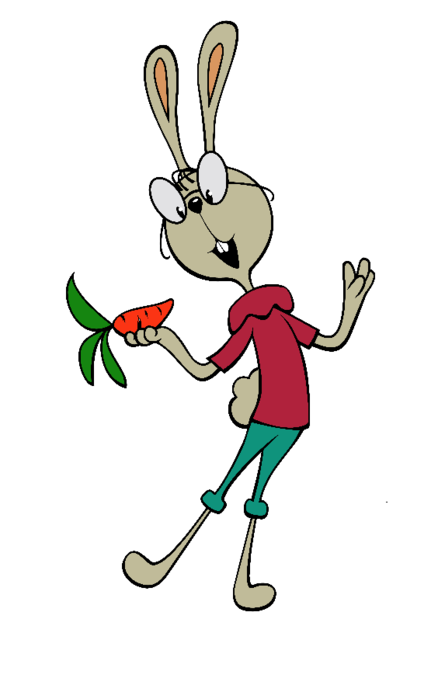 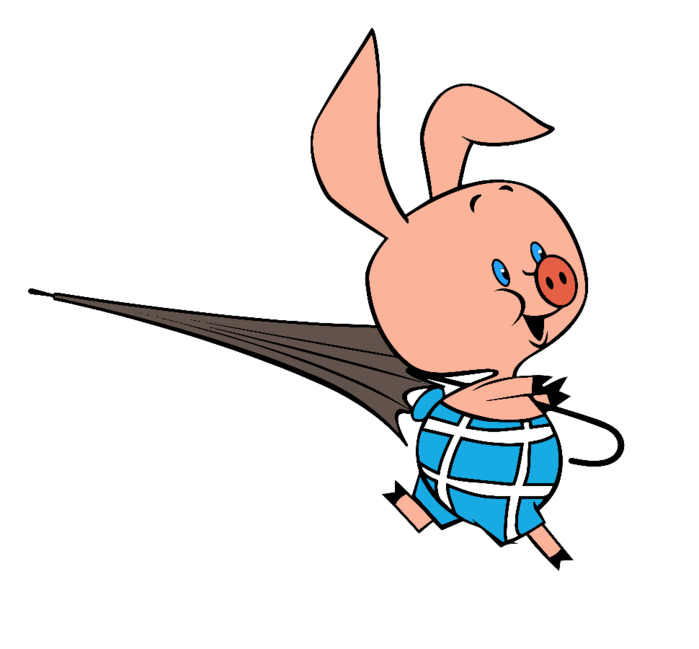 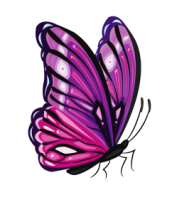 А
Л
Ф
А
В
И
Т
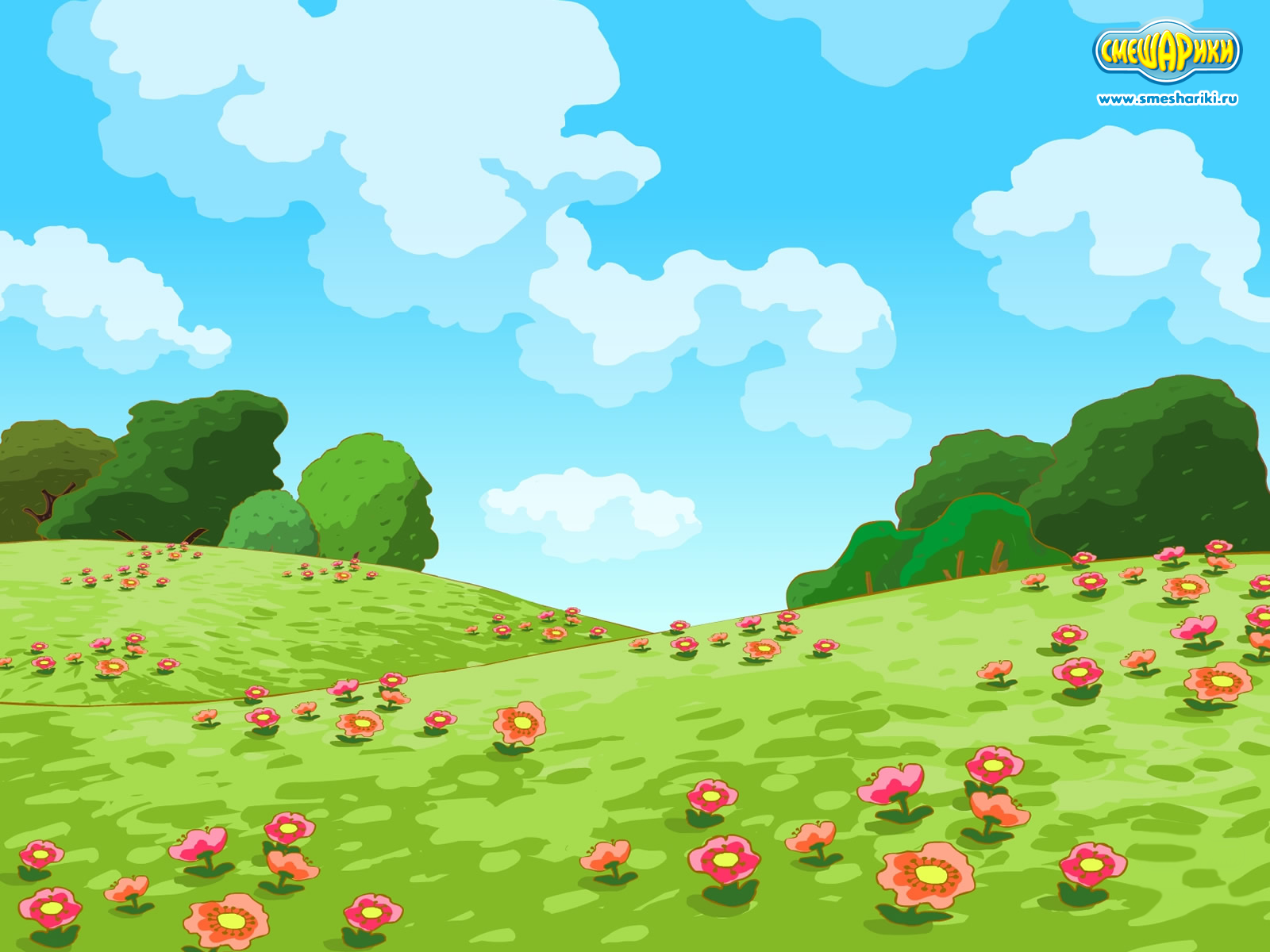 Щ
Ю
Ю
Ш
М
Ж
Ы
Ы
Ф
О
О
Д
Ц
Й
И
И
Ъ
Н
Л
П
А
А
Я
Я
Ч
К
В
Б
Ь
Х
У
У
Э
Э
Р
С
Т
Е
Ё
З
Г
Е
Ё
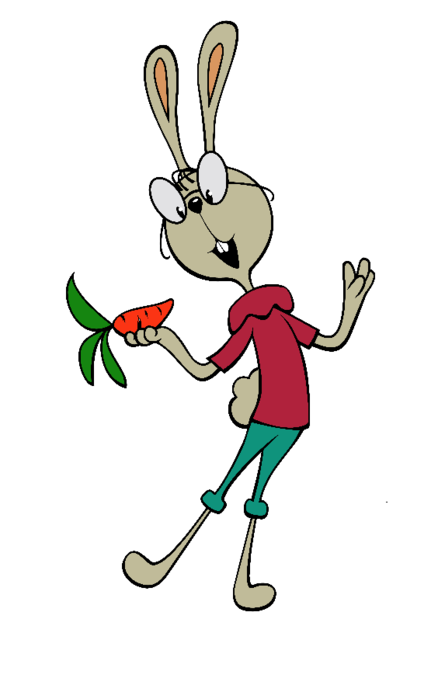 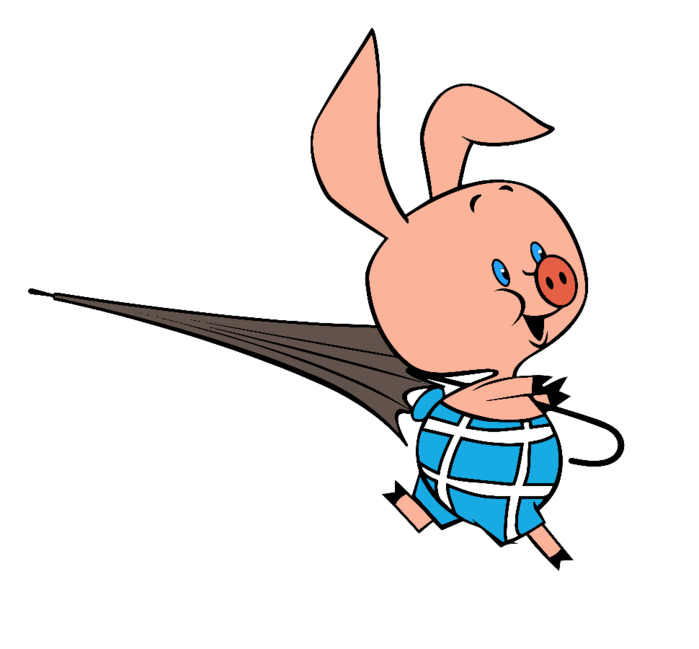 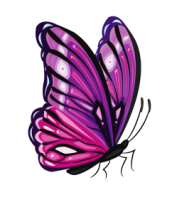 ГЛАСНЫЕ
А
Л
Ф
А
В
И
Т
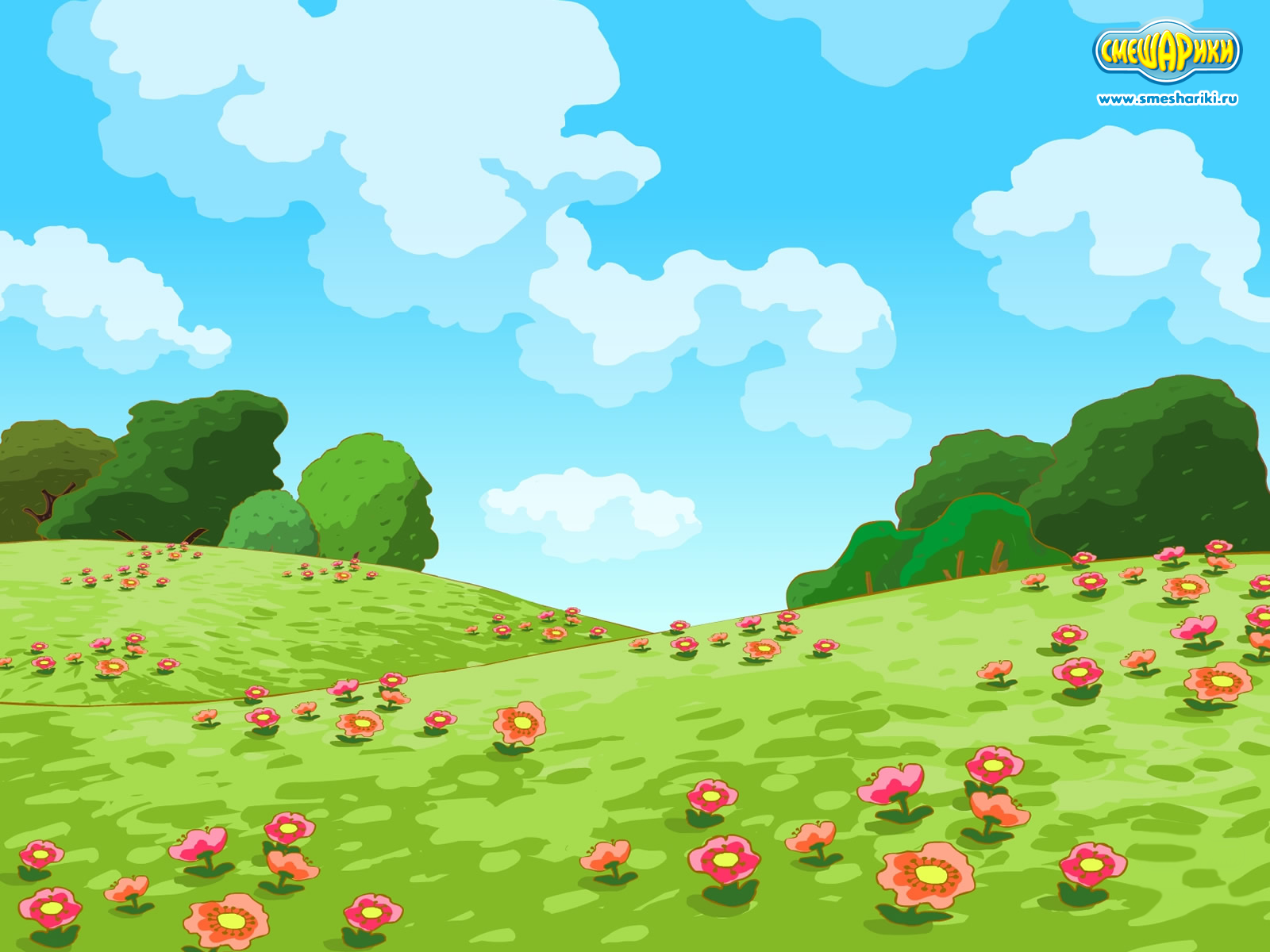 Щ
Ю
Ю
Ш
М
Ж
Ы
Ы
Ф
О
О
Д
Ц
Й
И
И
Ъ
Н
Л
П
А
А
Я
Я
Ч
К
В
Б
Ь
Х
У
У
Э
Э
Р
С
Т
Е
Ё
З
Г
Е
Ё
Всё правильно!
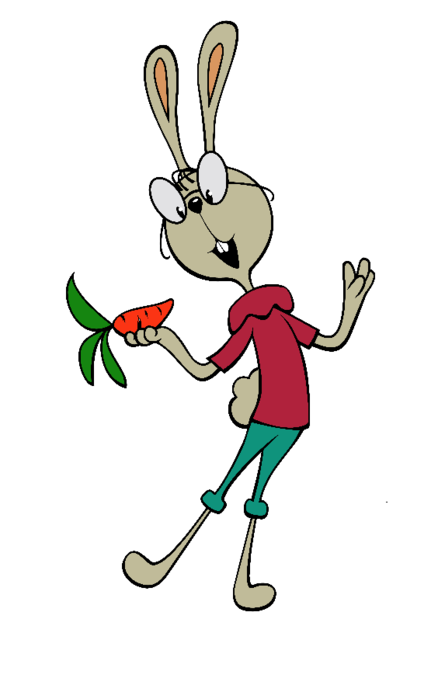 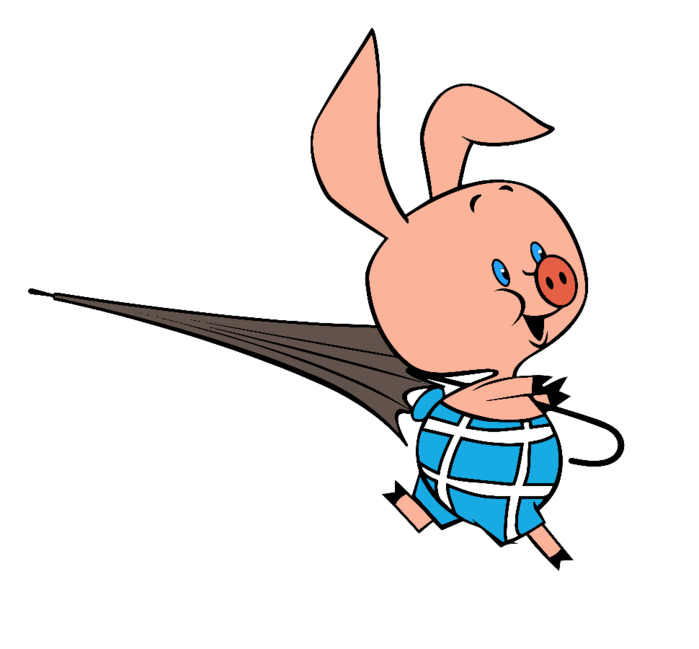 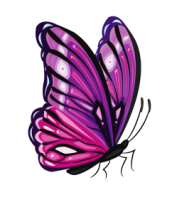 ГЛАСНЫЕ
А
Л
Ф
А
В
И
Т
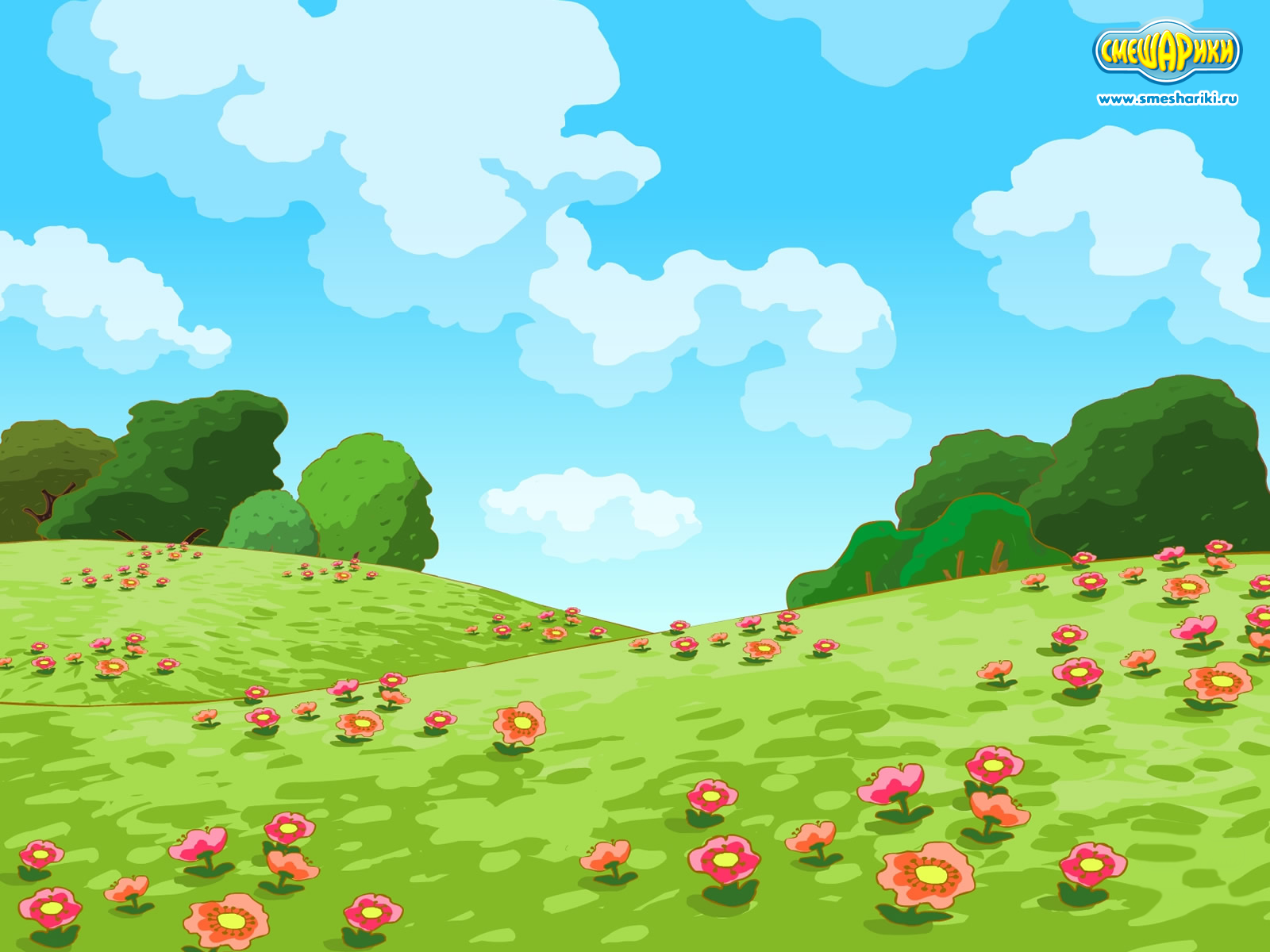 Щ
Ю
Ш
М
Ж
Ы
Ф
О
Д
Ц
Й
И
Ъ
Н
Л
А
Я
Ч
К
В
Б
Ь
Х
У
Э
Р
С
Т
Е
Ё
З
Г
Винни, а ты знаешь,
какие буквы обозначают
согласные звуки?
Давай найдём их
вместе!
П
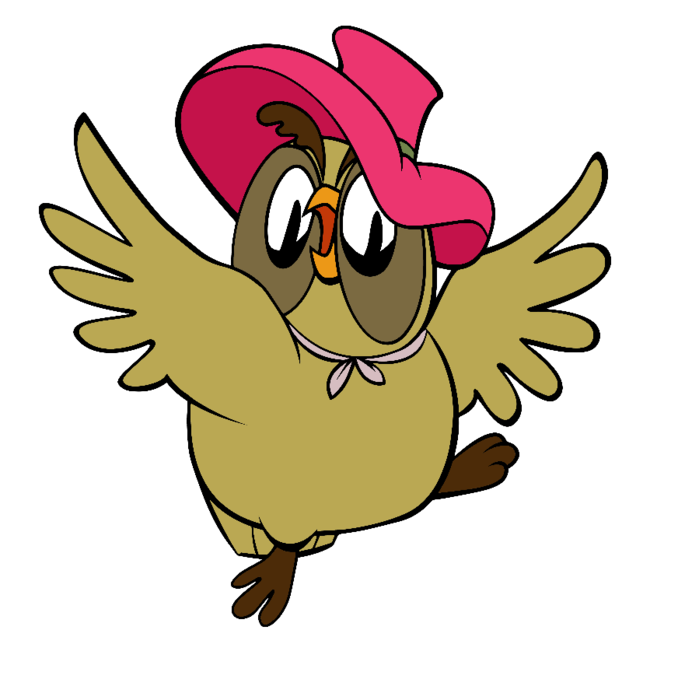 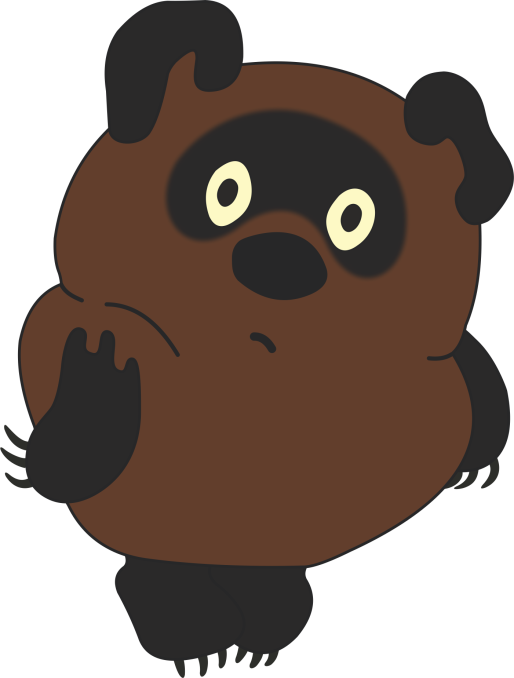 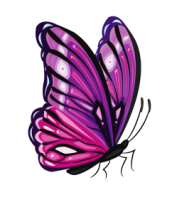 А
Л
Ф
А
В
И
Т
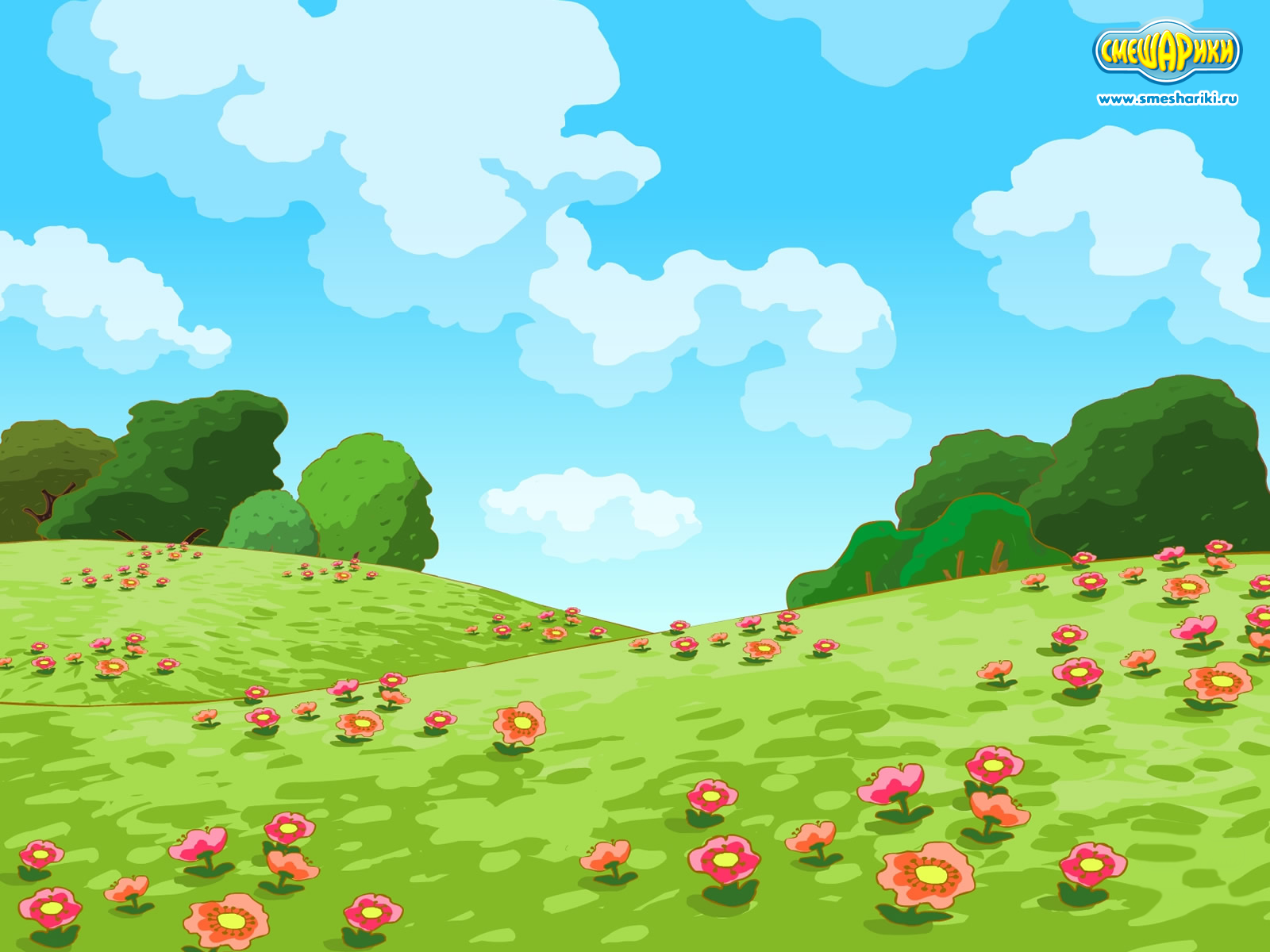 Щ
Щ
Ю
Ш
Ш
М
М
Ж
Ж
Ы
Ф
Ф
О
Д
Д
Ц
Ц
Й
Й
И
Ъ
Н
Н
Л
Л
П
П
А
Я
Ч
Ч
К
К
В
В
Б
Б
Ь
Х
Х
У
Э
Р
Р
С
С
Т
Т
Е
Ё
З
З
Г
Г
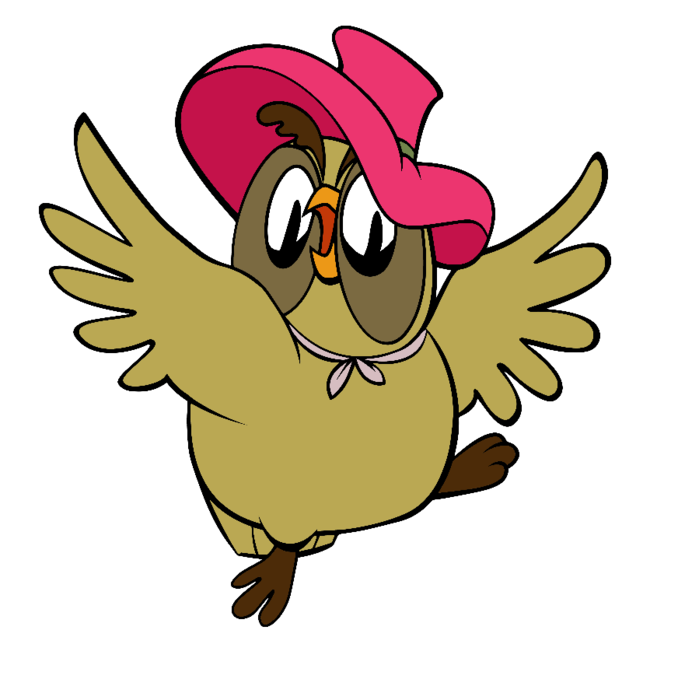 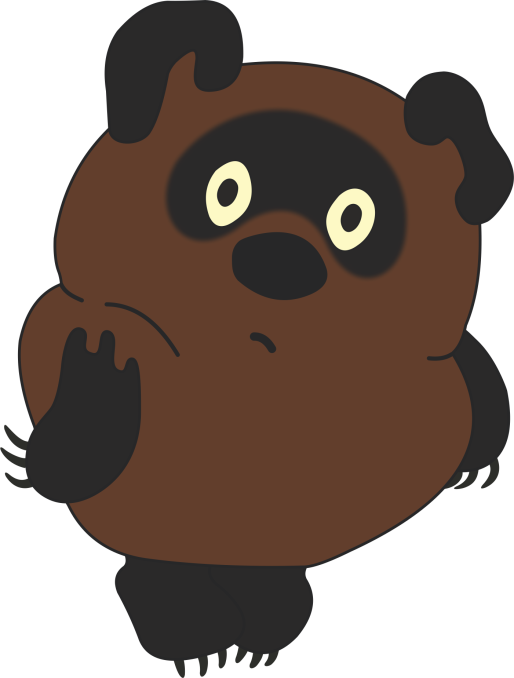 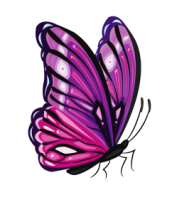 СОГЛАСНЫЕ
А
Л
Ф
А
В
И
Т
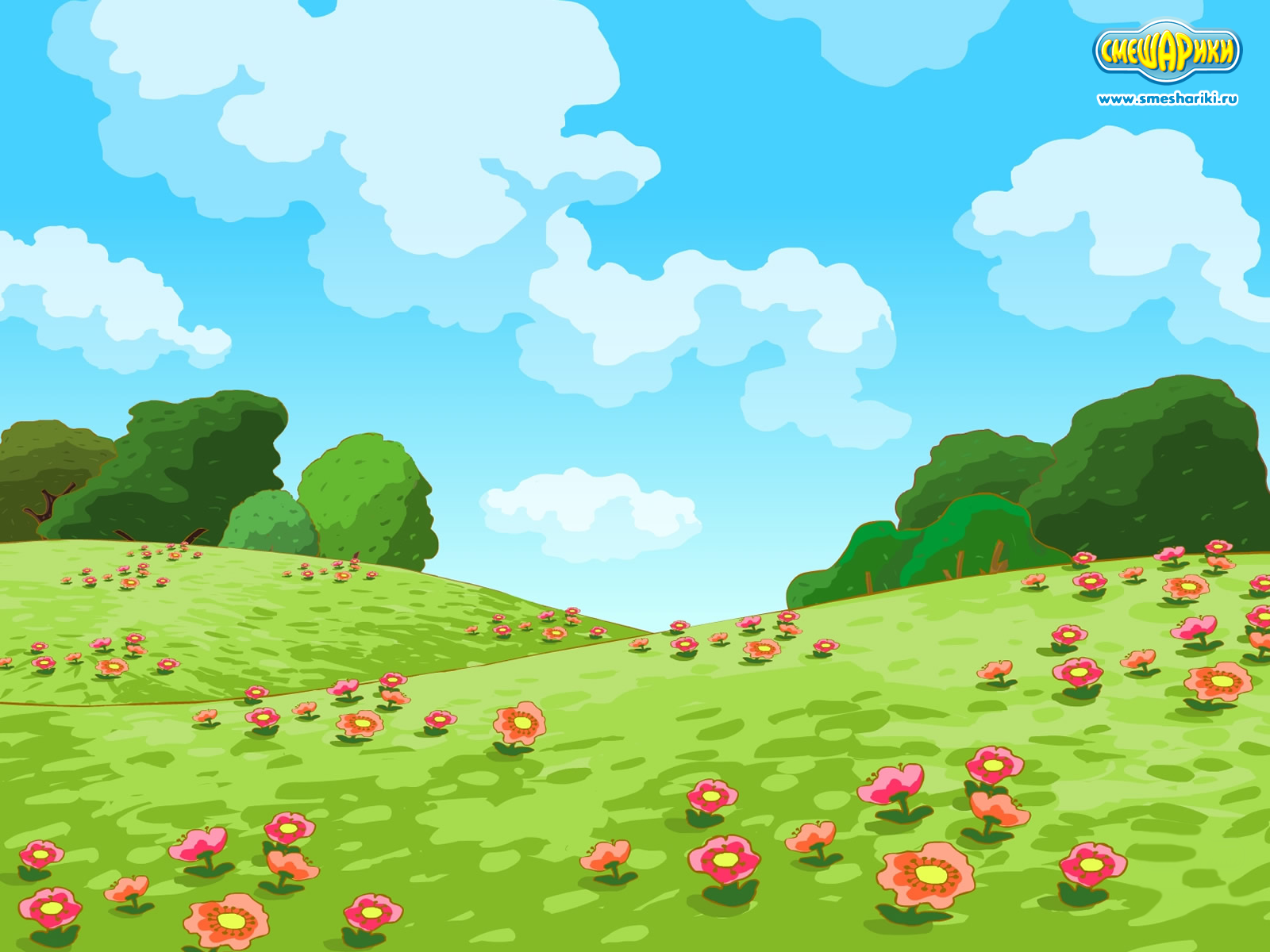 Щ
Щ
Ю
Ш
Ш
М
М
Ж
Ж
Ы
Ф
Ф
О
Д
Д
Ц
Ц
Й
Й
И
Ъ
Н
Н
Л
Л
П
П
А
Я
Ч
Ч
К
К
В
В
Б
Б
Ь
Х
Х
У
Э
Р
Р
С
С
Т
Т
Е
Ё
З
З
Г
Г
Молодец!
Спасибо за помощь!
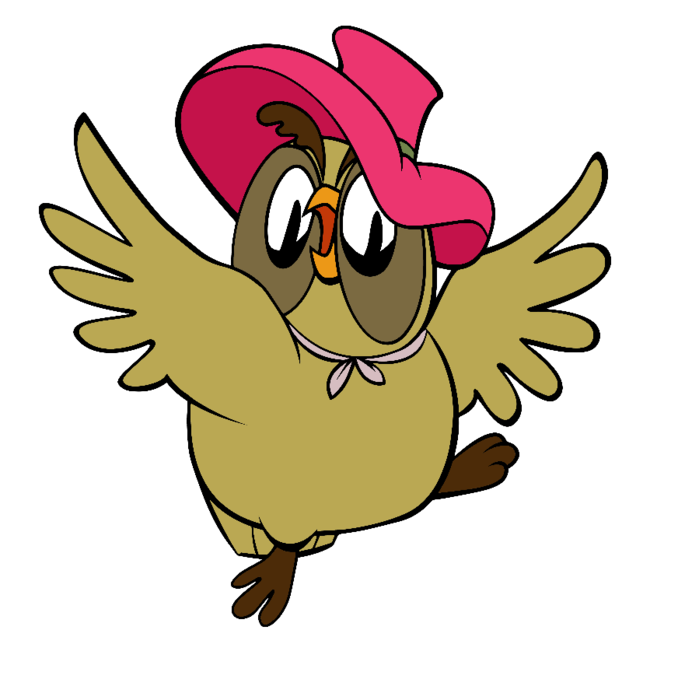 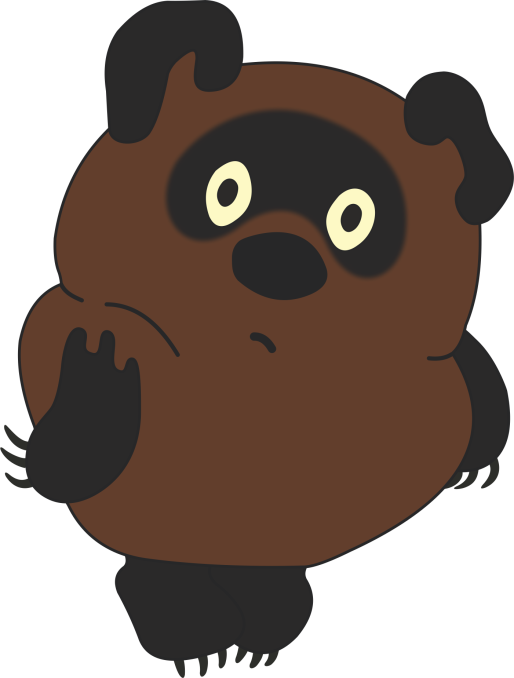 СОГЛАСНЫЕ
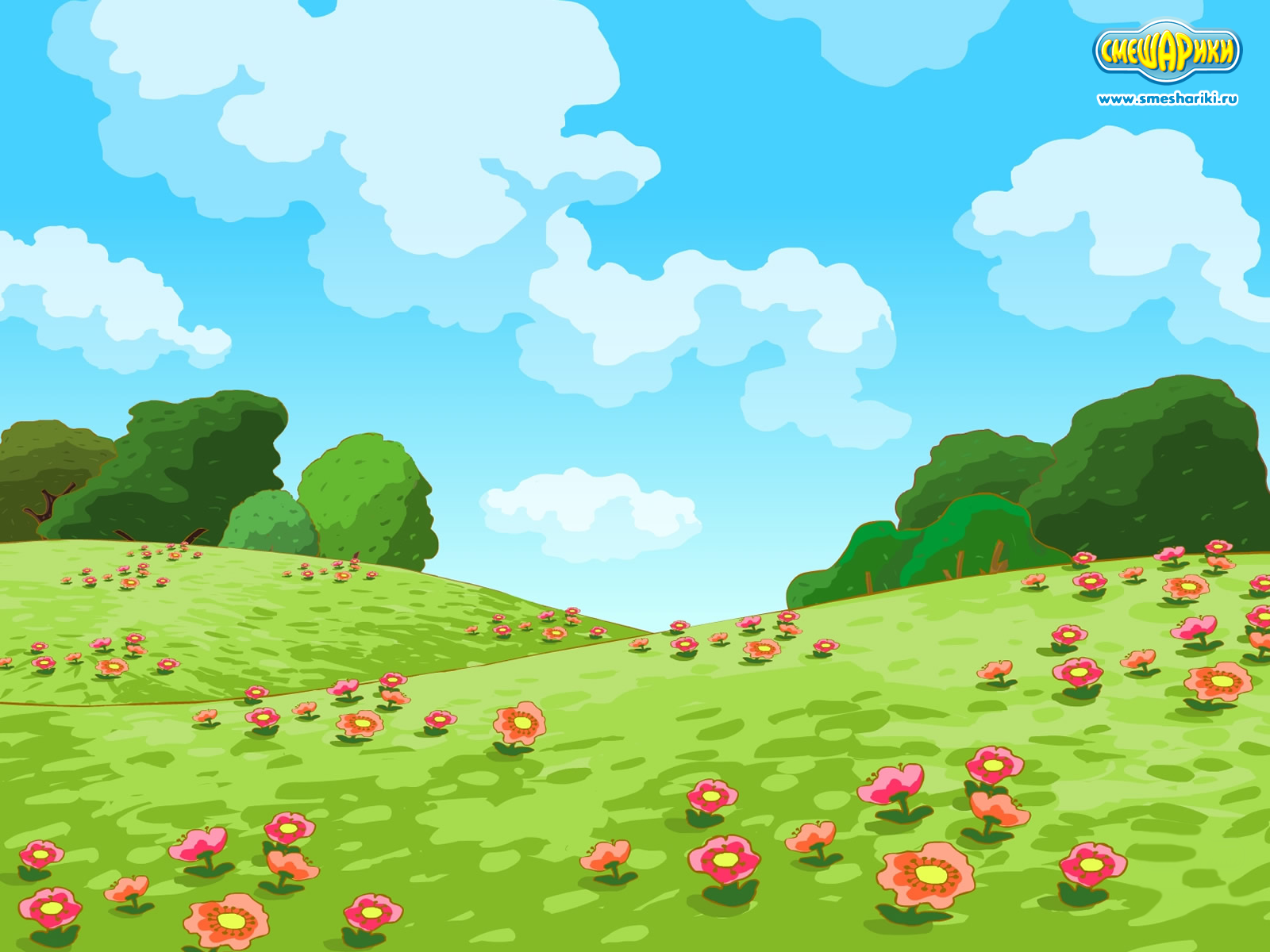 Источники
https://yt3.ggpht.com/-V4UIGfpBfMY/AAAAAAAAAAI/AAAAAAAAAAA/sOy7dPdWKjs/
s900-c-k-no-mo-rj-c0xffffff/photo.jpg – Винни-Пух;
http://img1.liveinternet.ru/images/attach/c/8/99/788/99788225_7.png - ослик;
http://naklejka.ru/image/cache/data/productimage/14325_0-450x450.png - кролик;
http://ringtonymp3.ru/photos/vinipup-dlya-detey-328-large.jpg - Пятачок;
http://www.playcast.ru/uploads/2014/07/11/9202174.png - сова;
http://cliparts.co/cliparts/8cA/6zy/8cA6zyjKi.png - бабочка;
http://boombob.ru/img/picture/Oct/15/2d18371979028edab2f5ba09b698bd45/12.jpg - фон.